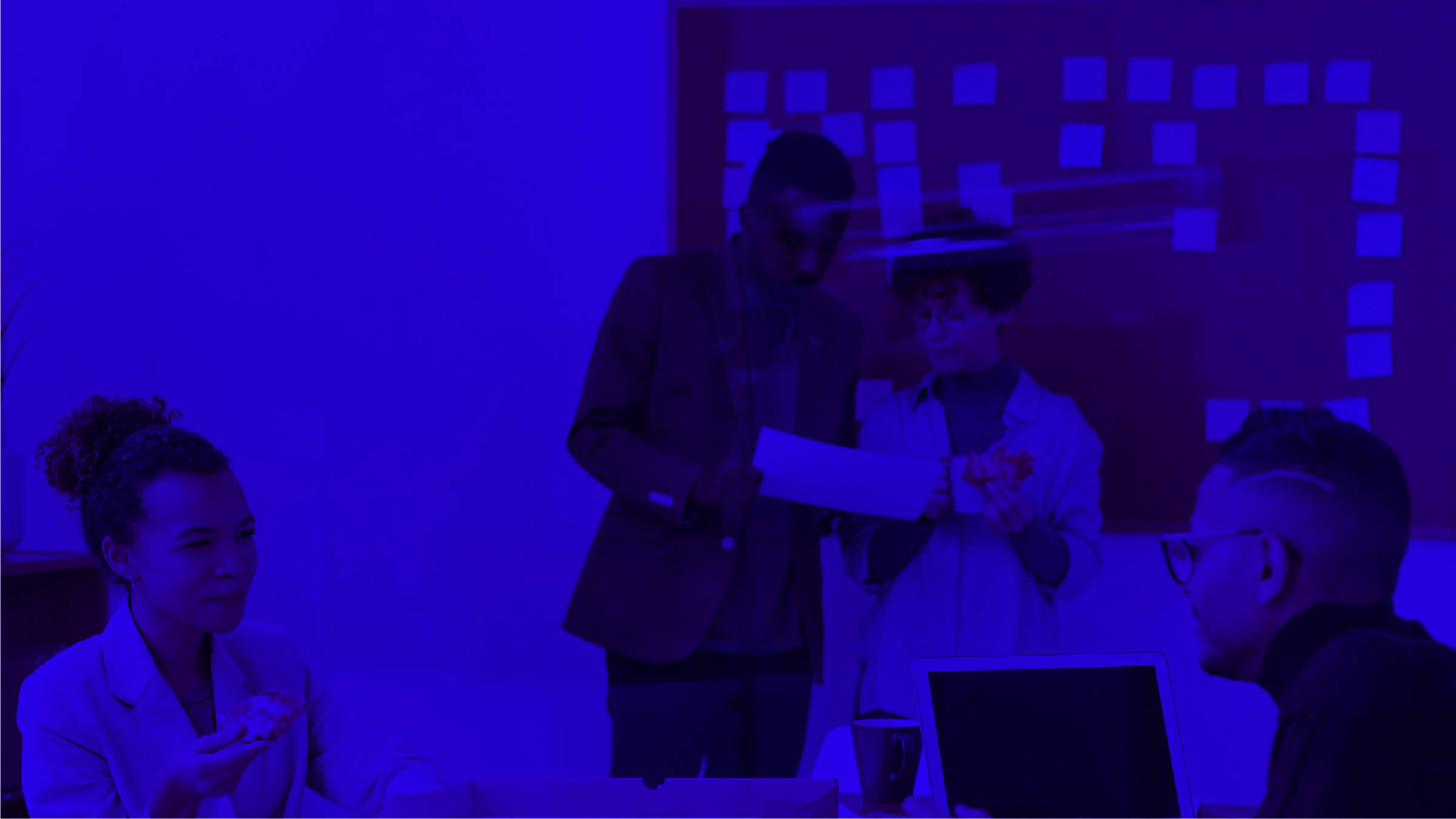 TALLER DE CUSTOMER’S JOURNEY
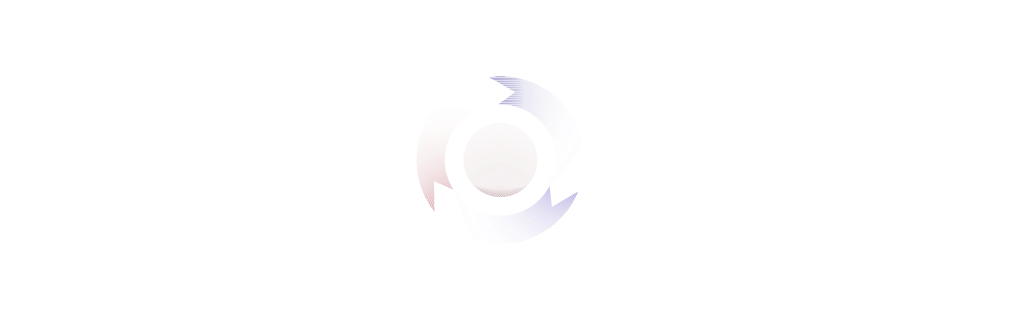 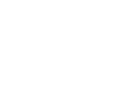 ¿QUIERES OBTENER EL MATERIAL COMPLETO?
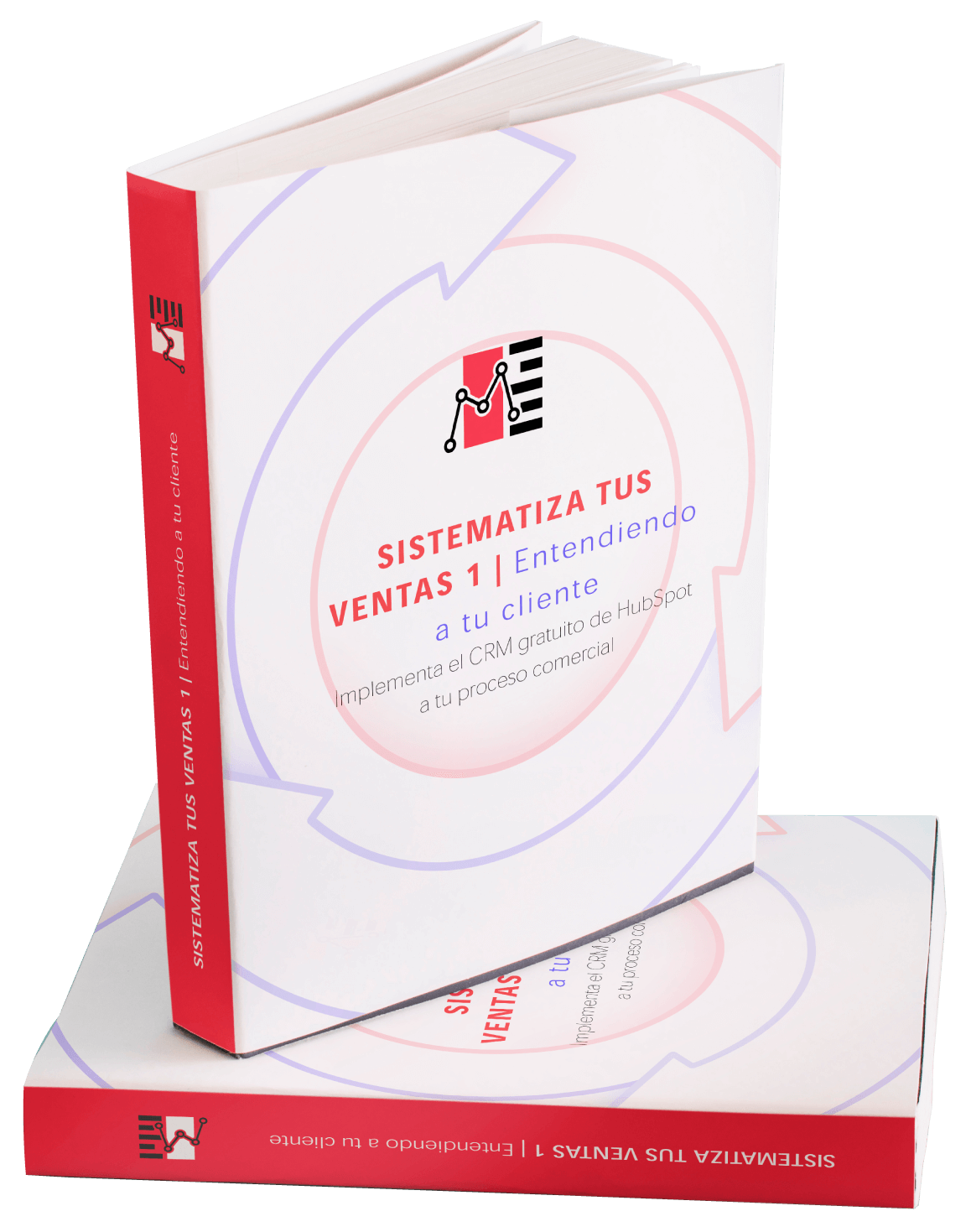 Este taller es parte de la guía gratuita de “Sistematiza tus Ventas”. Podrás descargarlo escaneando el siguiente código:
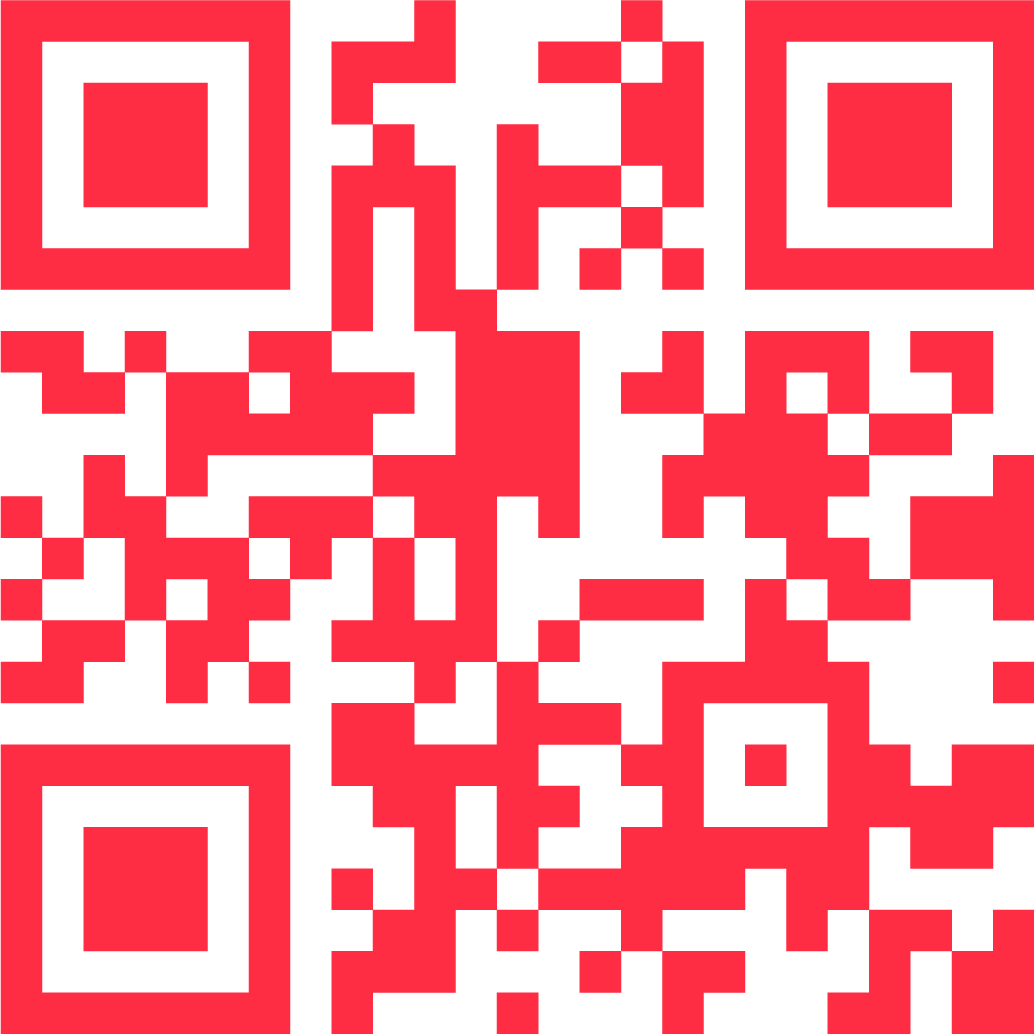 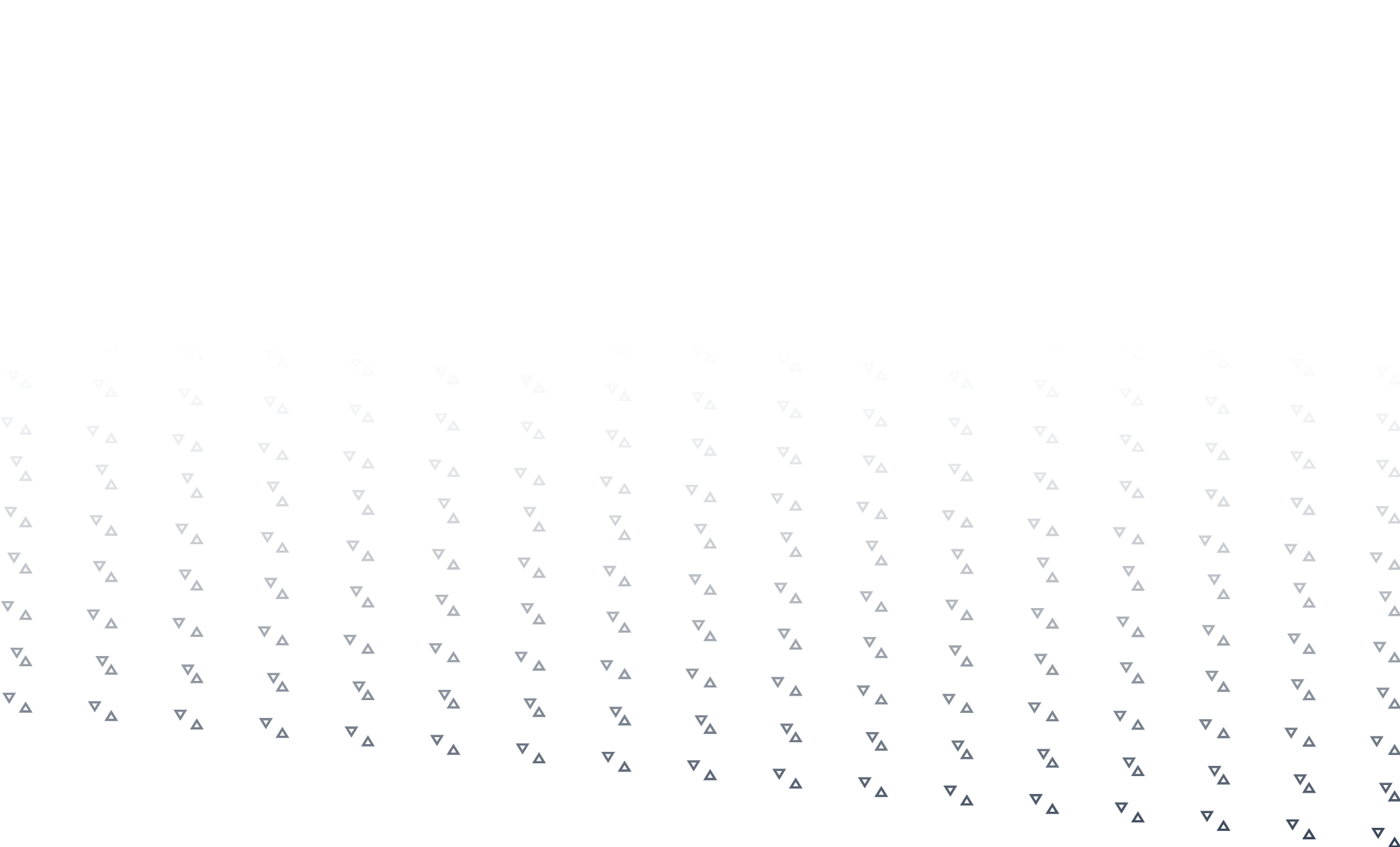 PREPARA LA PLANTILLA Y AL EQUIPO CON EL QUE LA LLENARÁS.
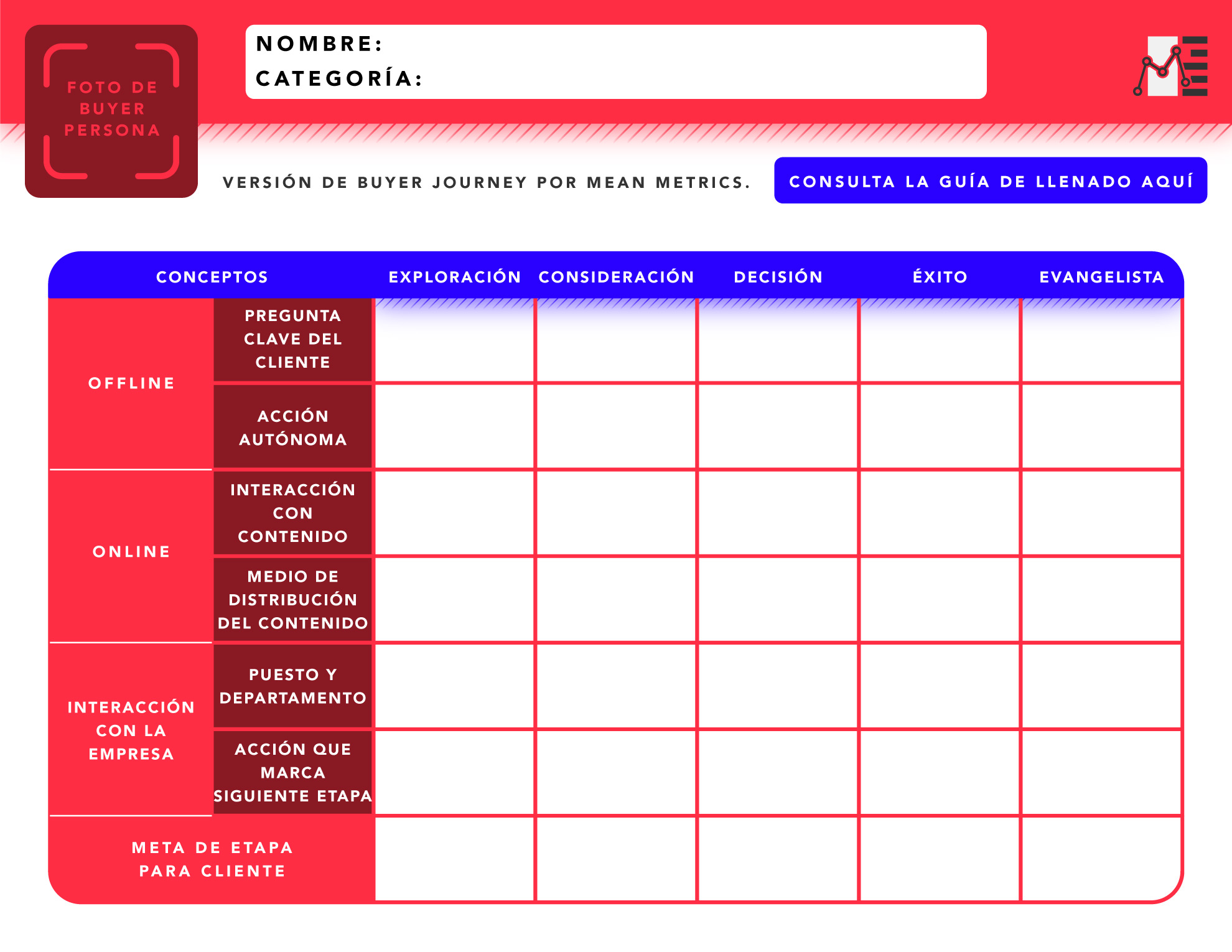 Si aún no tienes la plantilla, descárgala de la página web de la guía de “ Sistematiza tus ventas 1”. Deberás buscar un lugar tranquilo para trabajar.
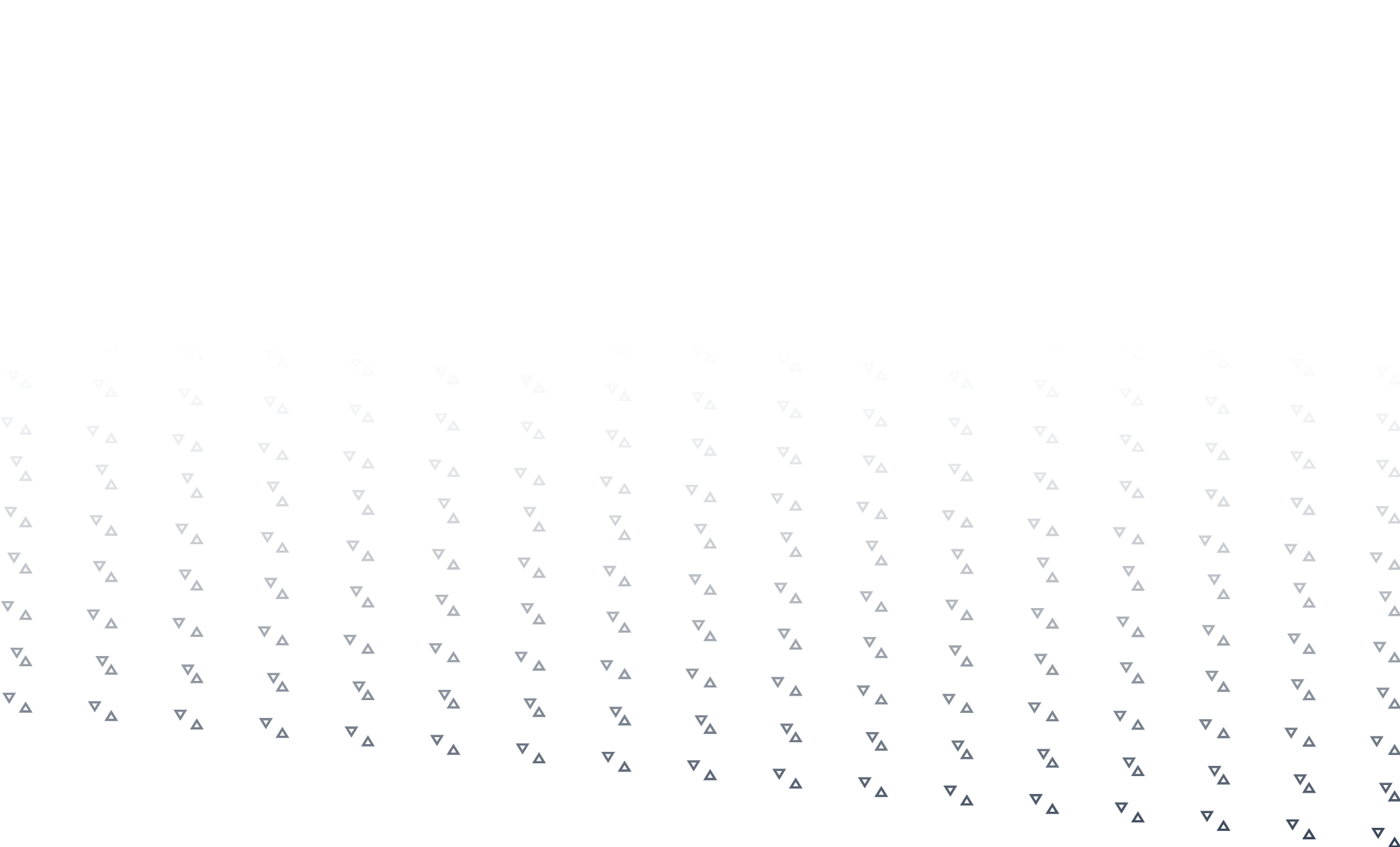 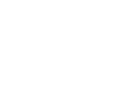 ¿CÓMO FUNCIONARÁ?
El objetivo es
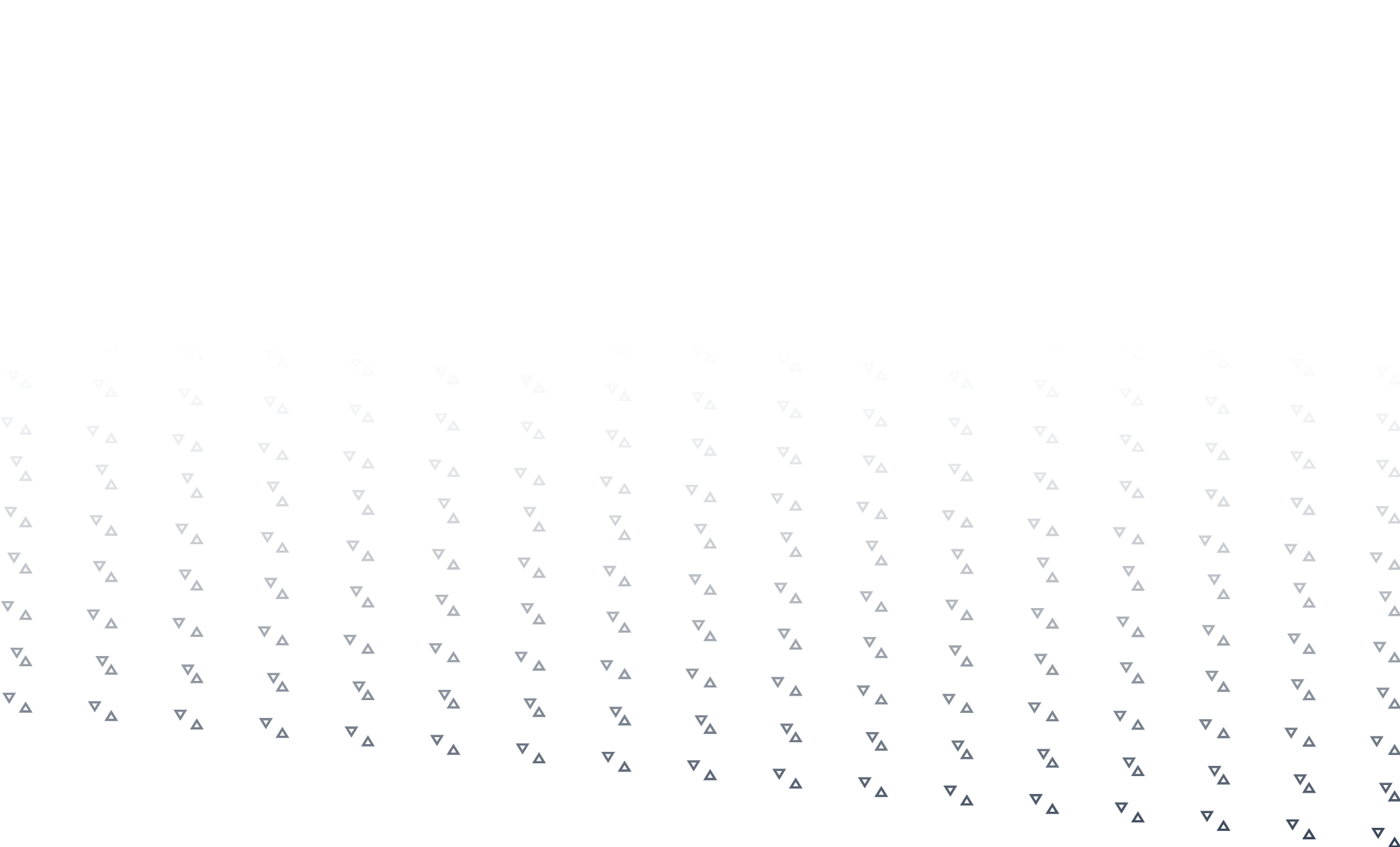 LLENAR LA PLANTILLA.
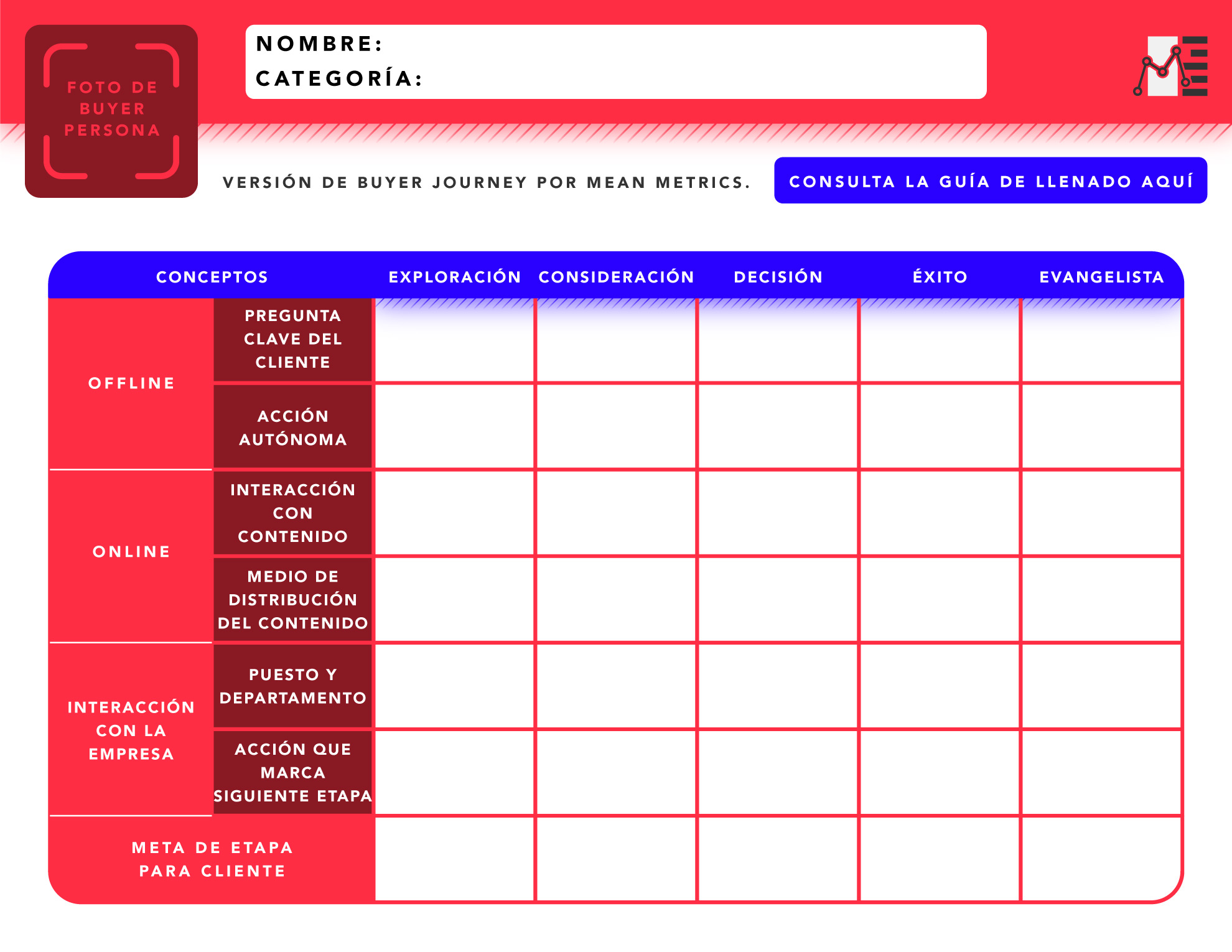 Iremos llenando  cada etapa. Al principio tendrás una explicación.
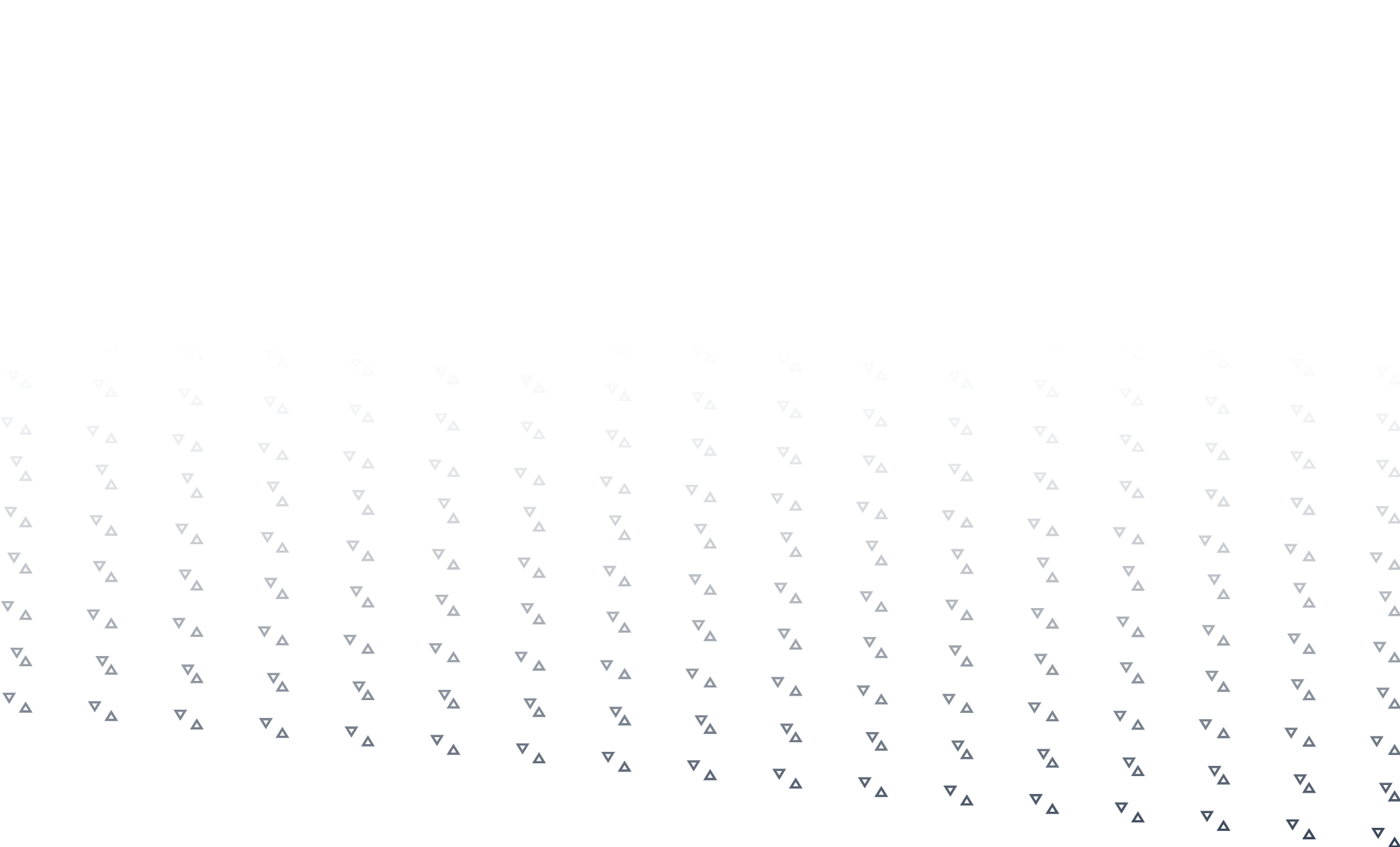 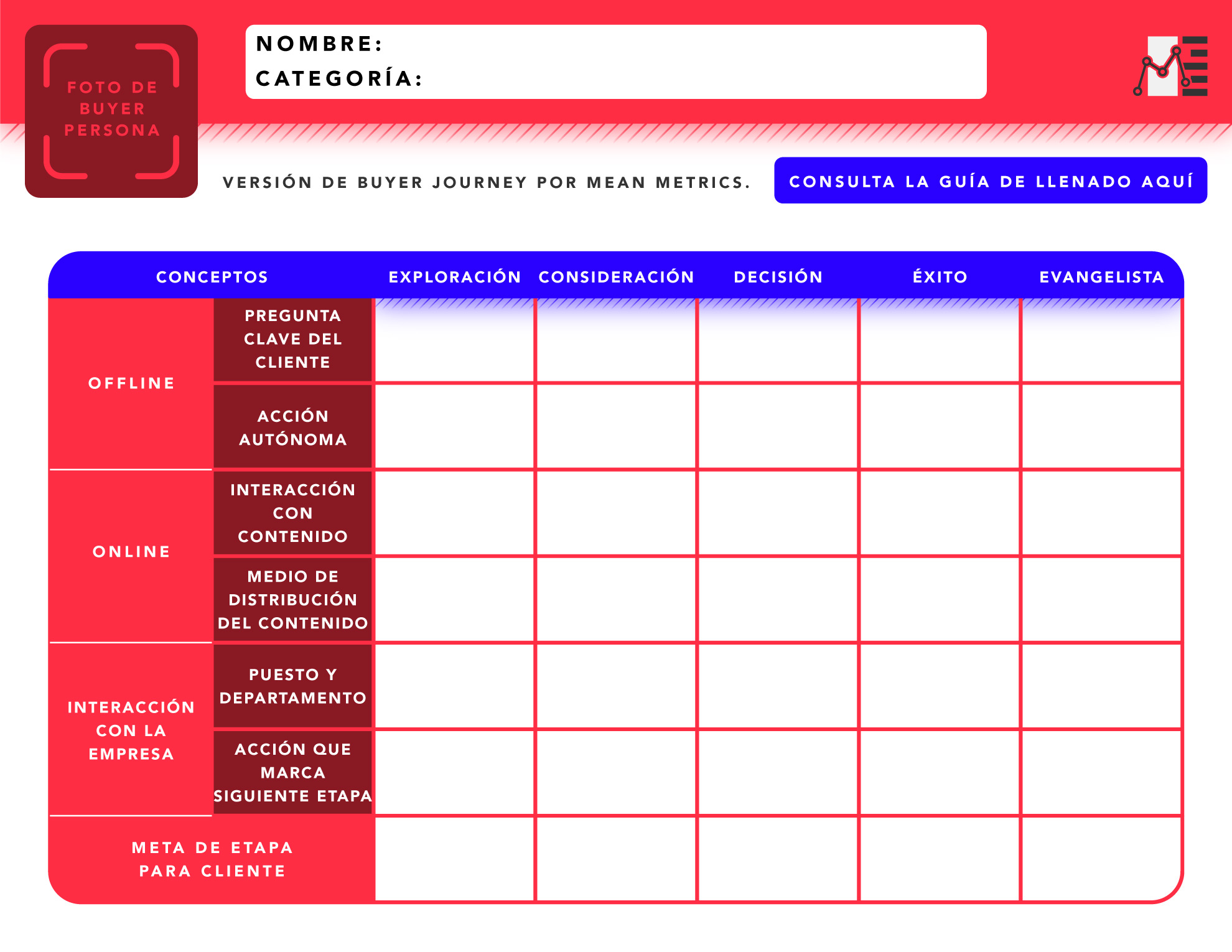 Tendrás 7 minutos para pensar en qué poner en cada apartado de cada etapa.
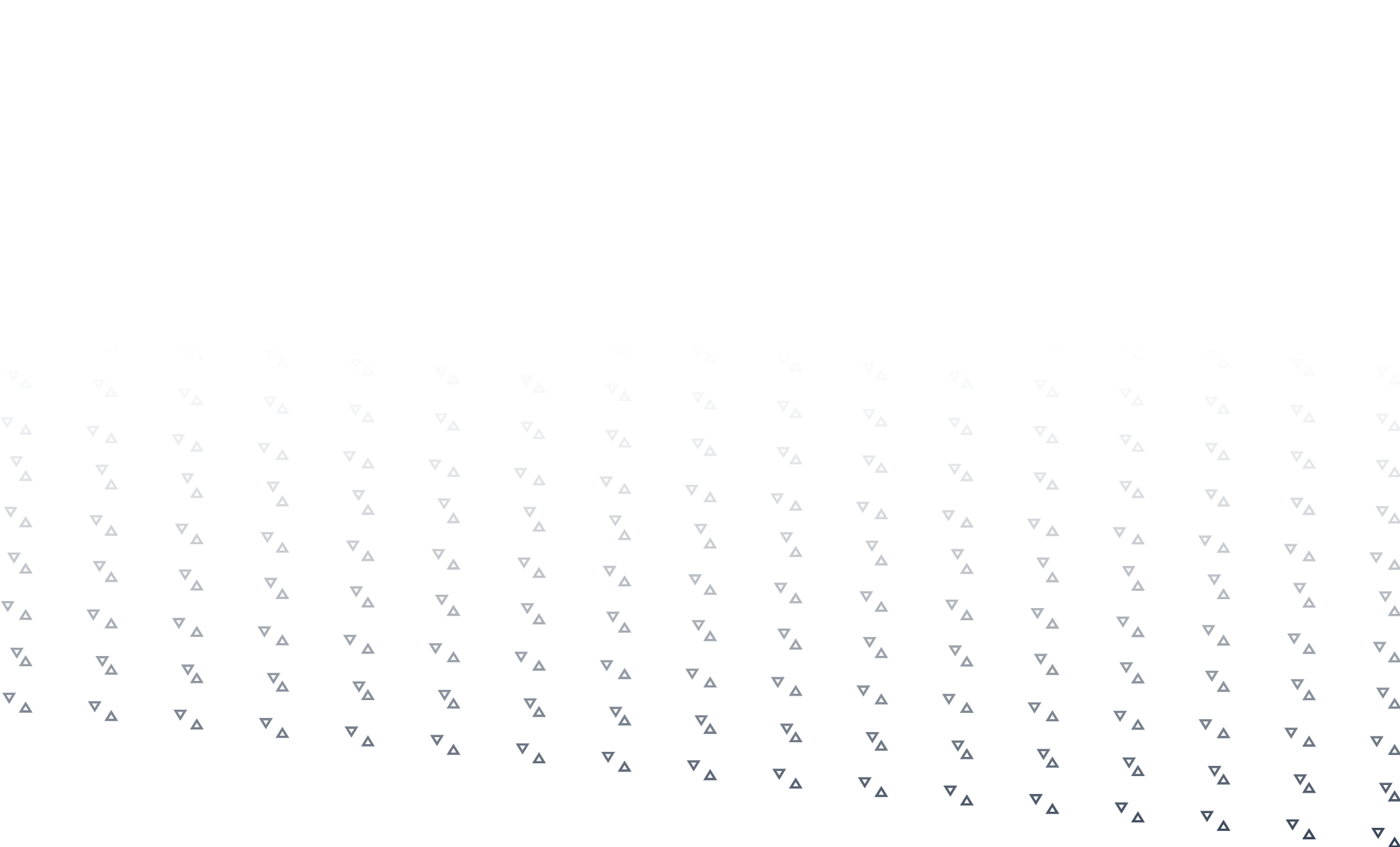 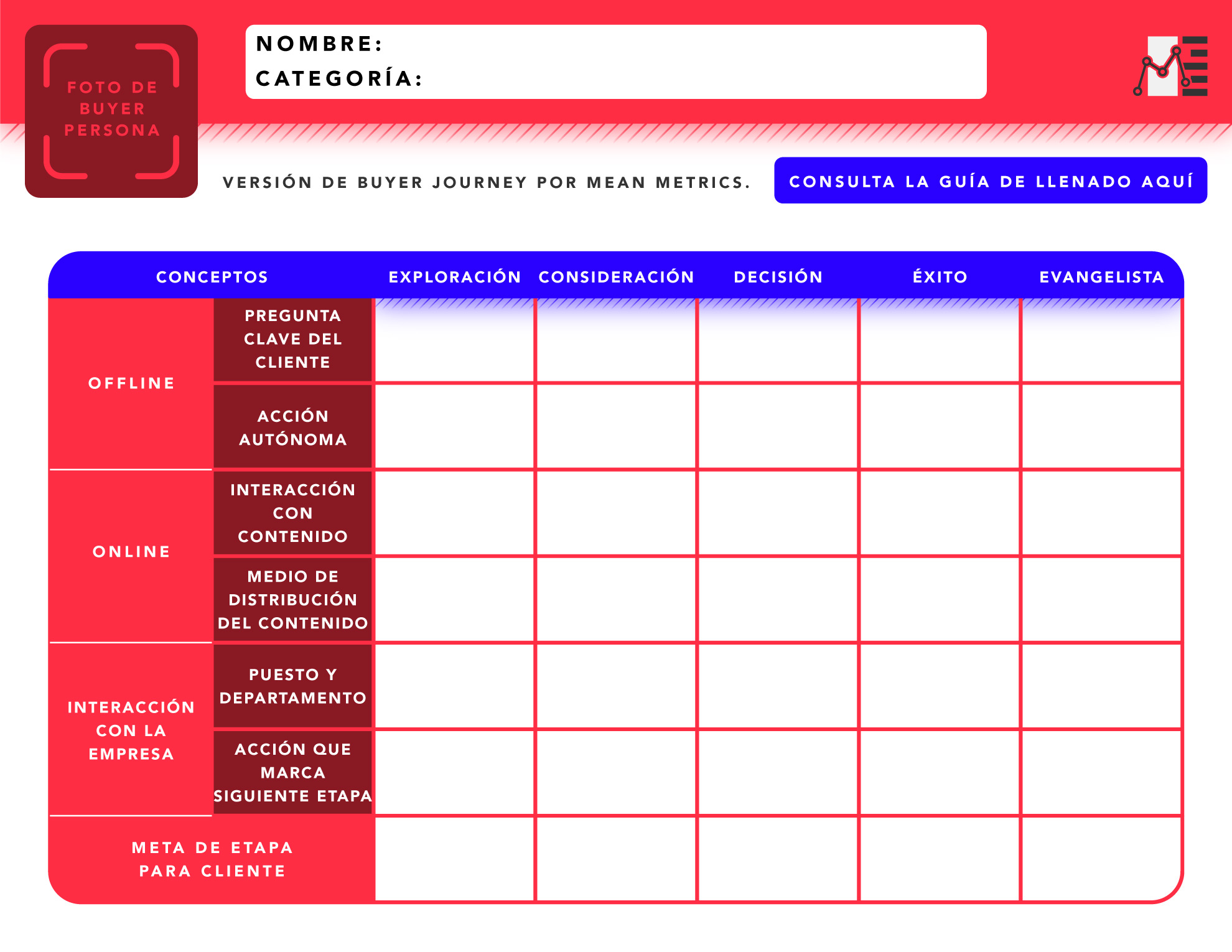 Después tendrán 7 minutos para discutir  con tu equipo qué dejar en la plantilla.
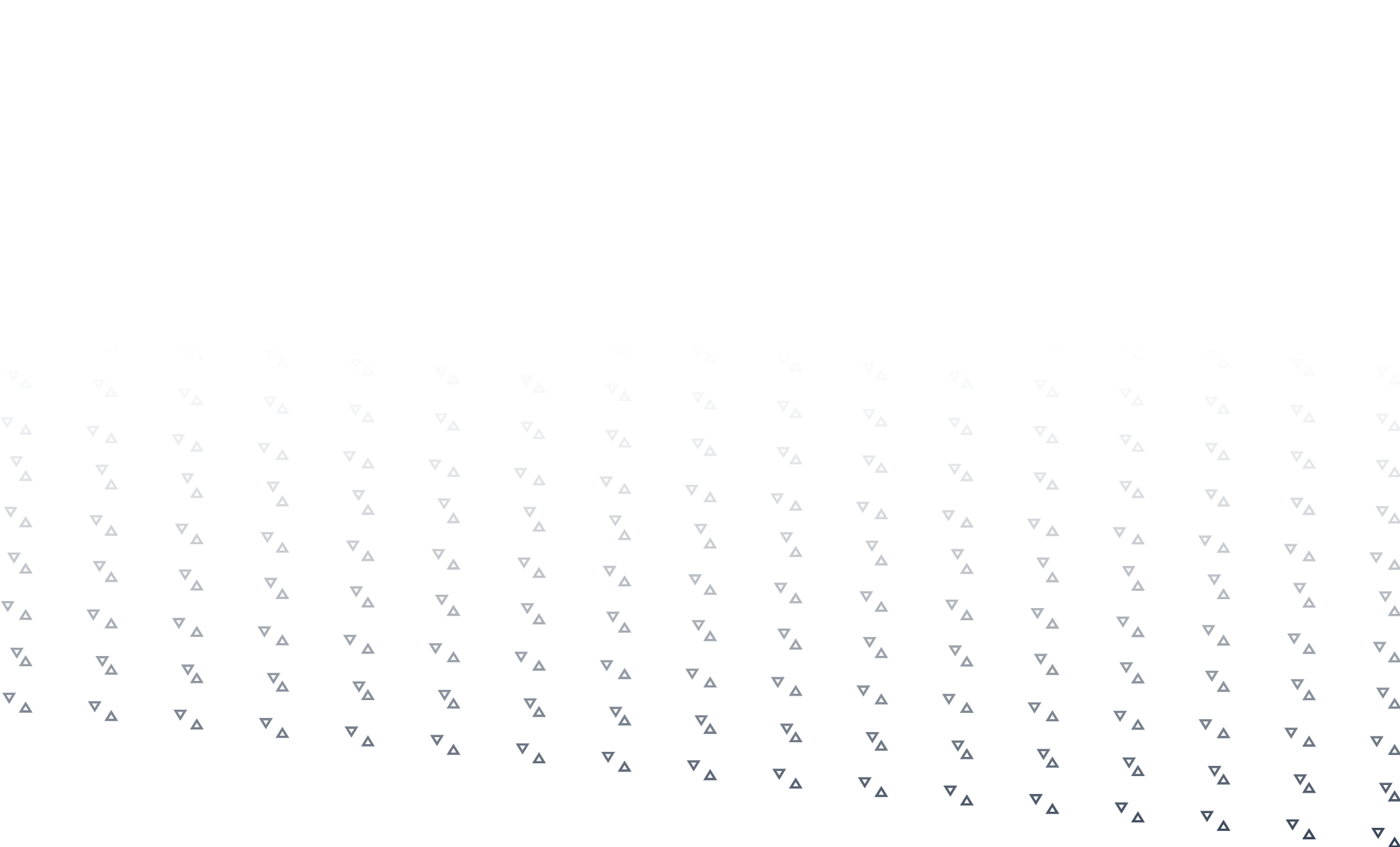 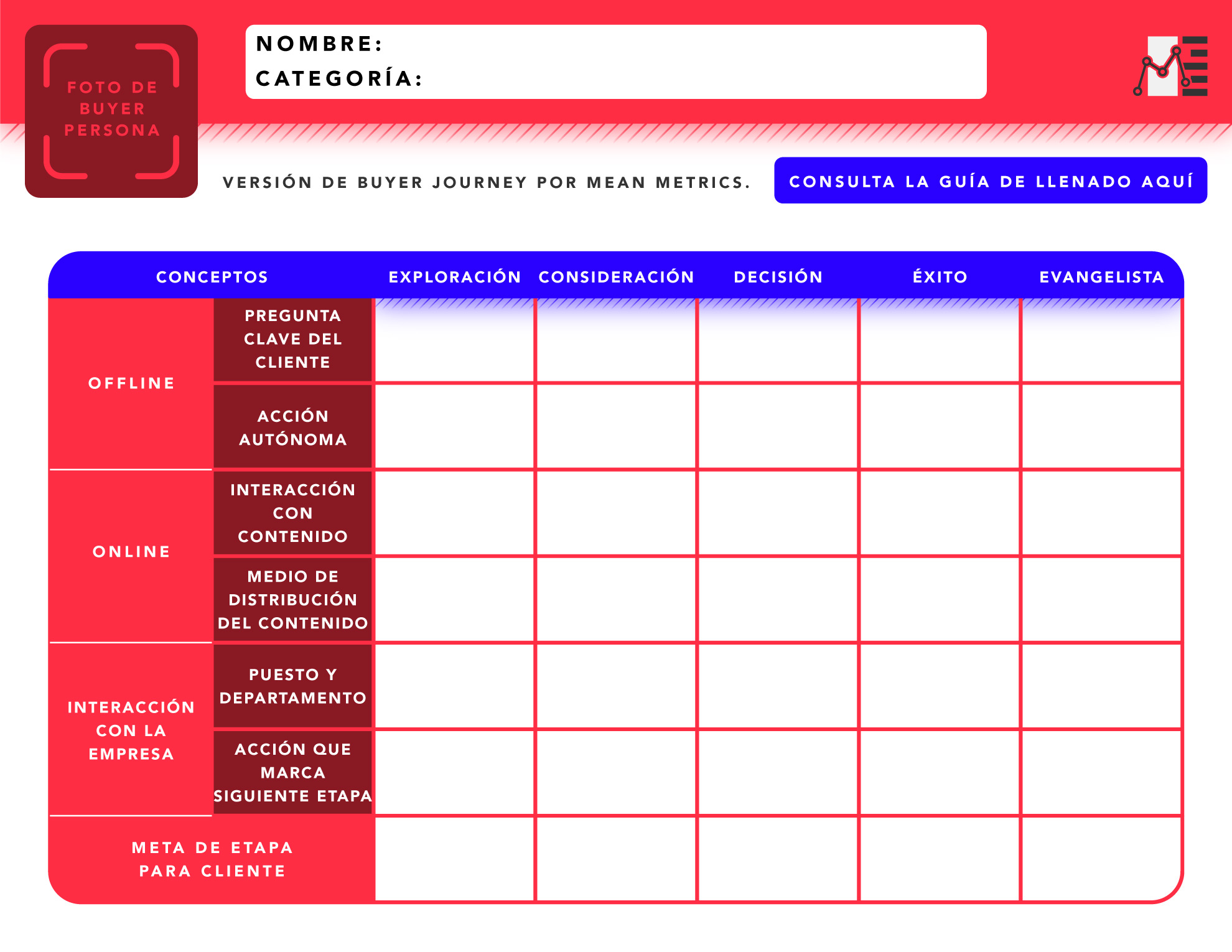 Al final de cada recuadro tendrán 90 segundos para anotarlo en la plantilla.
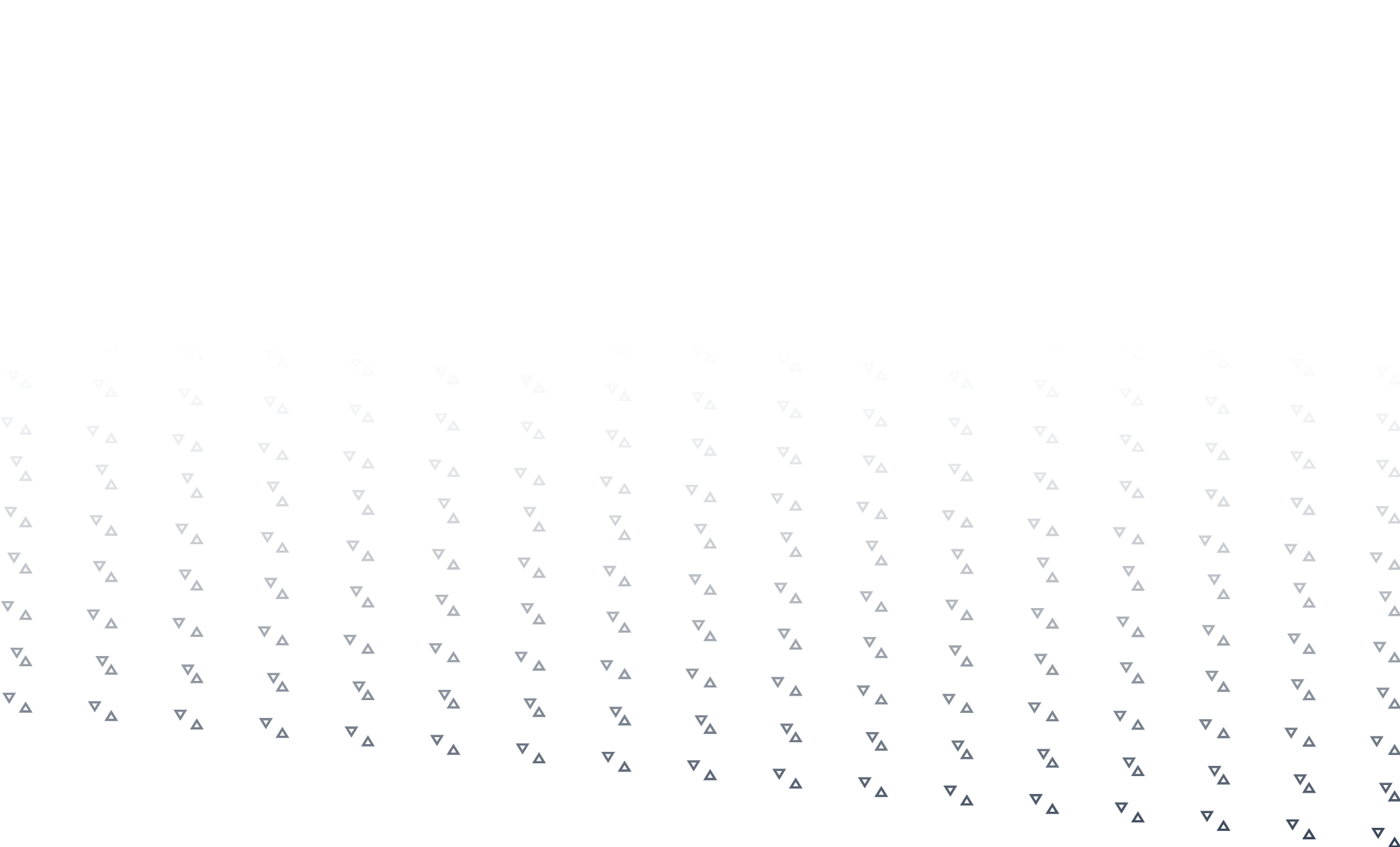 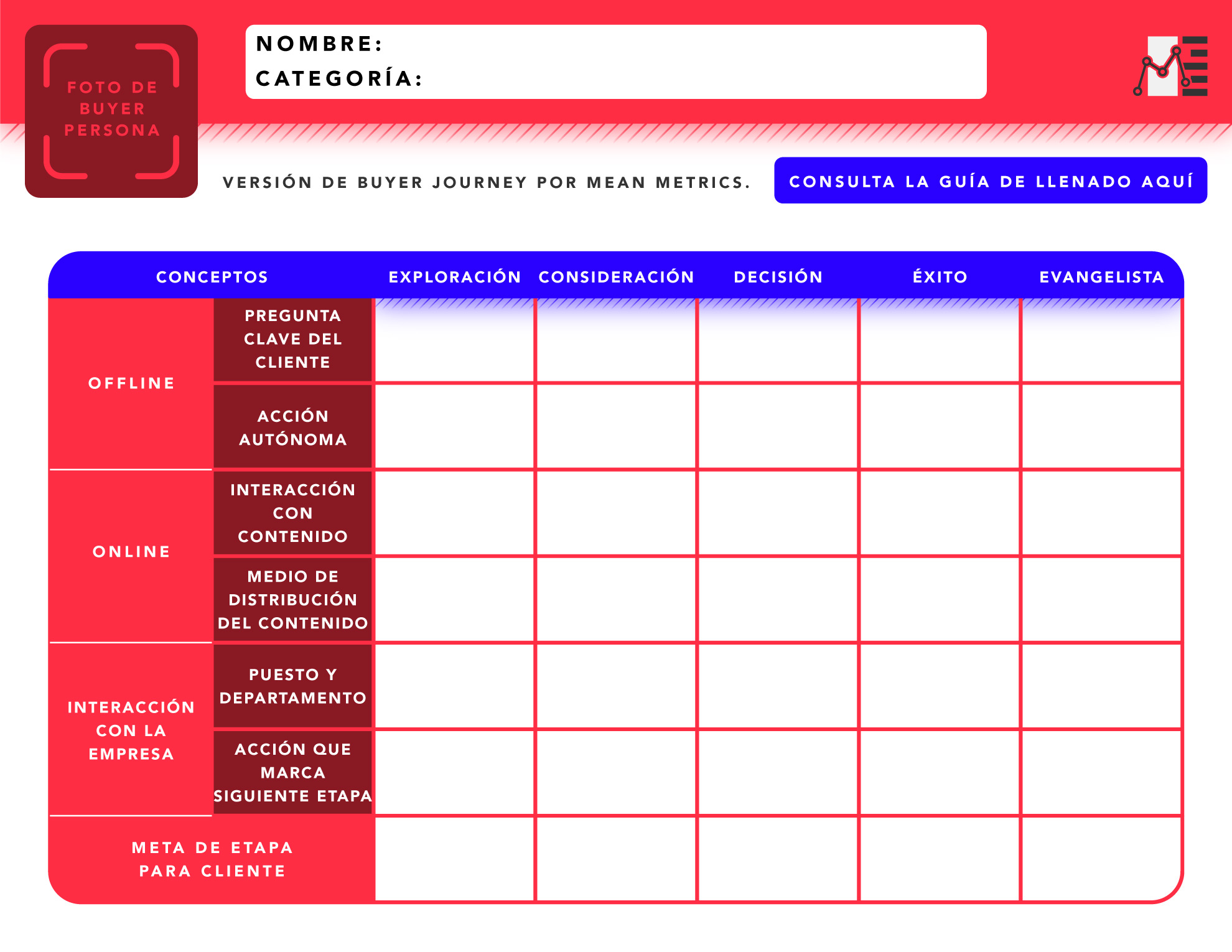 Te recomendamos usar: Notas adhesivas, plumas y una plantilla para cada miembro.
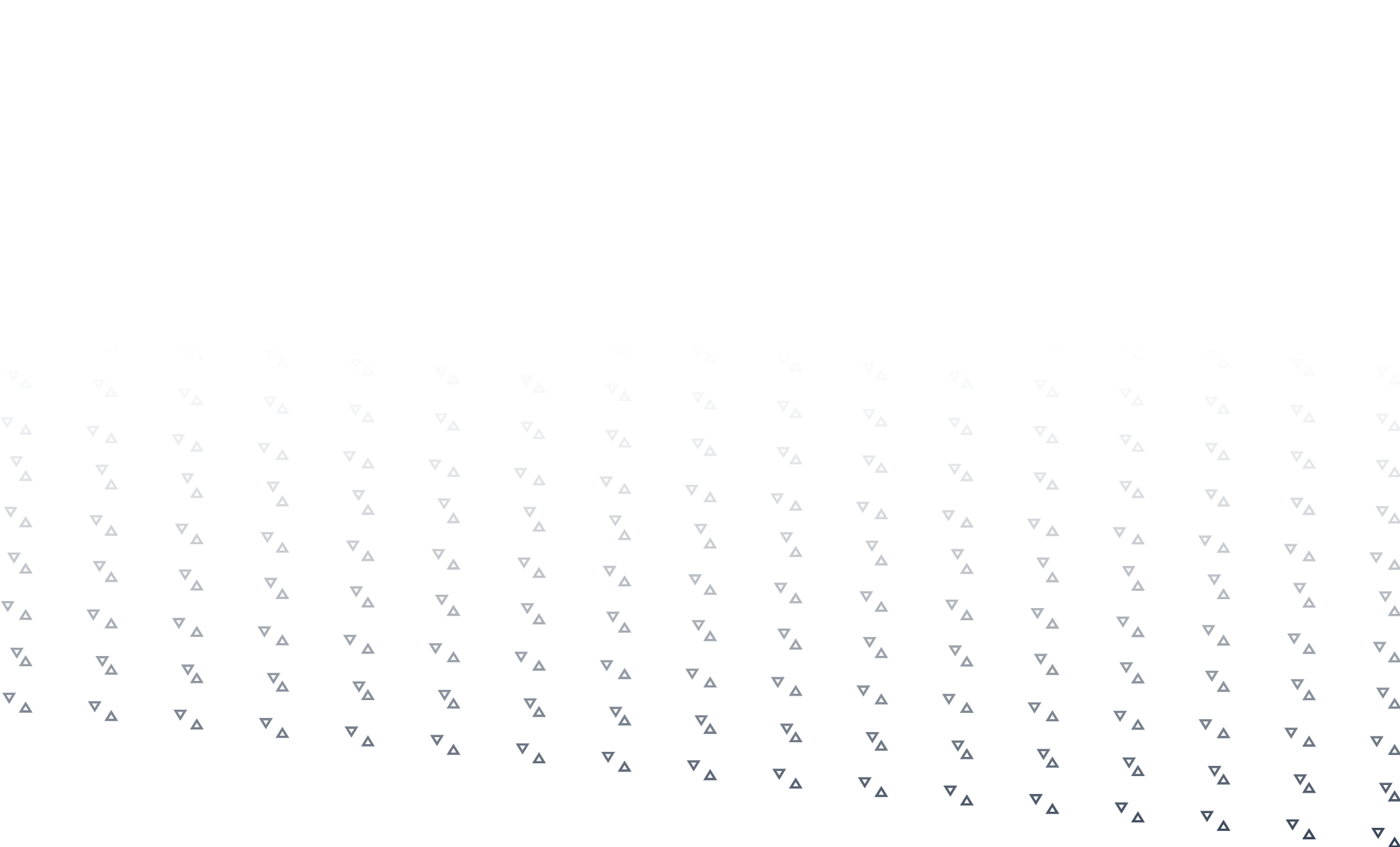 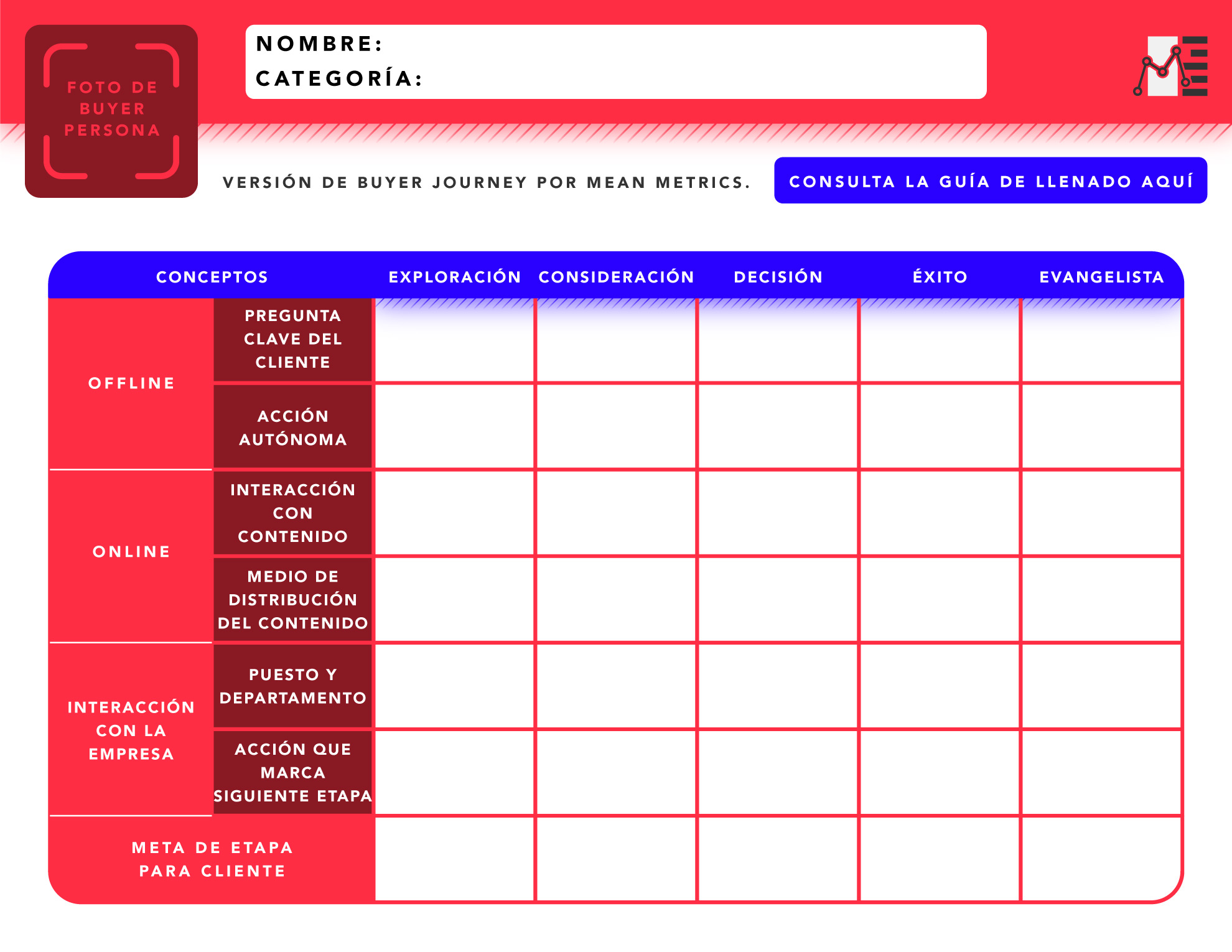 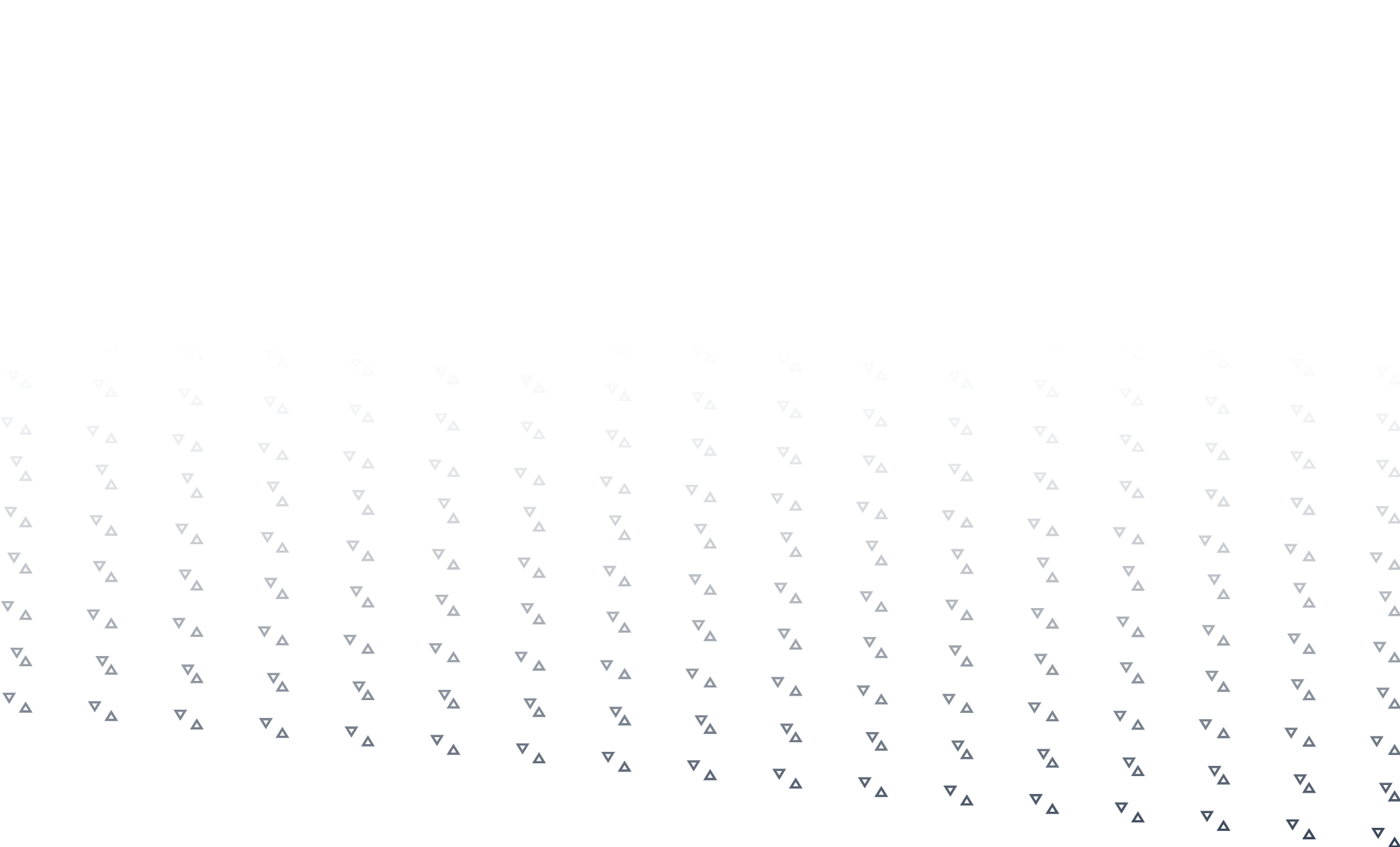 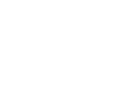 ¡COMENCEMOS!
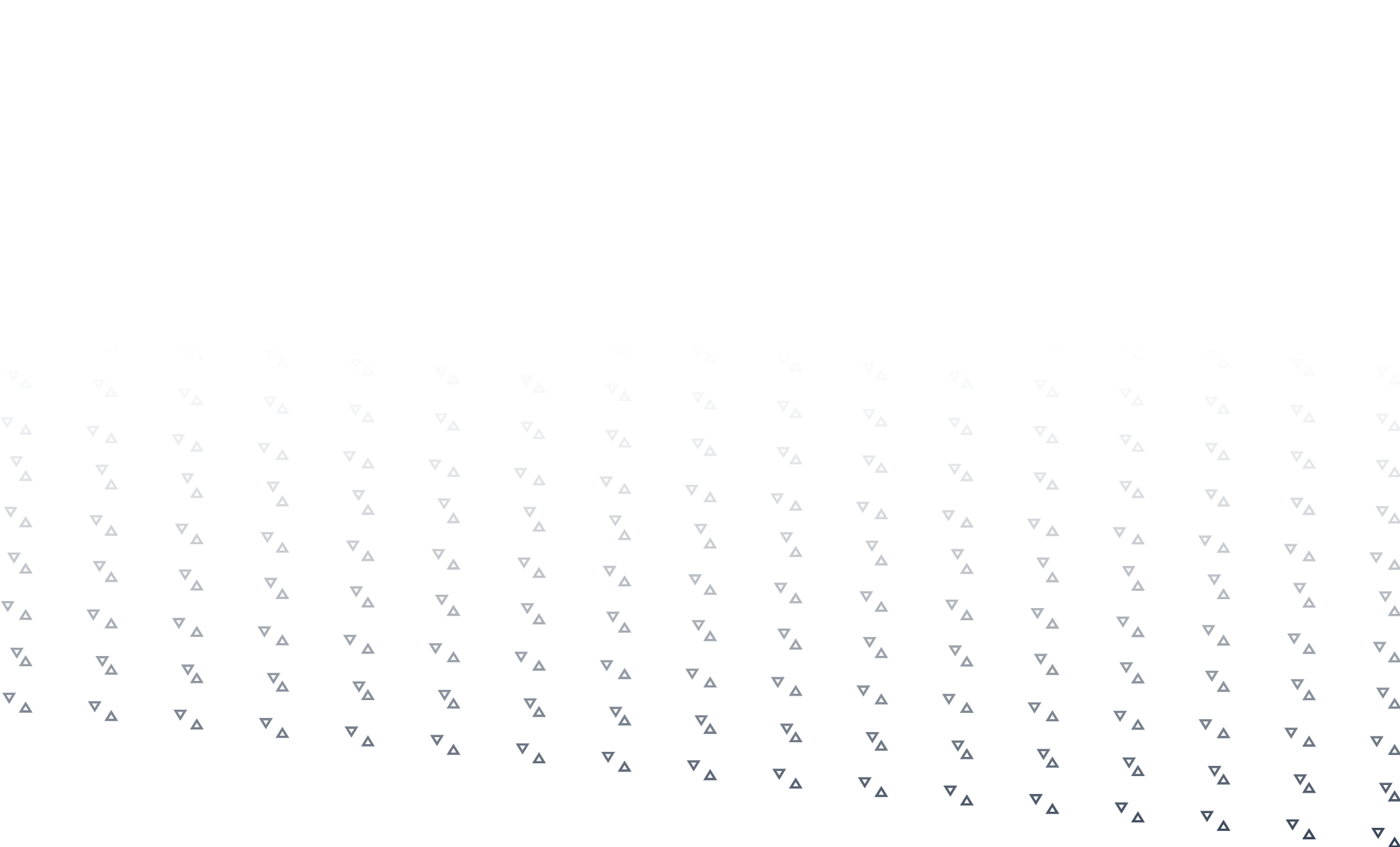 EXPLORACIÓN
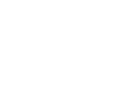 EXPLICACIÓN:
Etapa donde la persona busca hacerse consciente de su problema. Normalmente busca diagnosticar su situación y busca sobre sus dolores (que ya tienes claros porque hiciste el Value Proposition Canvas).
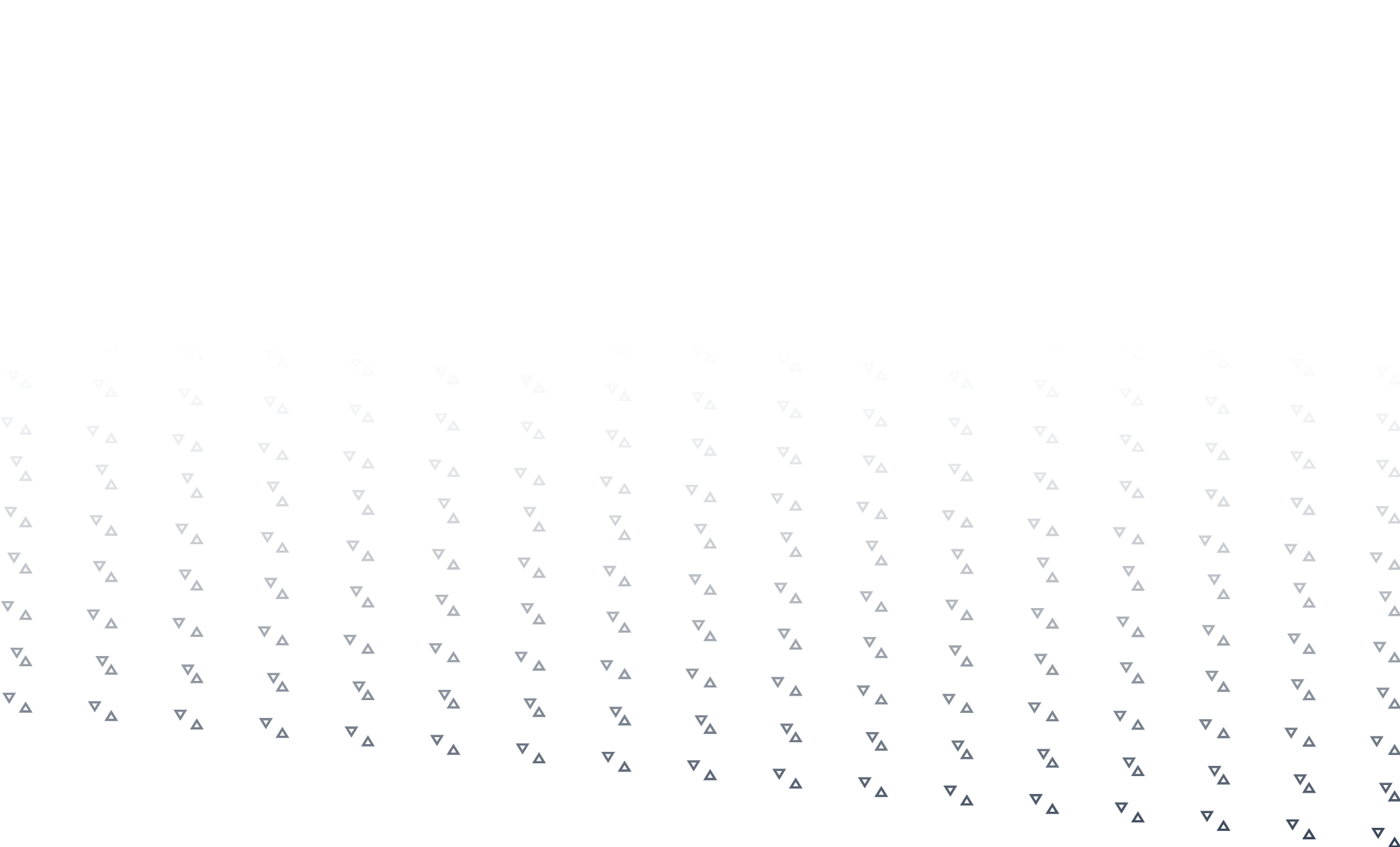 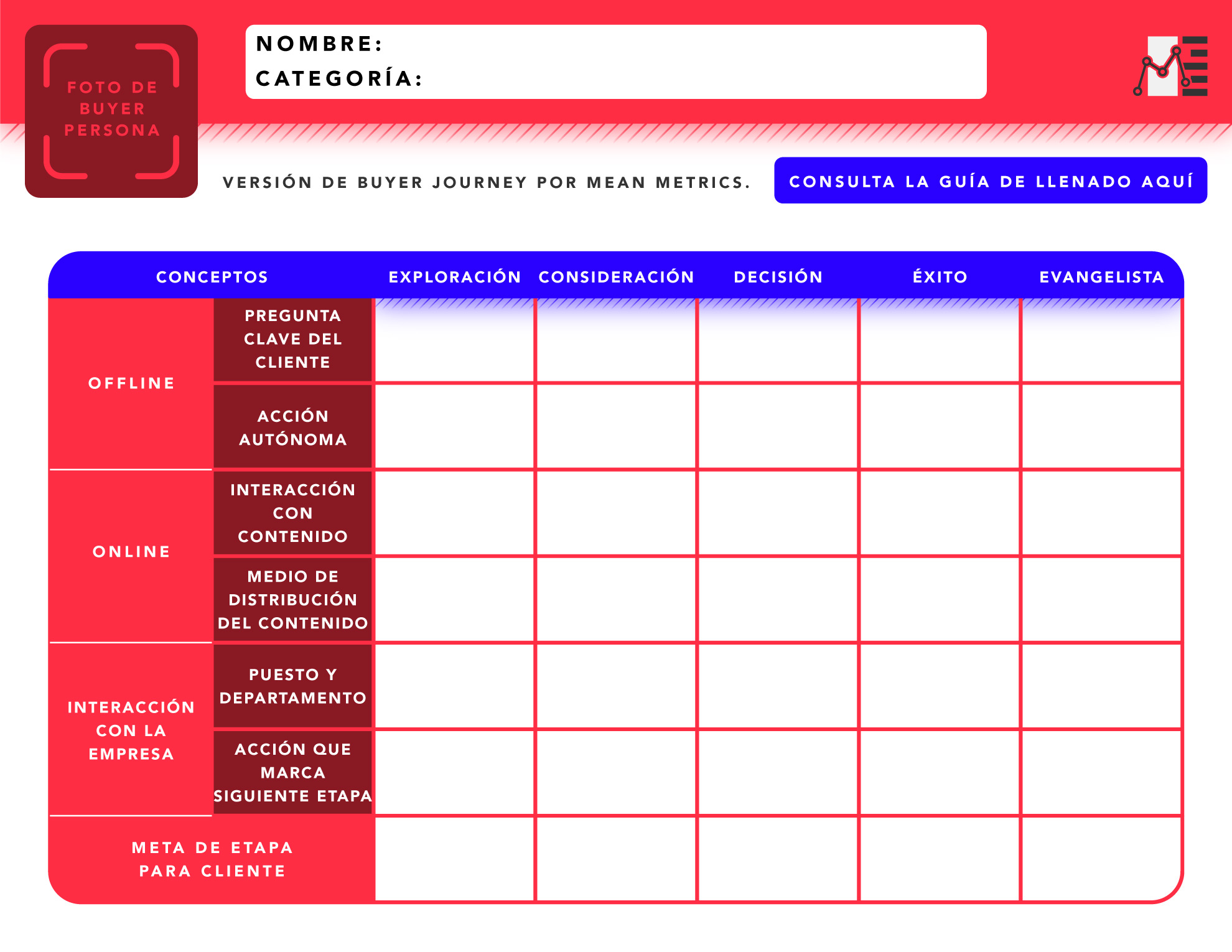 7 MINUTOS PARA ESCRIBIR TUS IDEAS.
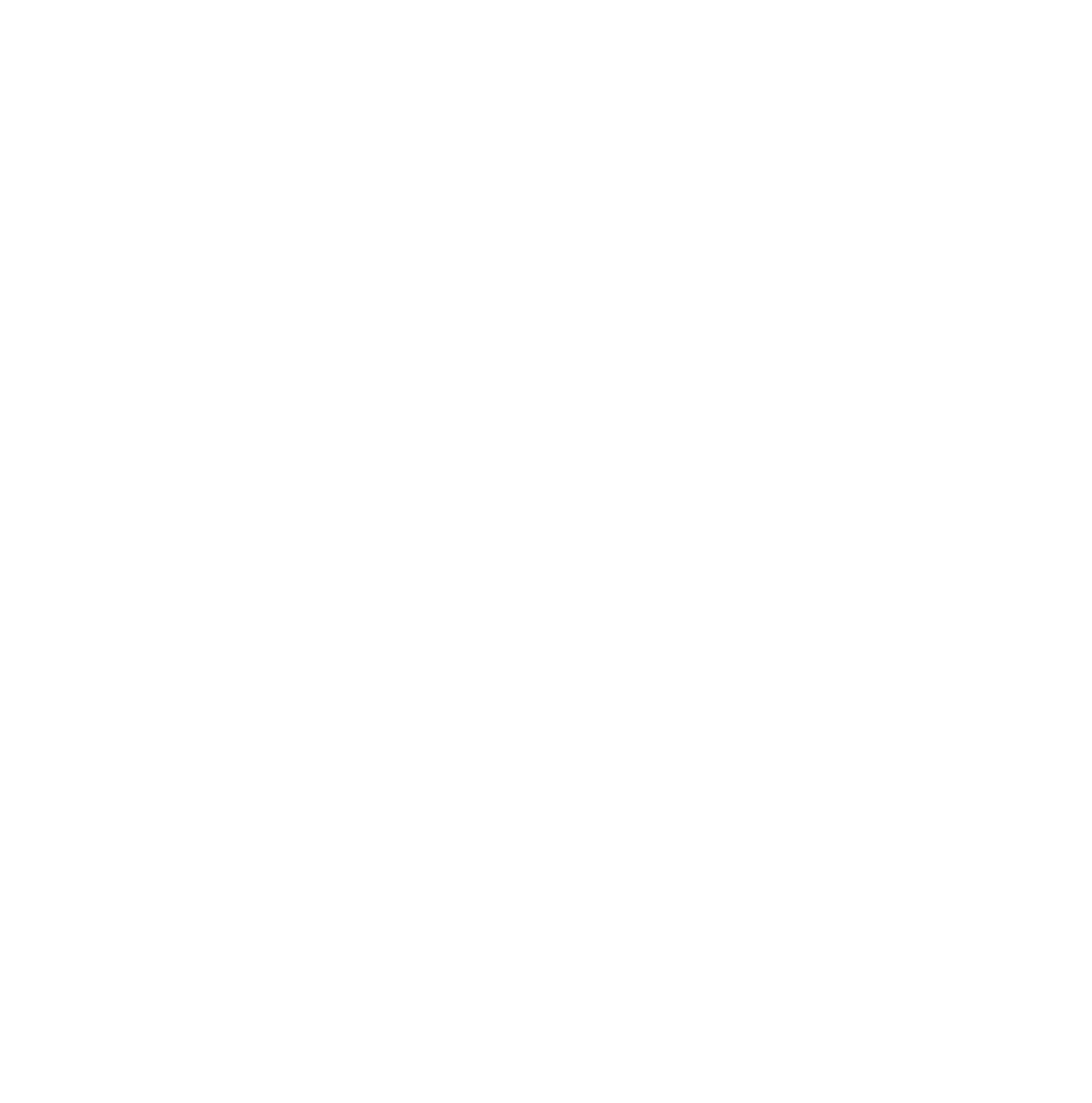 ¡TIEMPO!
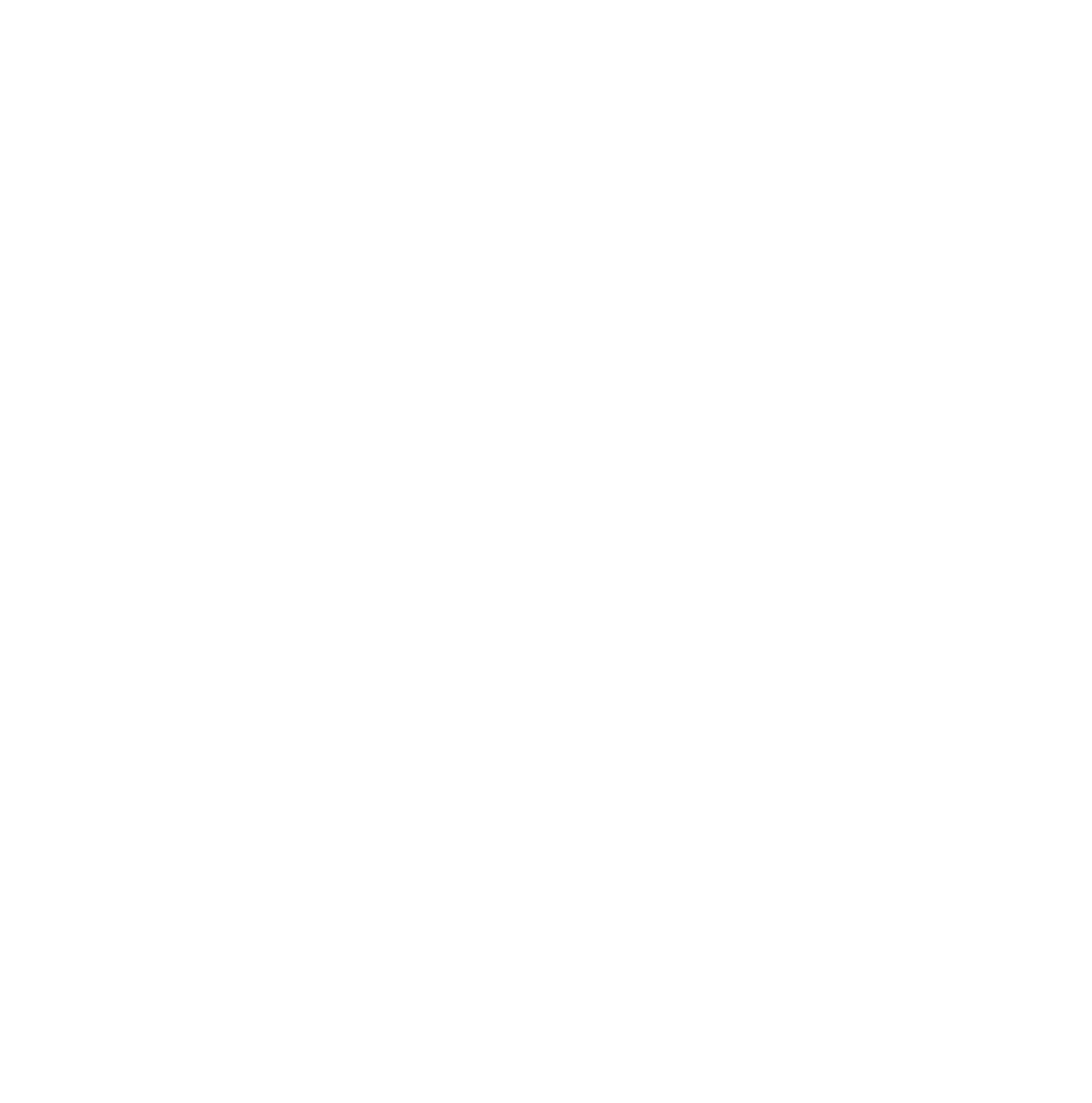 5 MINUTOS PARA DISCUTIR TUS IDEAS.
EXPLORACIÓN
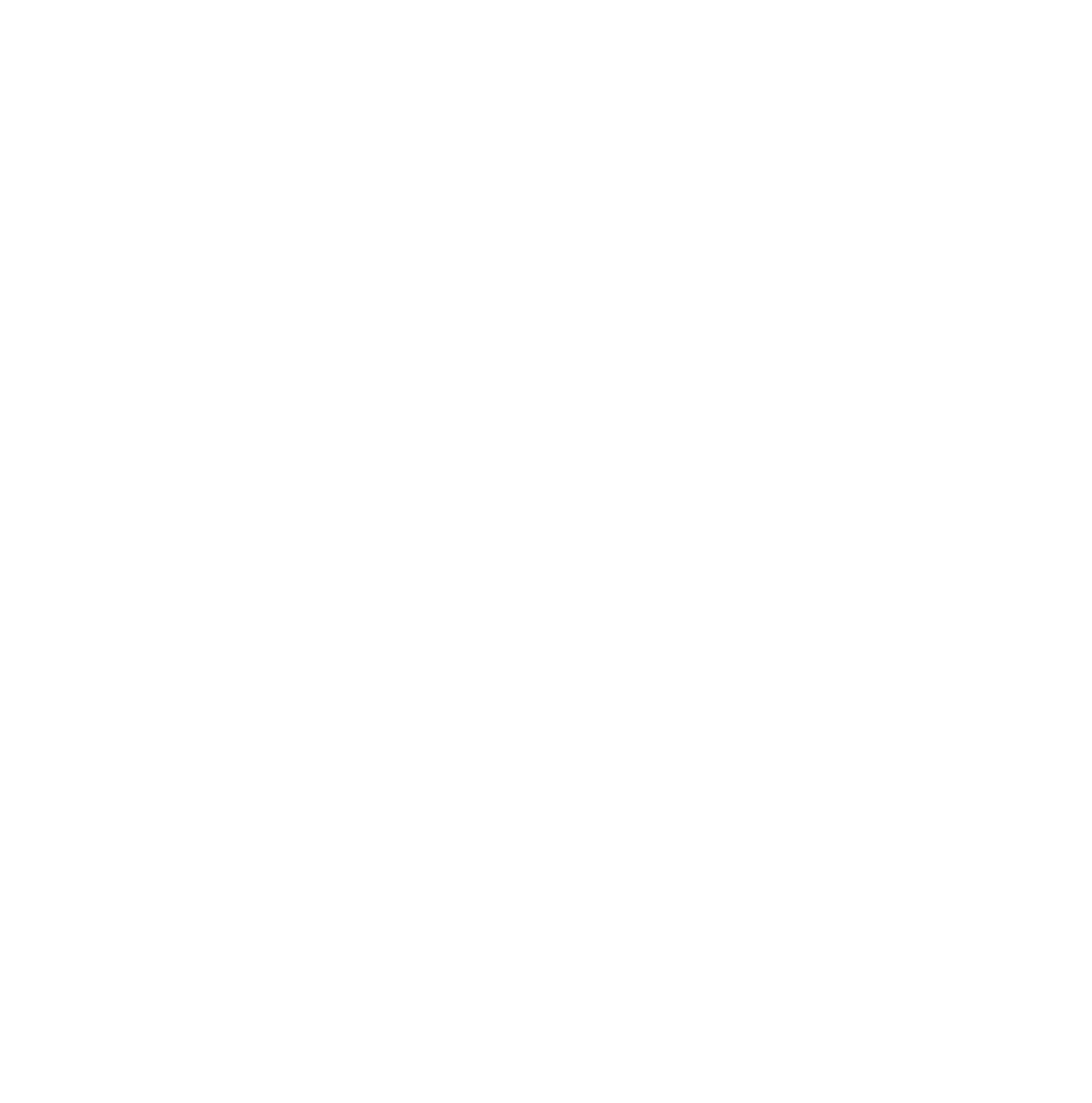 ¡TIEMPO!
Escribe los recuadros sobre:
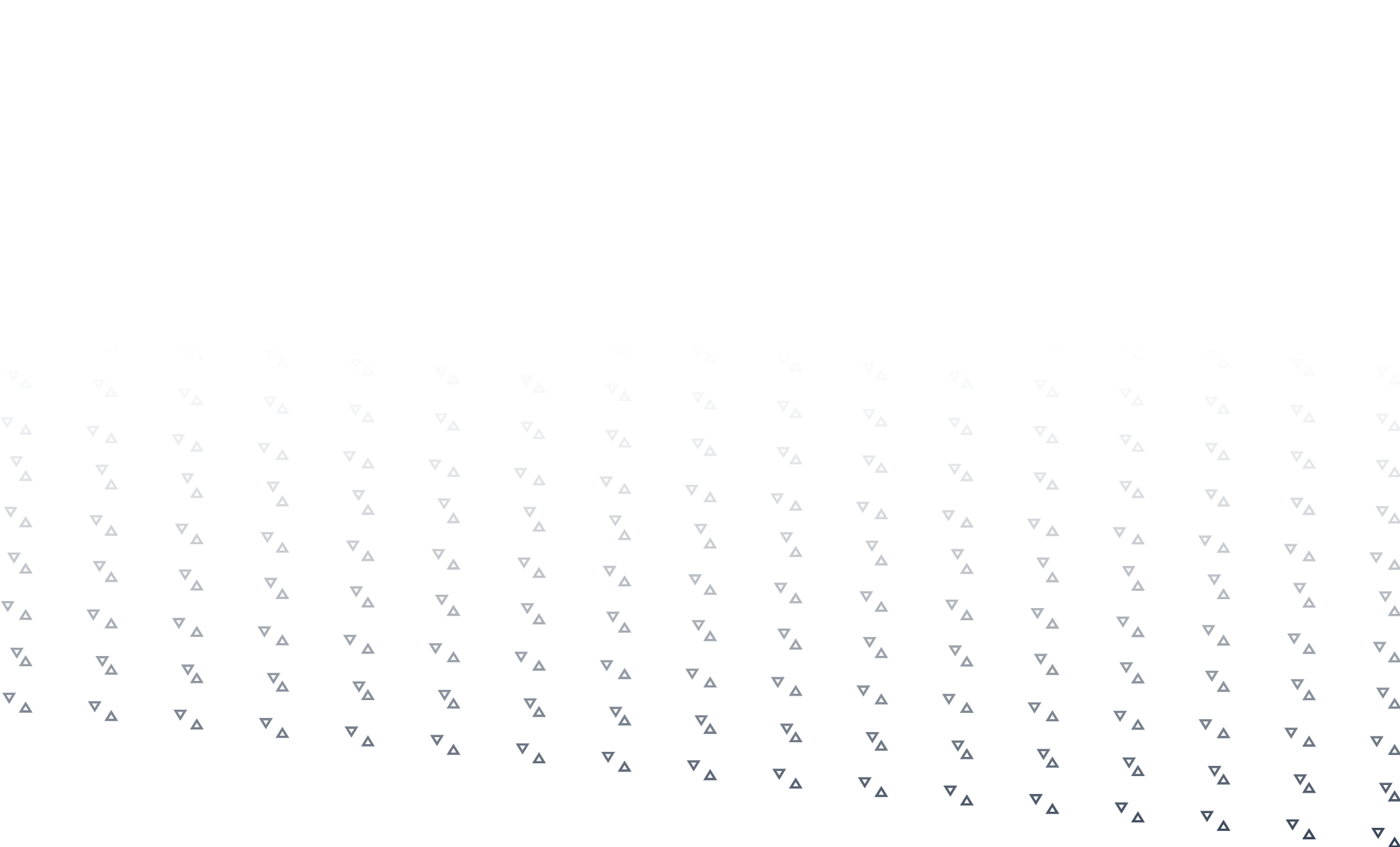 EXPLORACIÓN
En la plantilla.
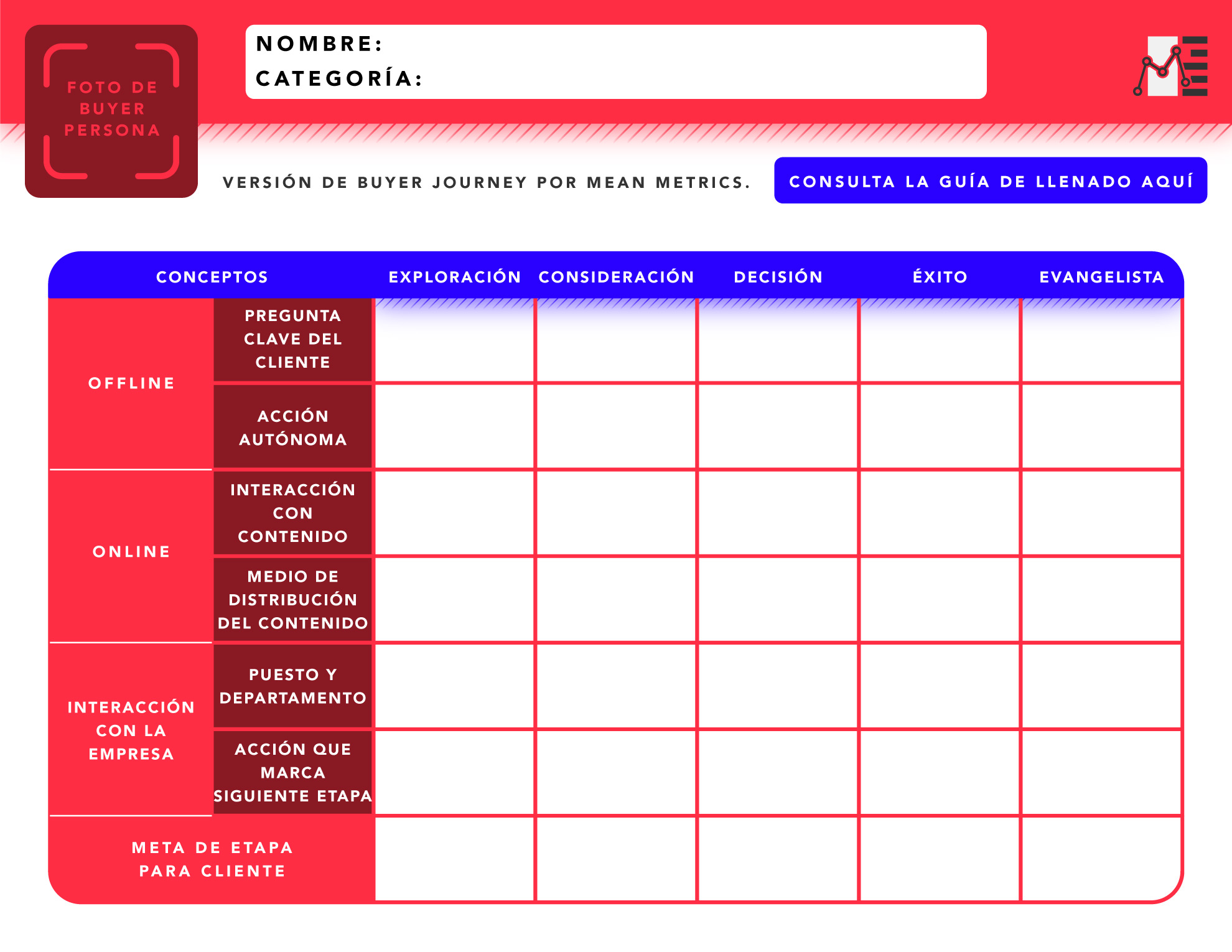 120 SEGUNDOS PARA ESCRIBIR EN LA PLANTILLA.
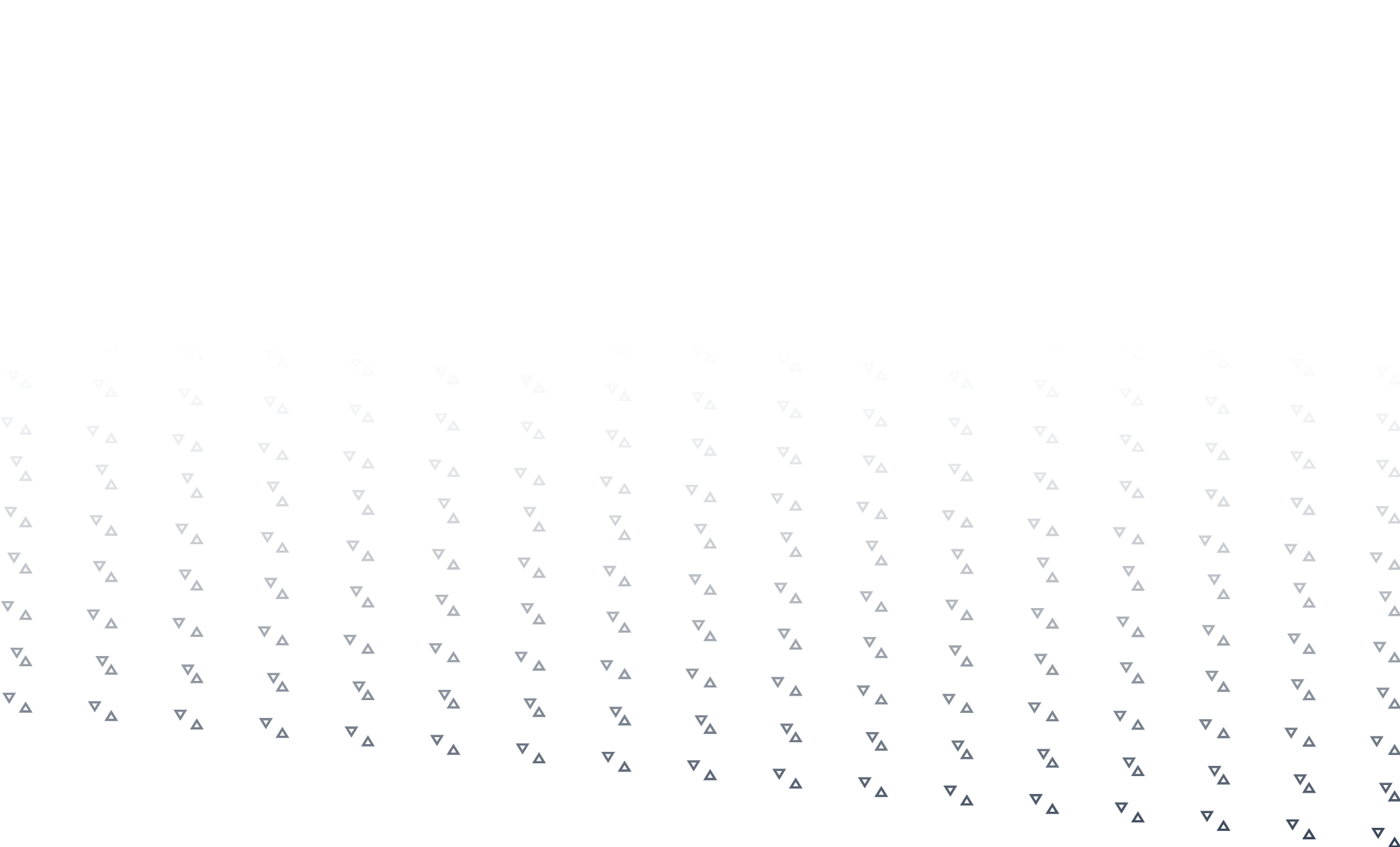 CONSIDERACIÓN
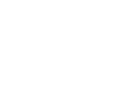 EXPLICACIÓN:
Aquí la persona ya tiene identificado cuál es su problema.  Es el momento de evaluar aliviadores y ver cuál solución podría ayudarle a llegar a sus objetivos. Punto importante sobre esta etapa: No están evaluando a la solución de tu empresa. Están evaluando si la categoría de soluciones que ofrece tu empresa es la ideal.
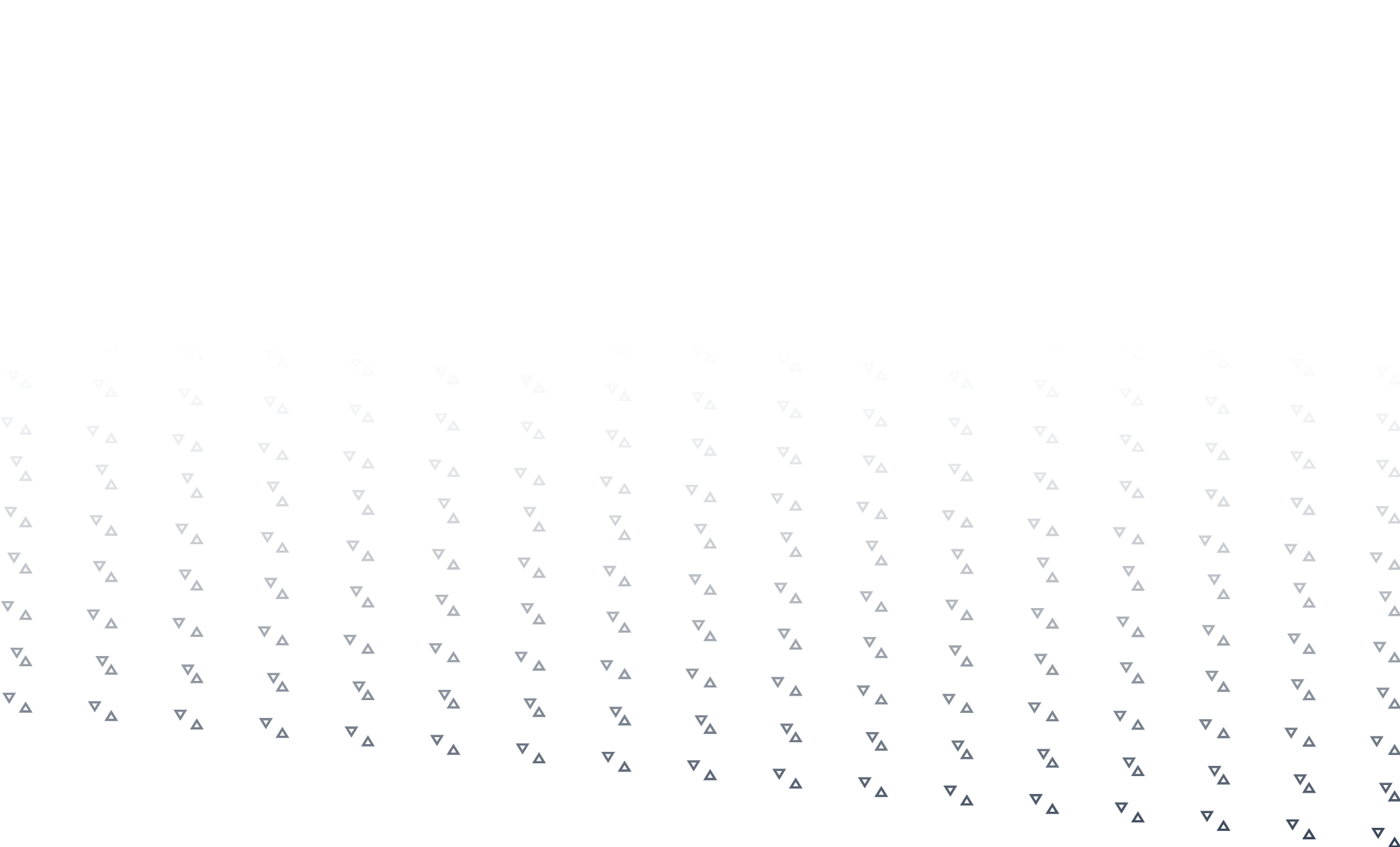 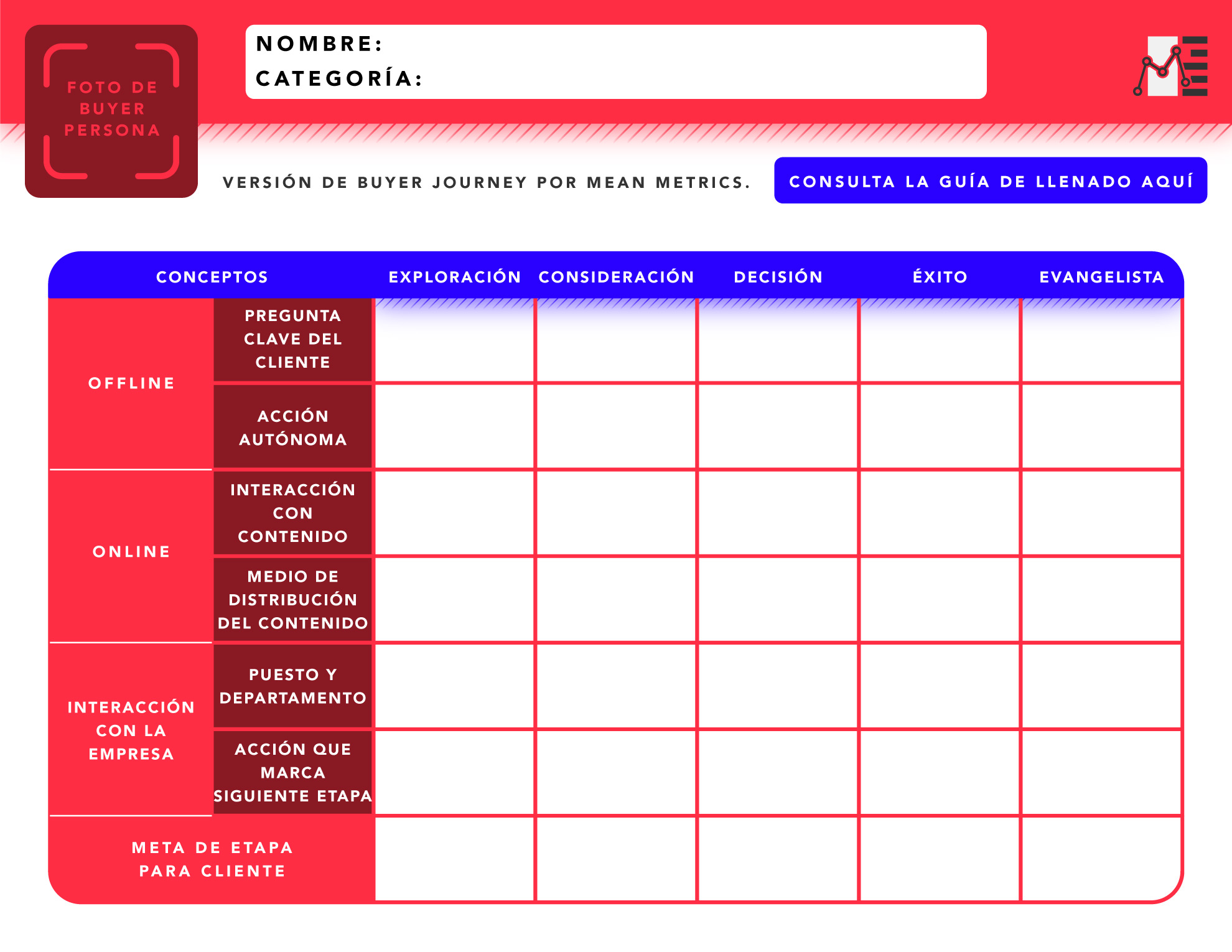 7 MINUTOS PARA ESCRIBIR TUS IDEAS.
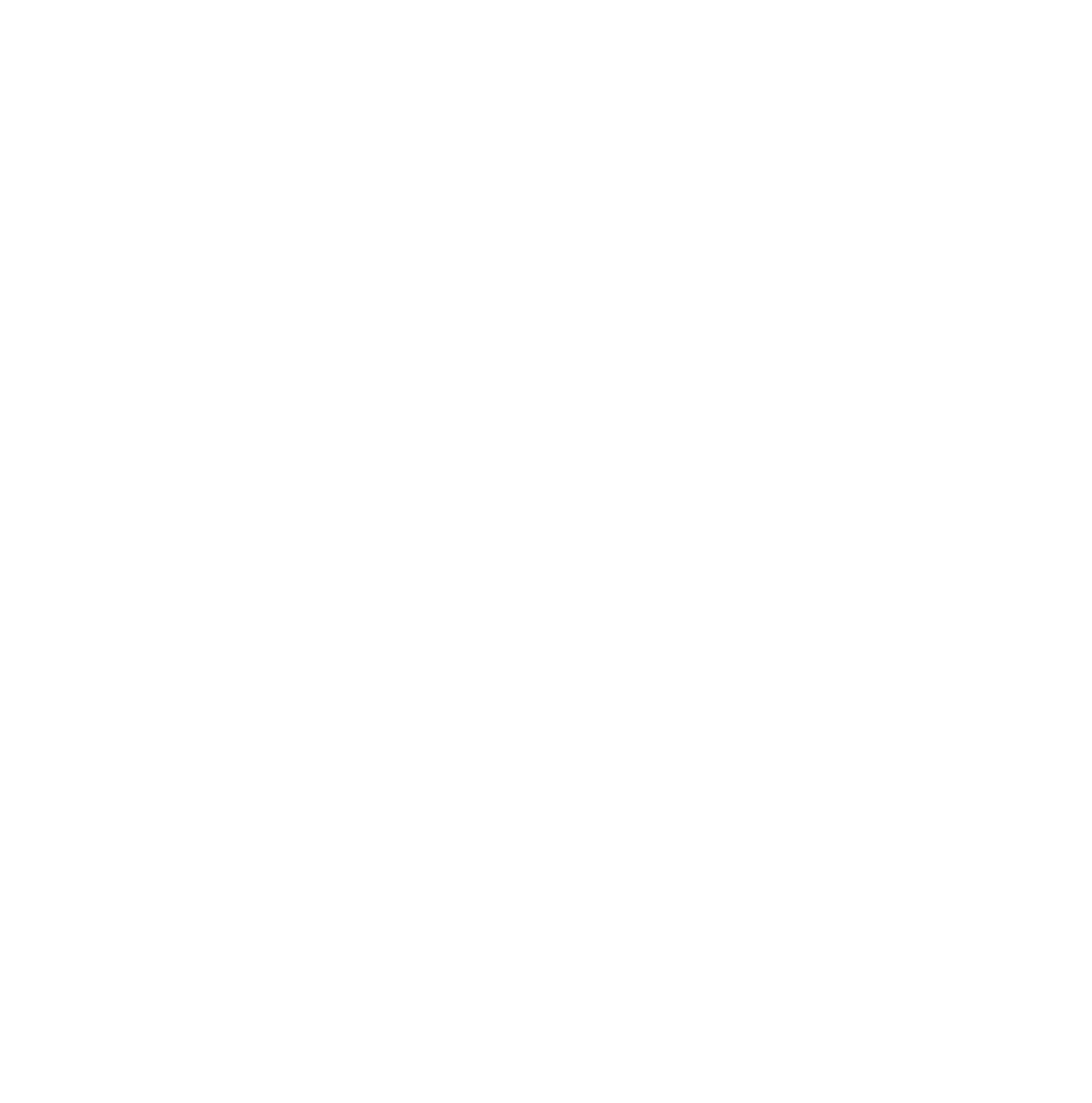 ¡TIEMPO!
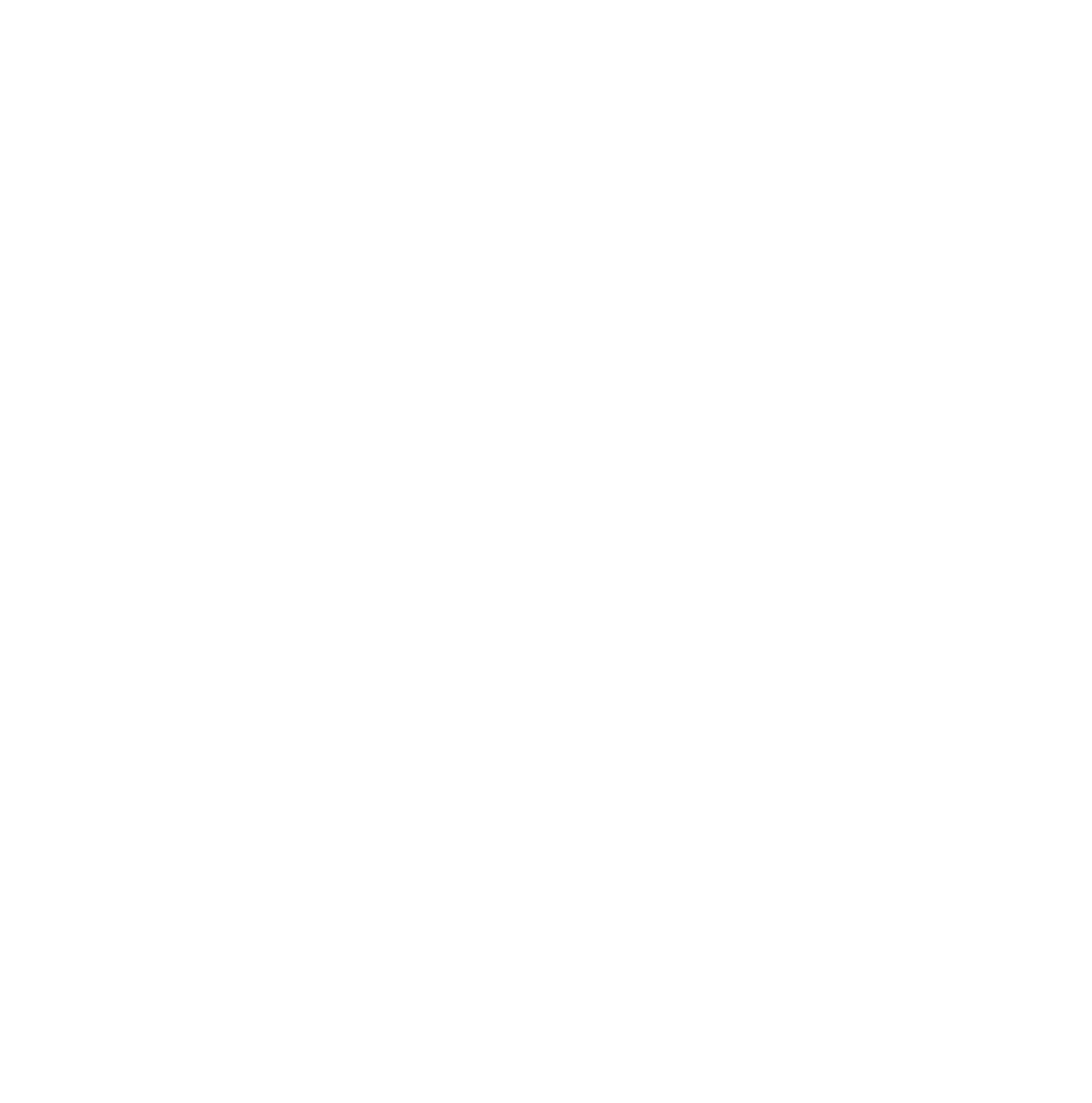 5 MINUTOS PARA DISCUTIR TUS IDEAS.
CONSIDERACIÓN
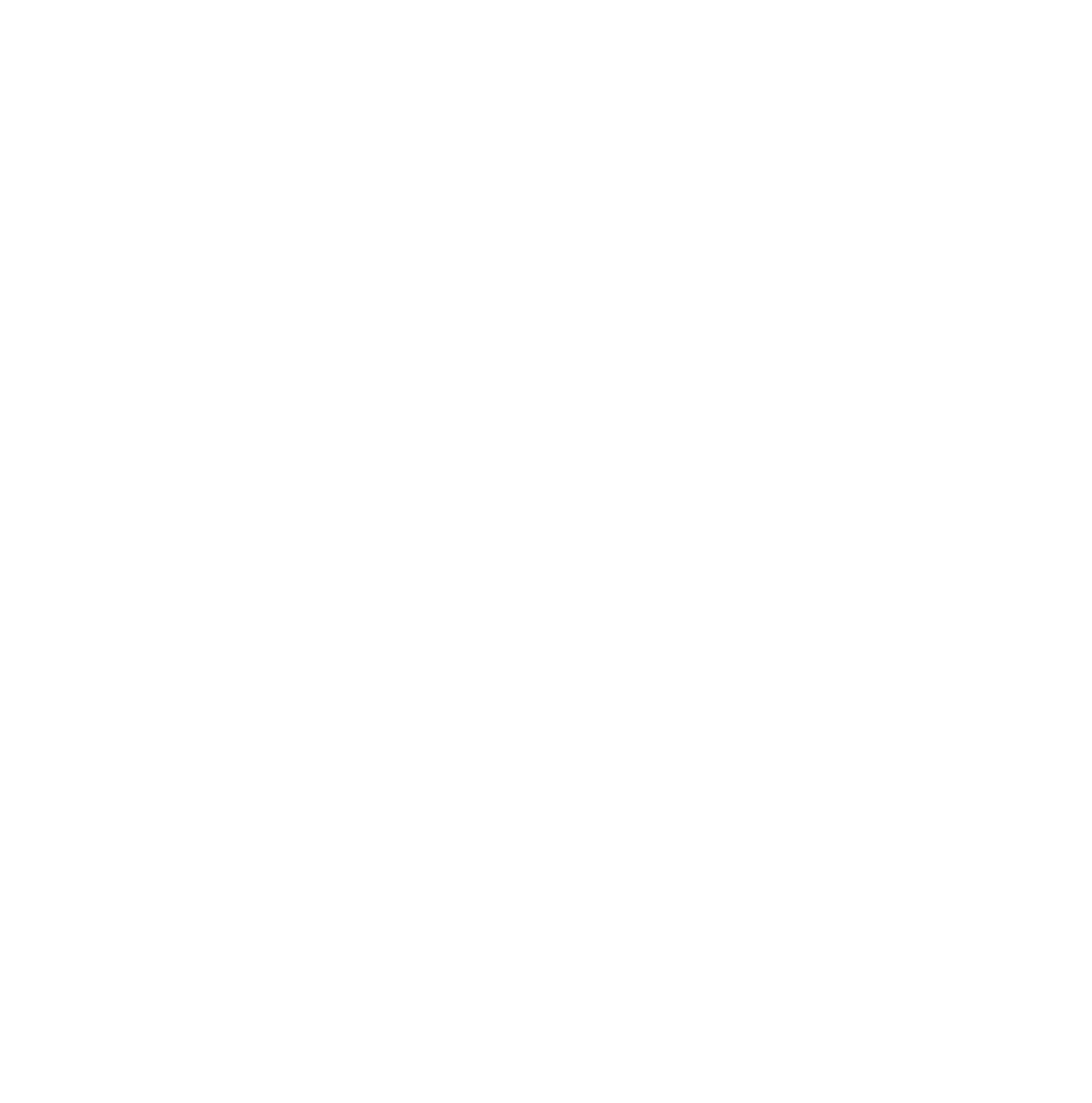 ¡TIEMPO!
Escribe los recuadros sobre:
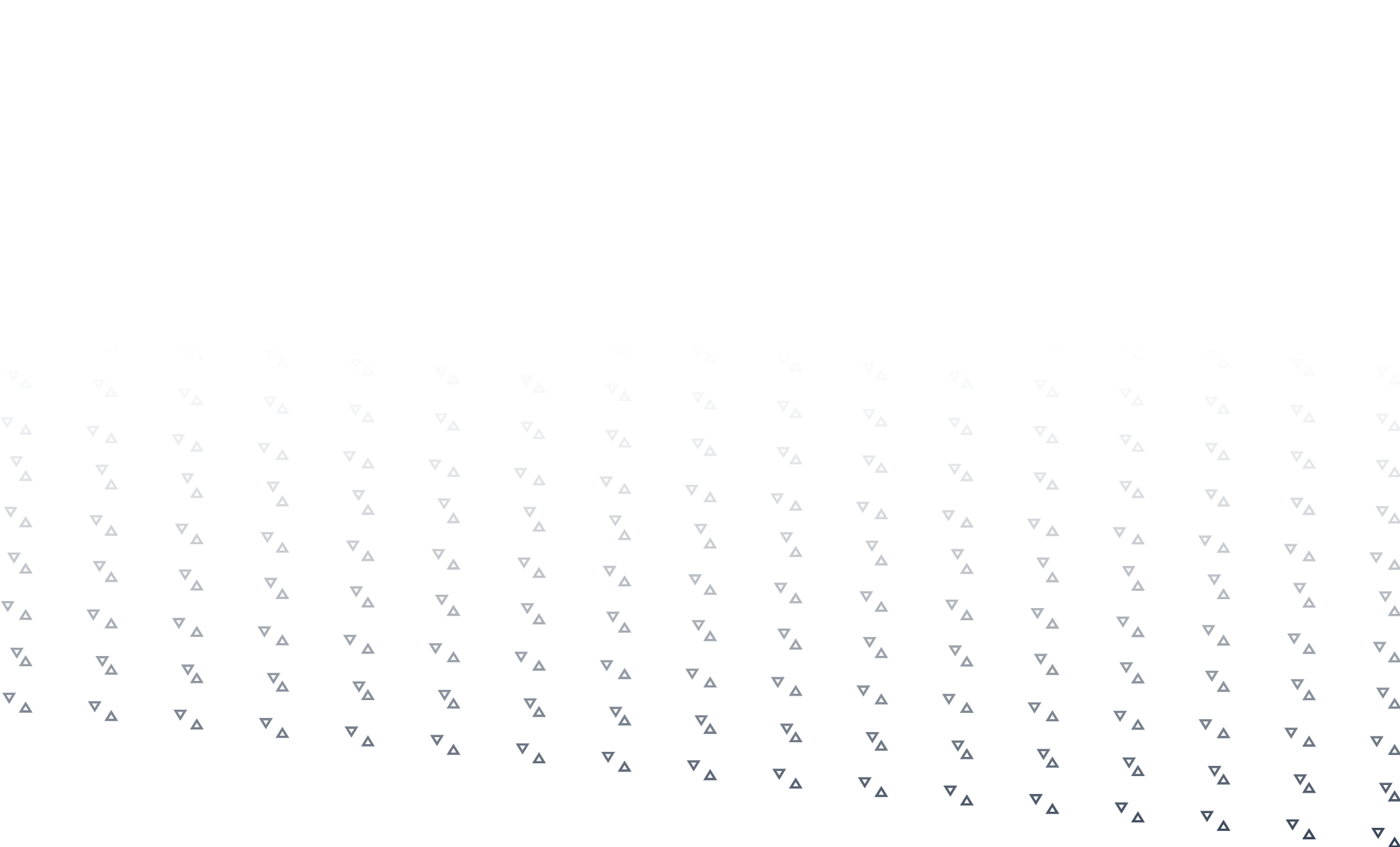 CONSIDERACIÓN
En la plantilla.
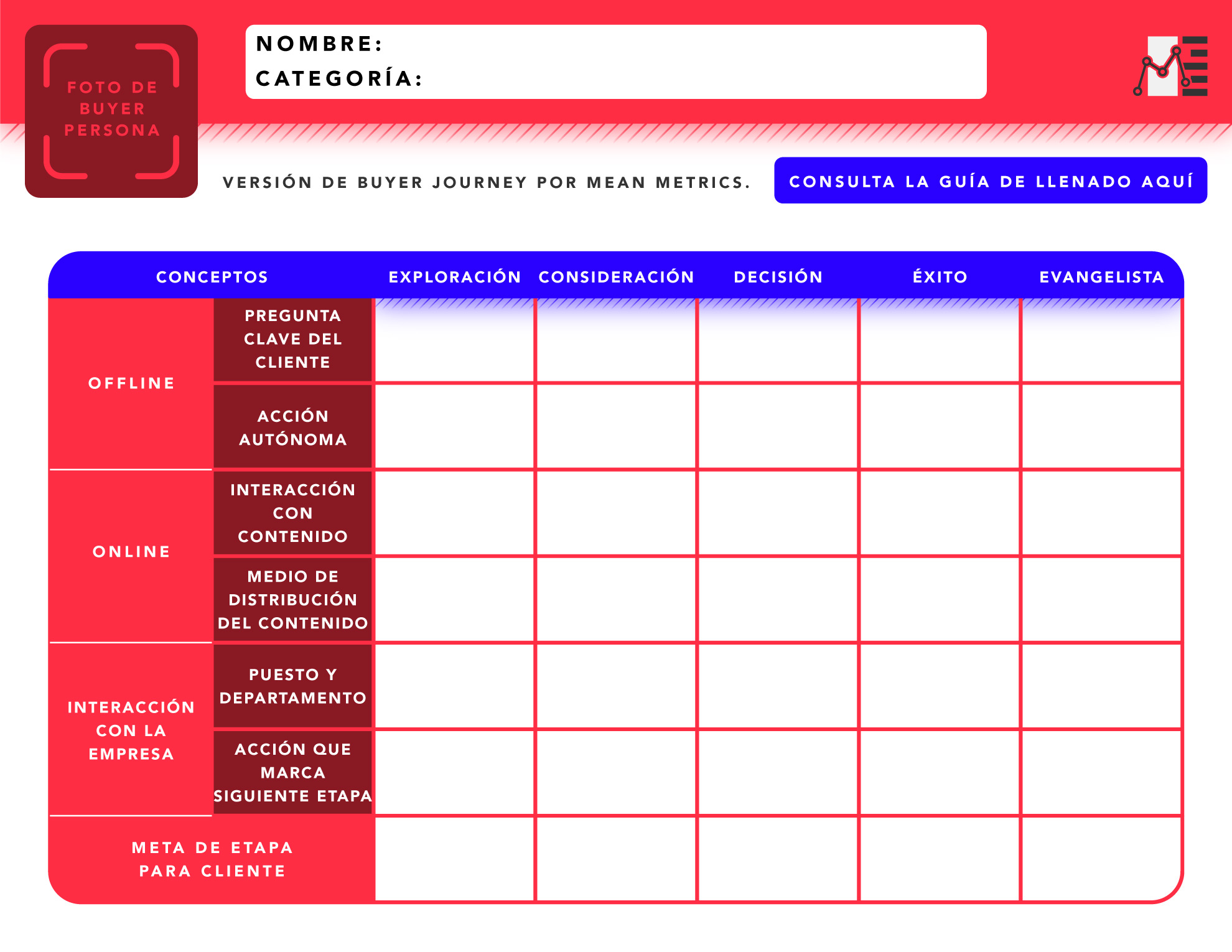 120 SEGUNDOS PARA ESCRIBIR EN LA PLANTILLA.
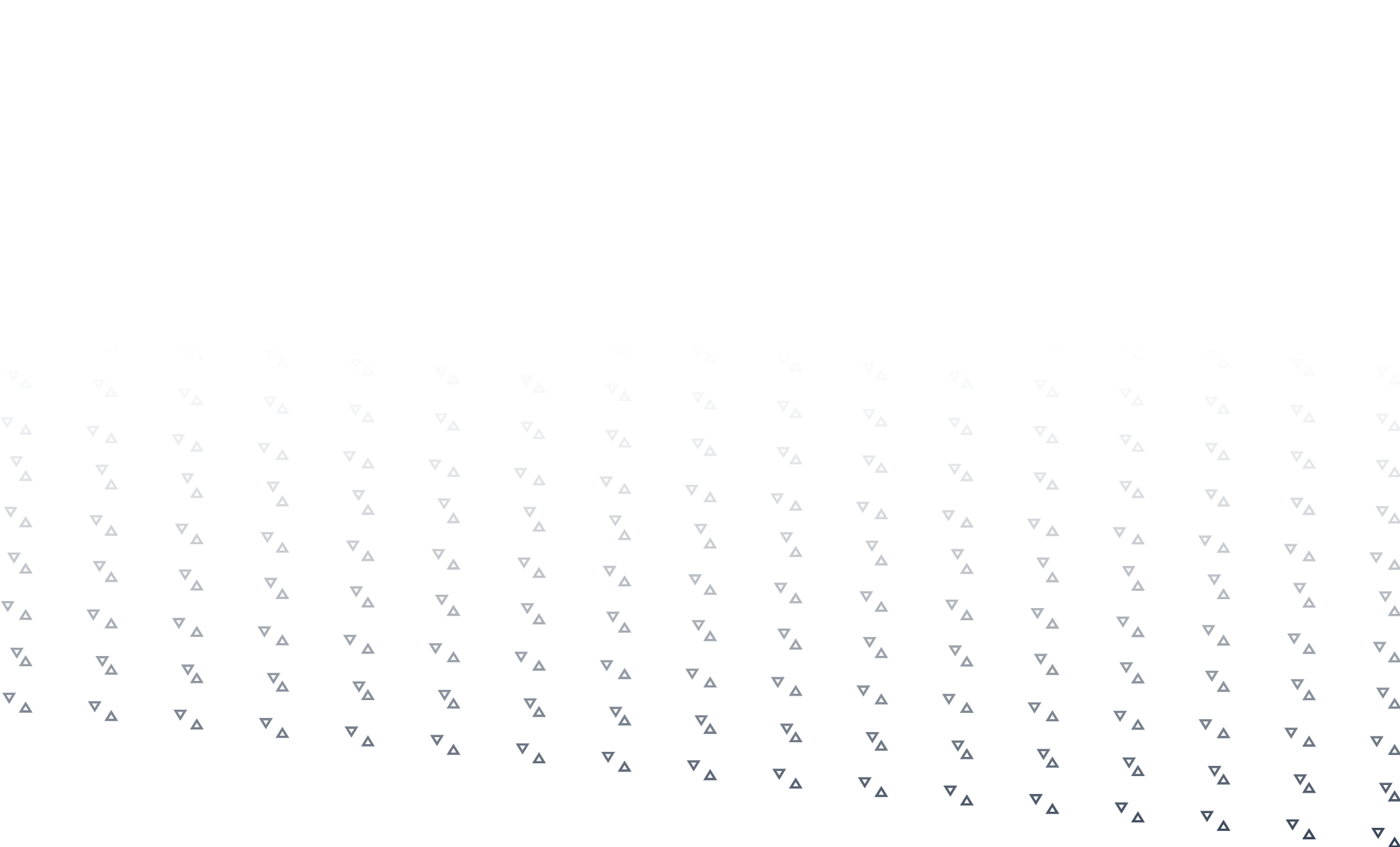 DECISIÓN
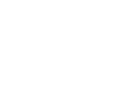 EXPLICACIÓN:
En esta etapa se evalúan ofertas de valor.  El Buyer persona tiene ubicada la categoría de soluciones y ahora está decidiendo puntualmente si optar por tu oferta. En esta etapa podrás comenzar a hablar sobre por qué escoger a tu empresa y tu solución.
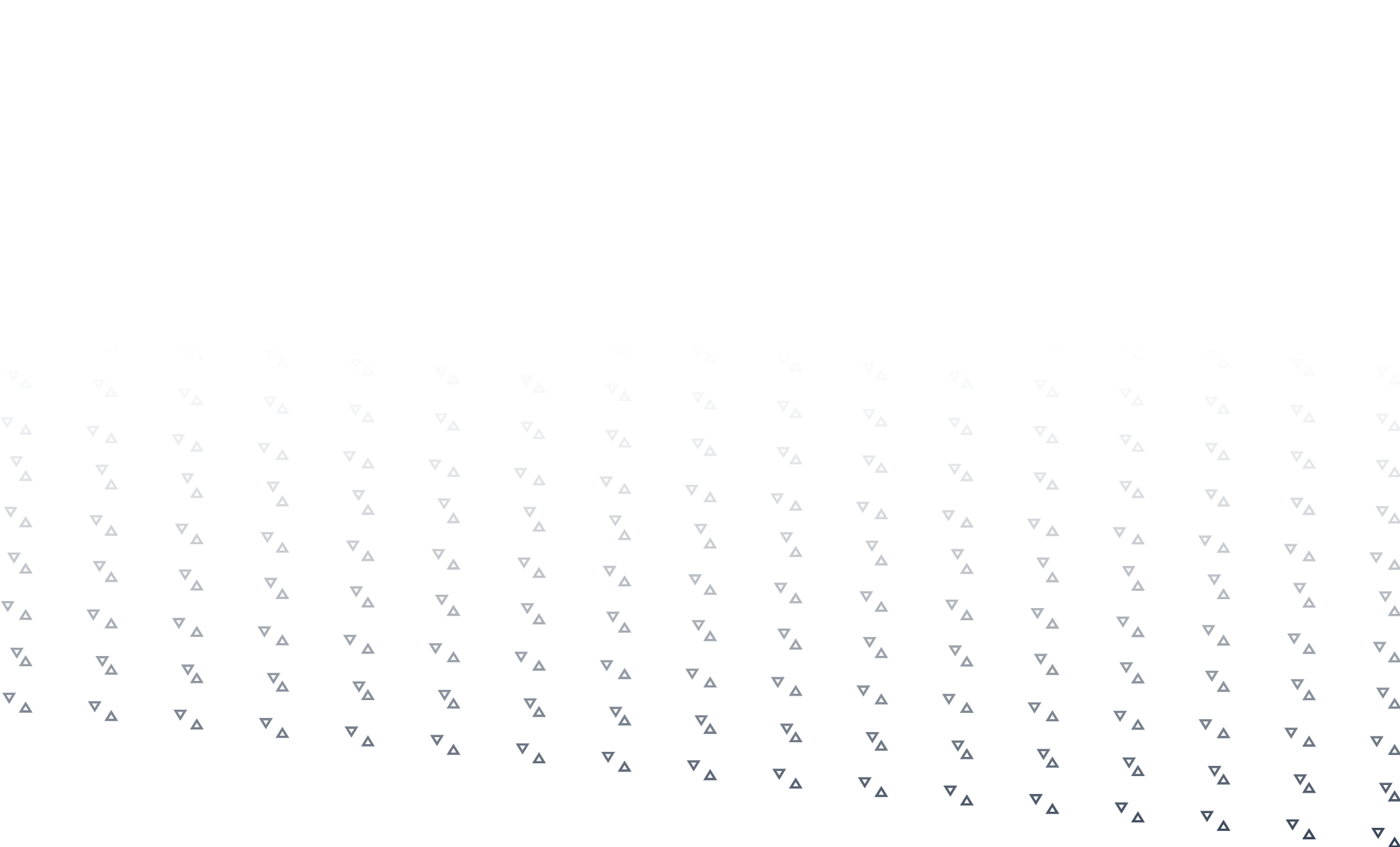 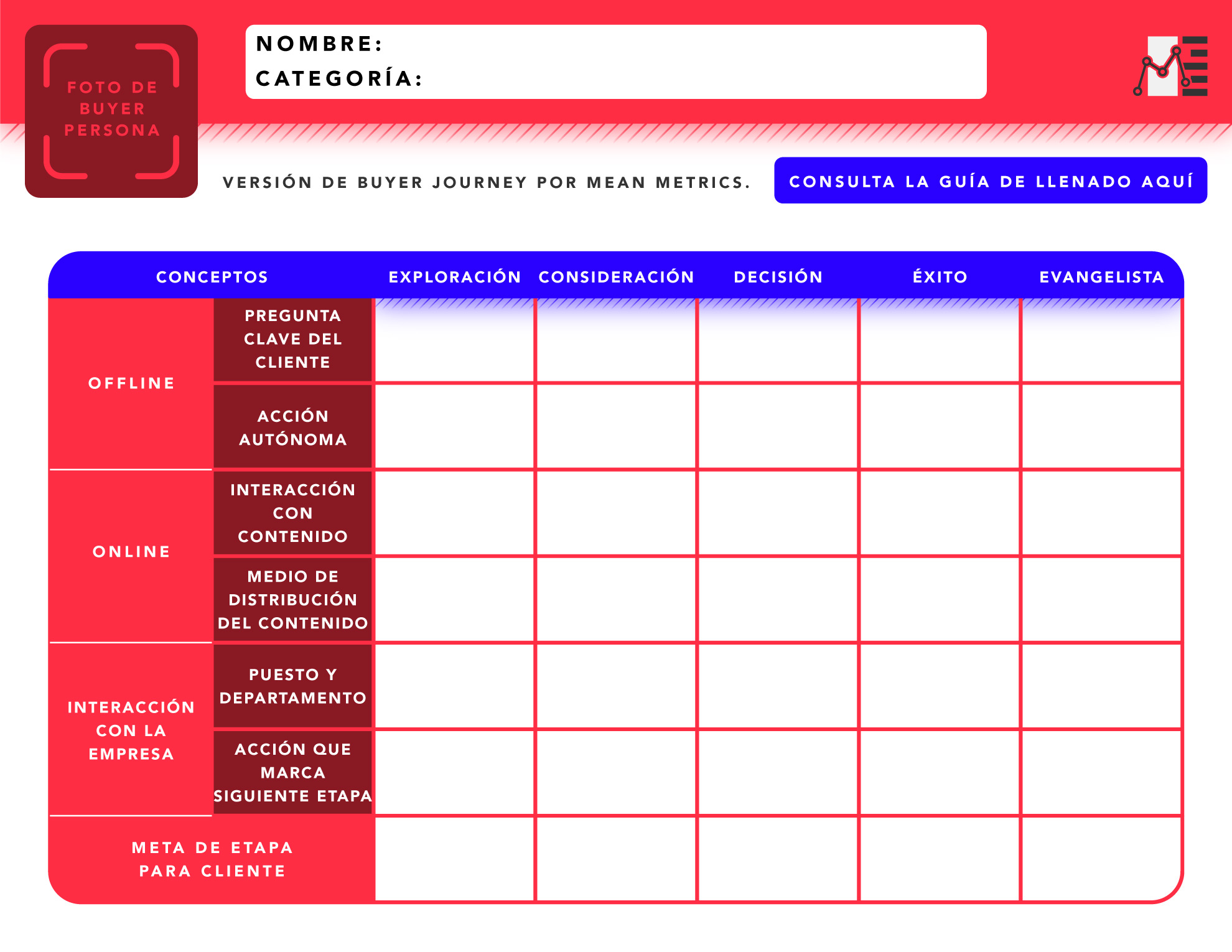 7 MINUTOS PARA ESCRIBIR TUS IDEAS.
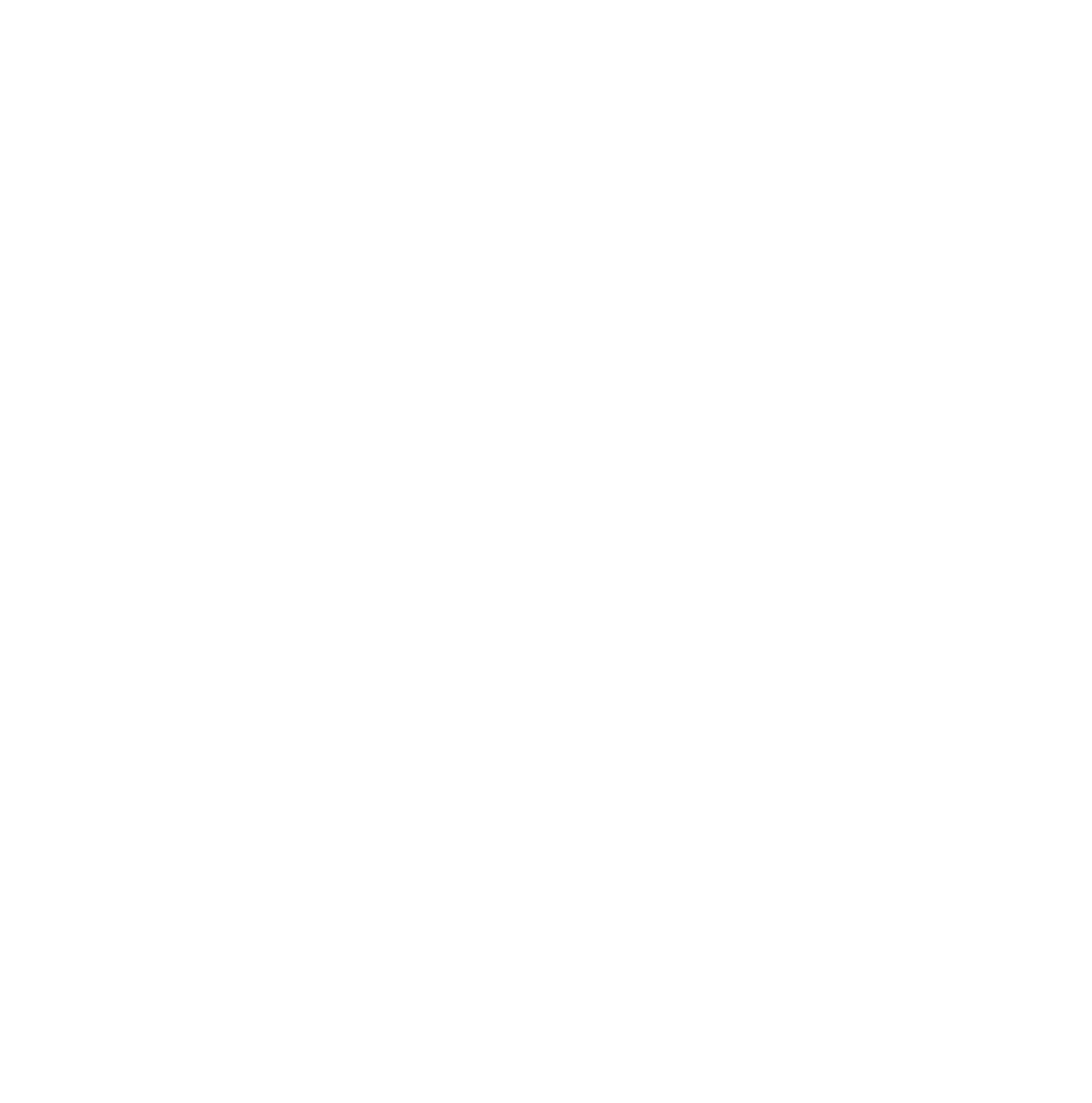 ¡TIEMPO!
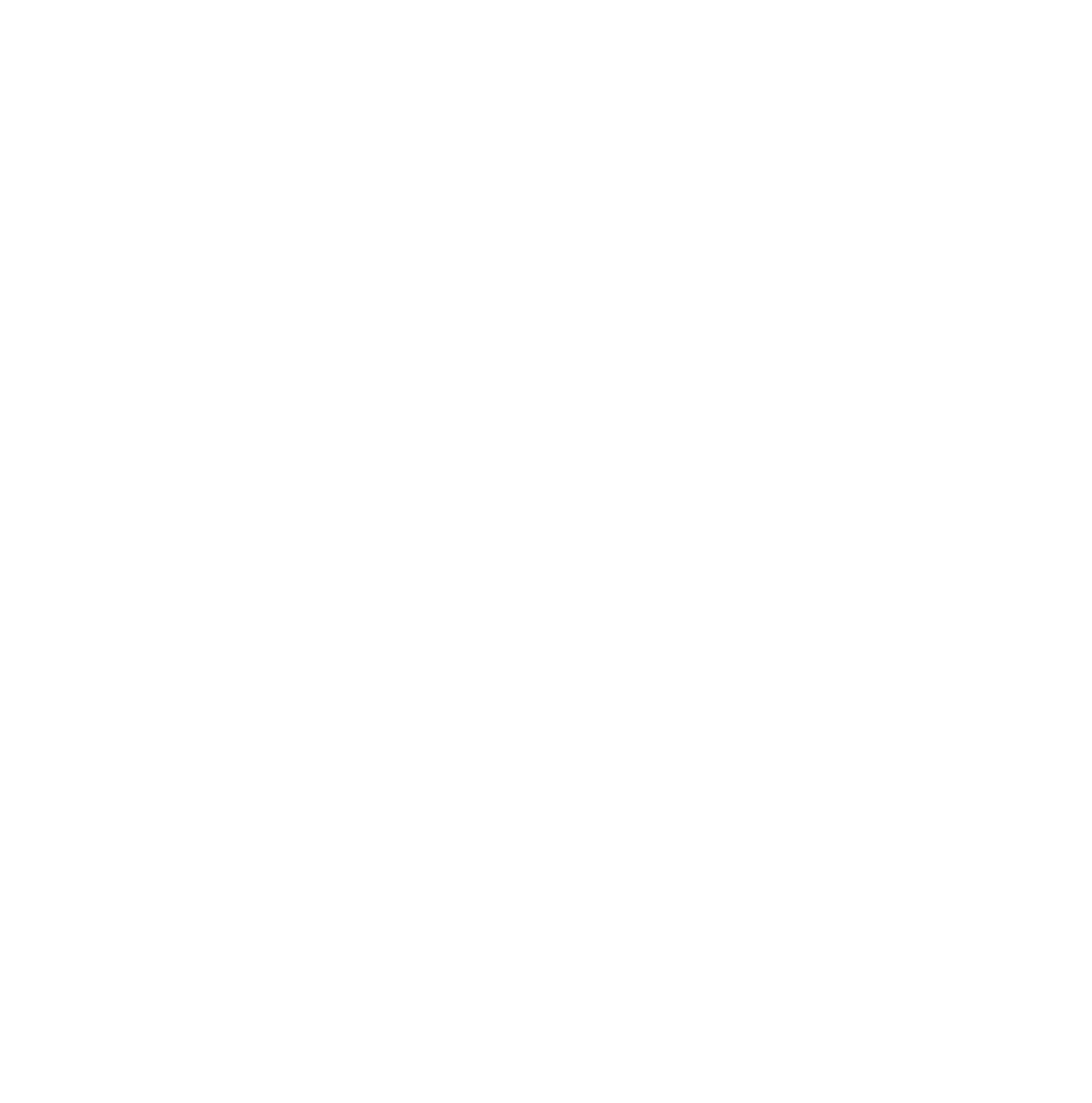 5 MINUTOS PARA DISCUTIR TUS IDEAS.
DECISIÓN
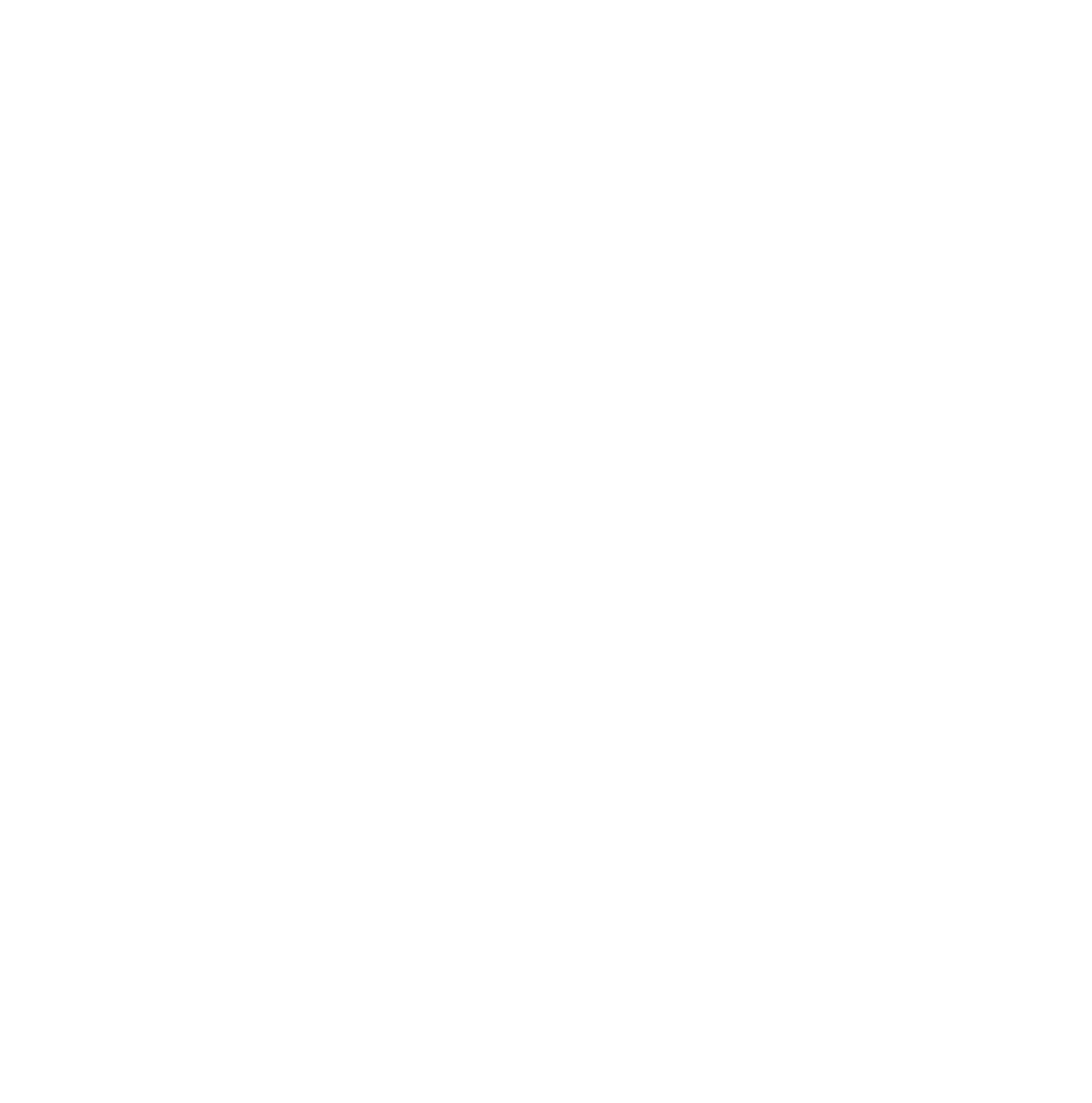 ¡TIEMPO!
Escribe los recuadros sobre:
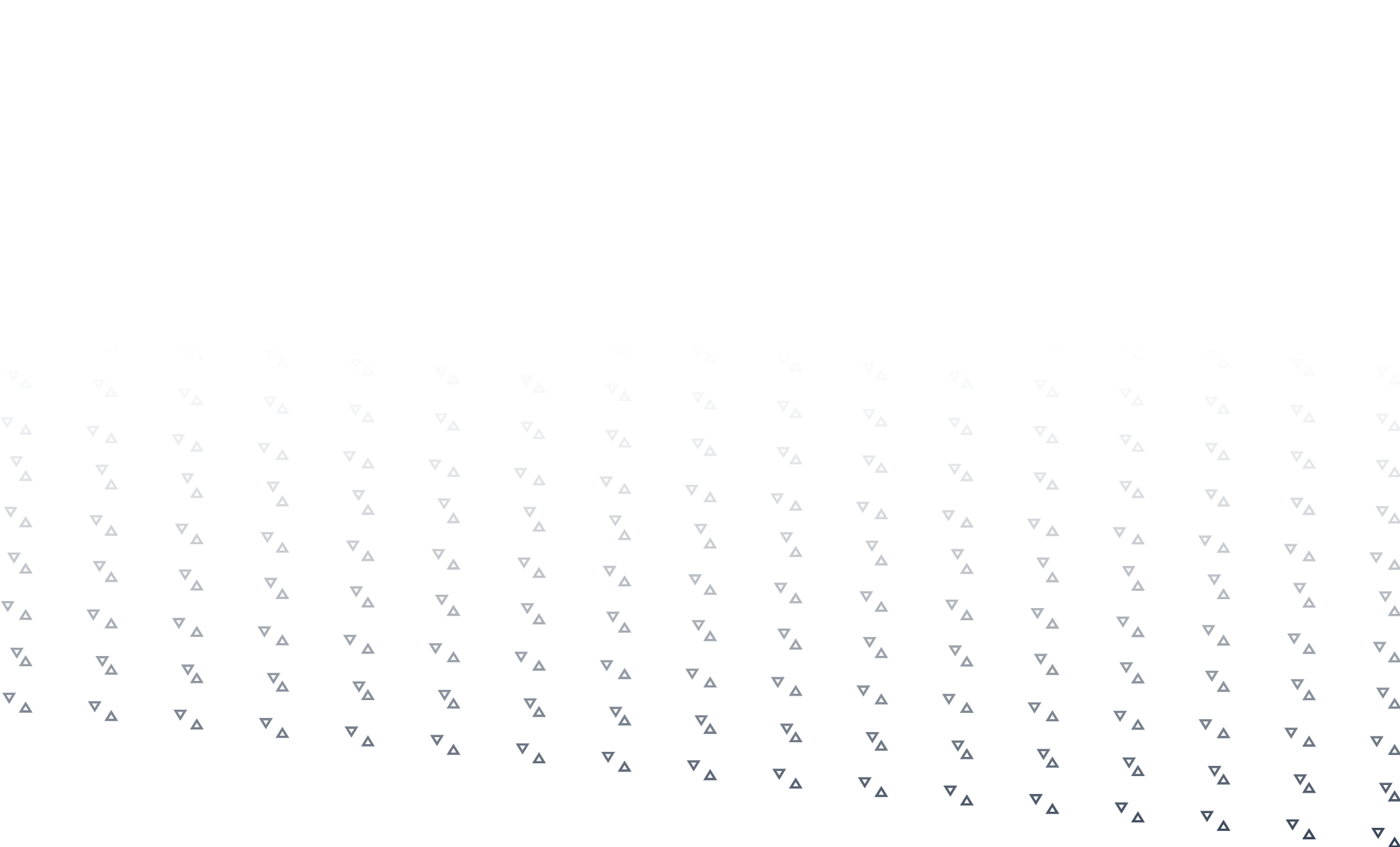 DECISIÓN
En la plantilla.
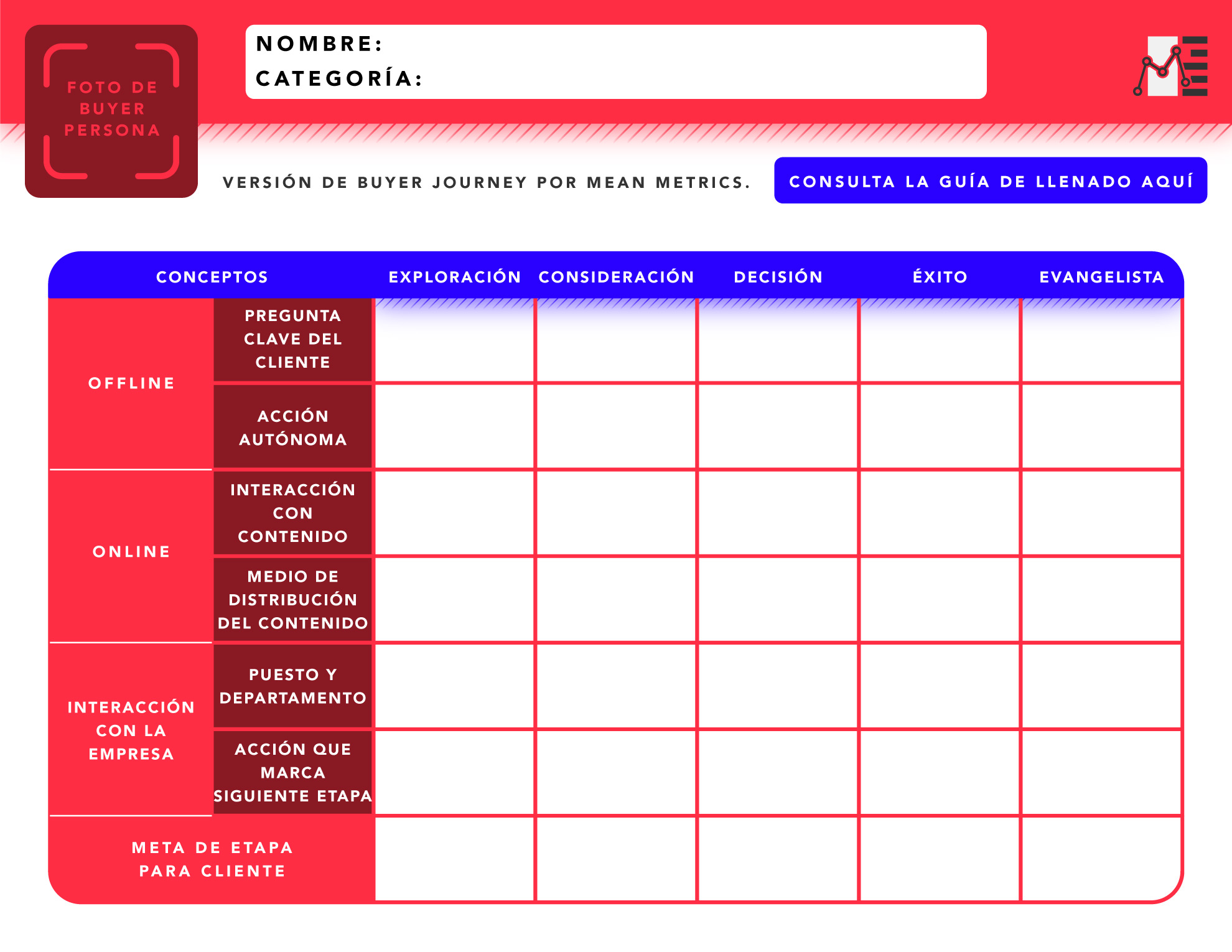 120 SEGUNDOS PARA ESCRIBIR EN LA PLANTILLA.
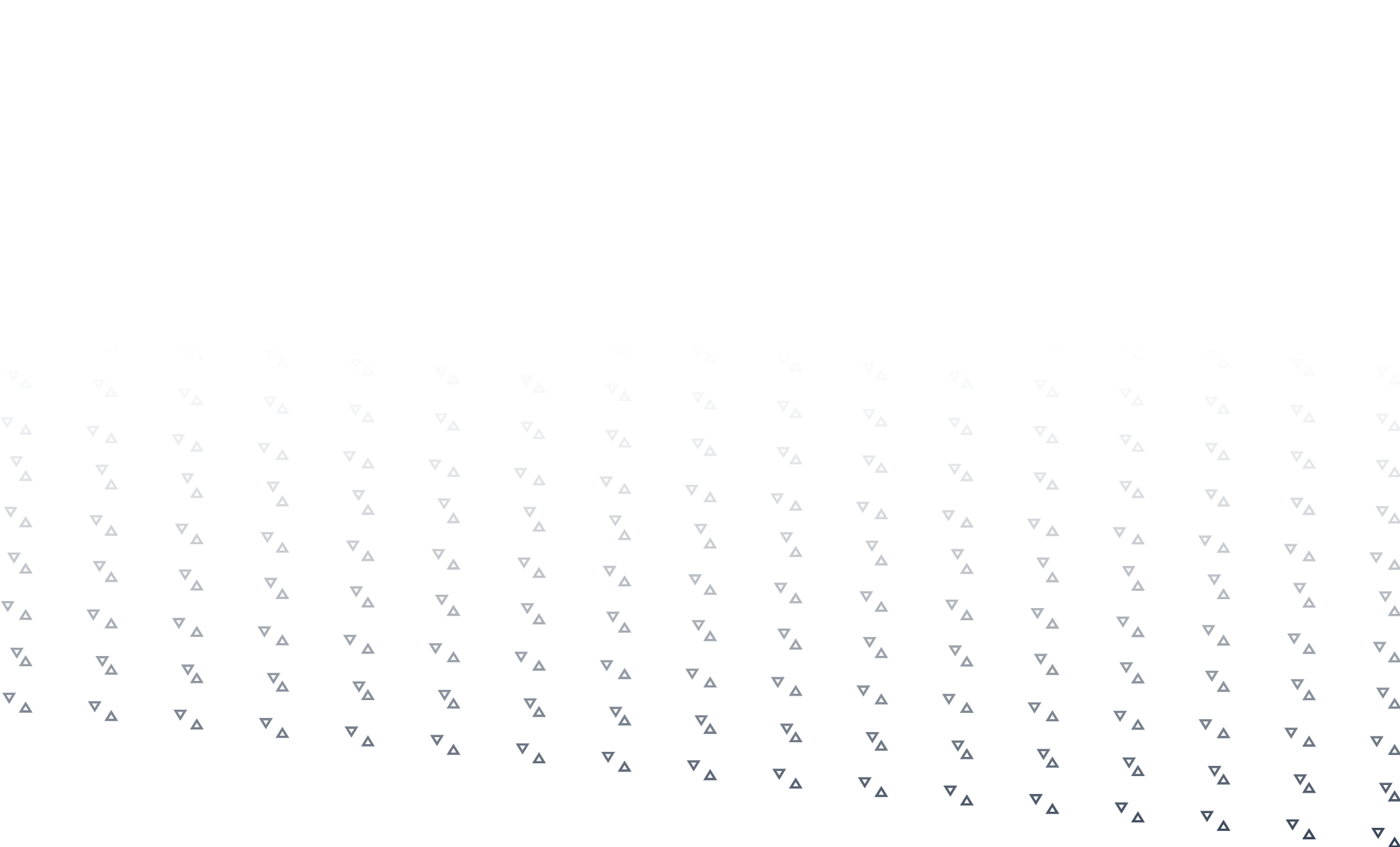 ÉXITO DEL CLIENTE
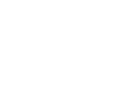 EXPLICACIÓN:
Aquí es cuando cumples tu promesa y trabajas con tu equipo para entregar valor. Para el éxito del cliente, el buyer persona se fijará en lo siguiente:
Si está acercándose al objetivo que definiste en el BP.
Si está cumpliendo las tareas a realizar del VPC.
Si está experimentando los beneficios del VPC.
Si estás entregando el valor prometido.
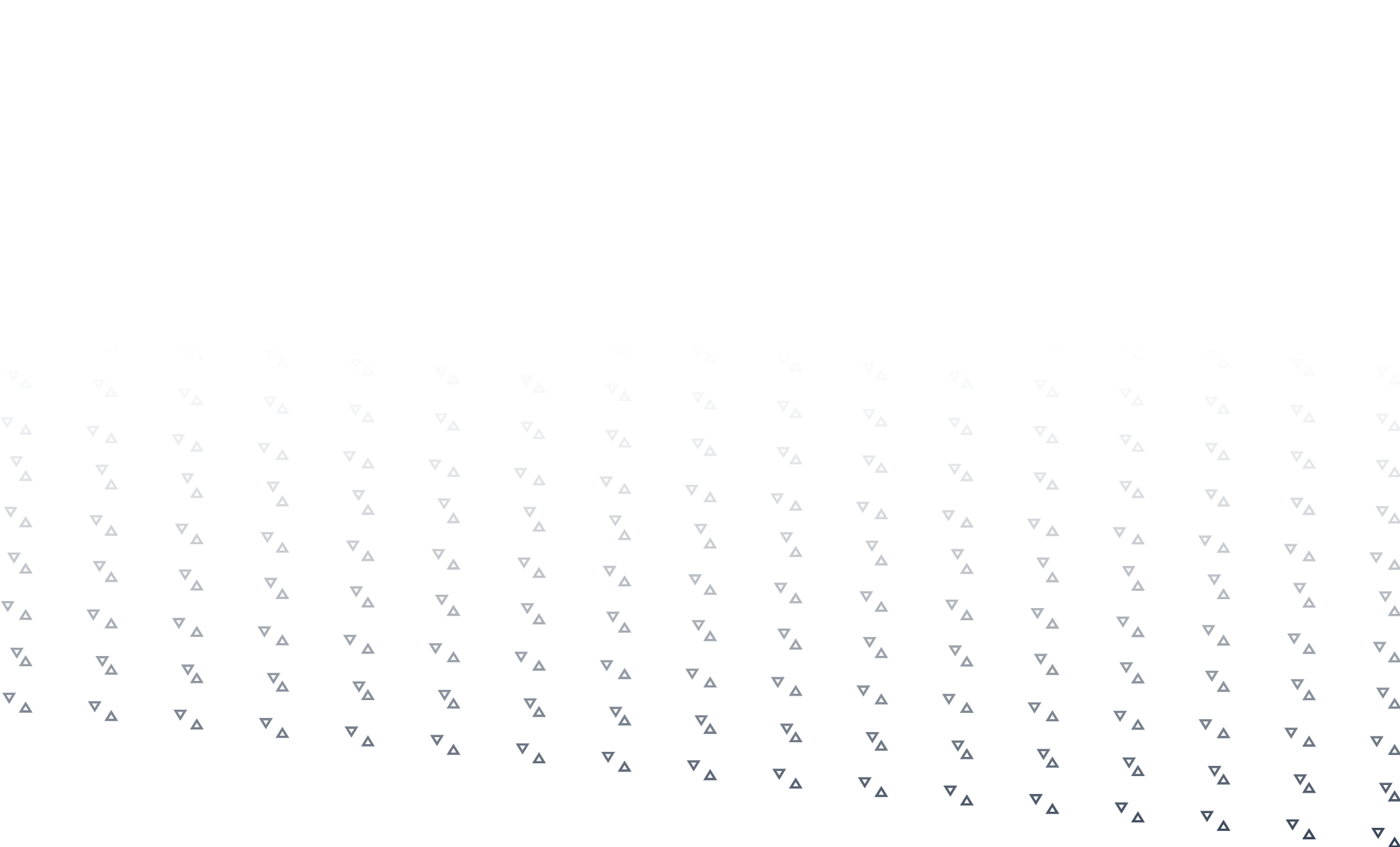 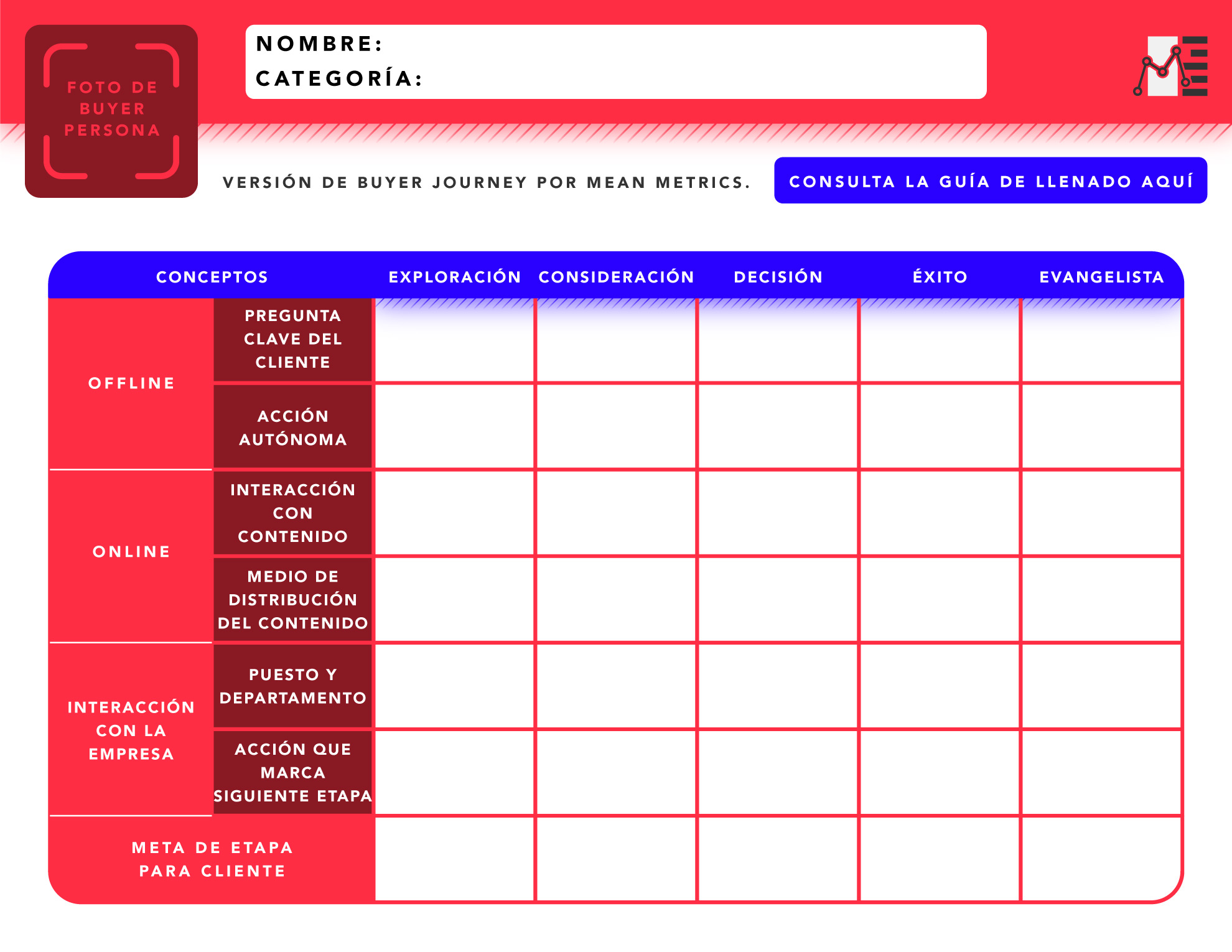 7 MINUTOS PARA ESCRIBIR TUS IDEAS.
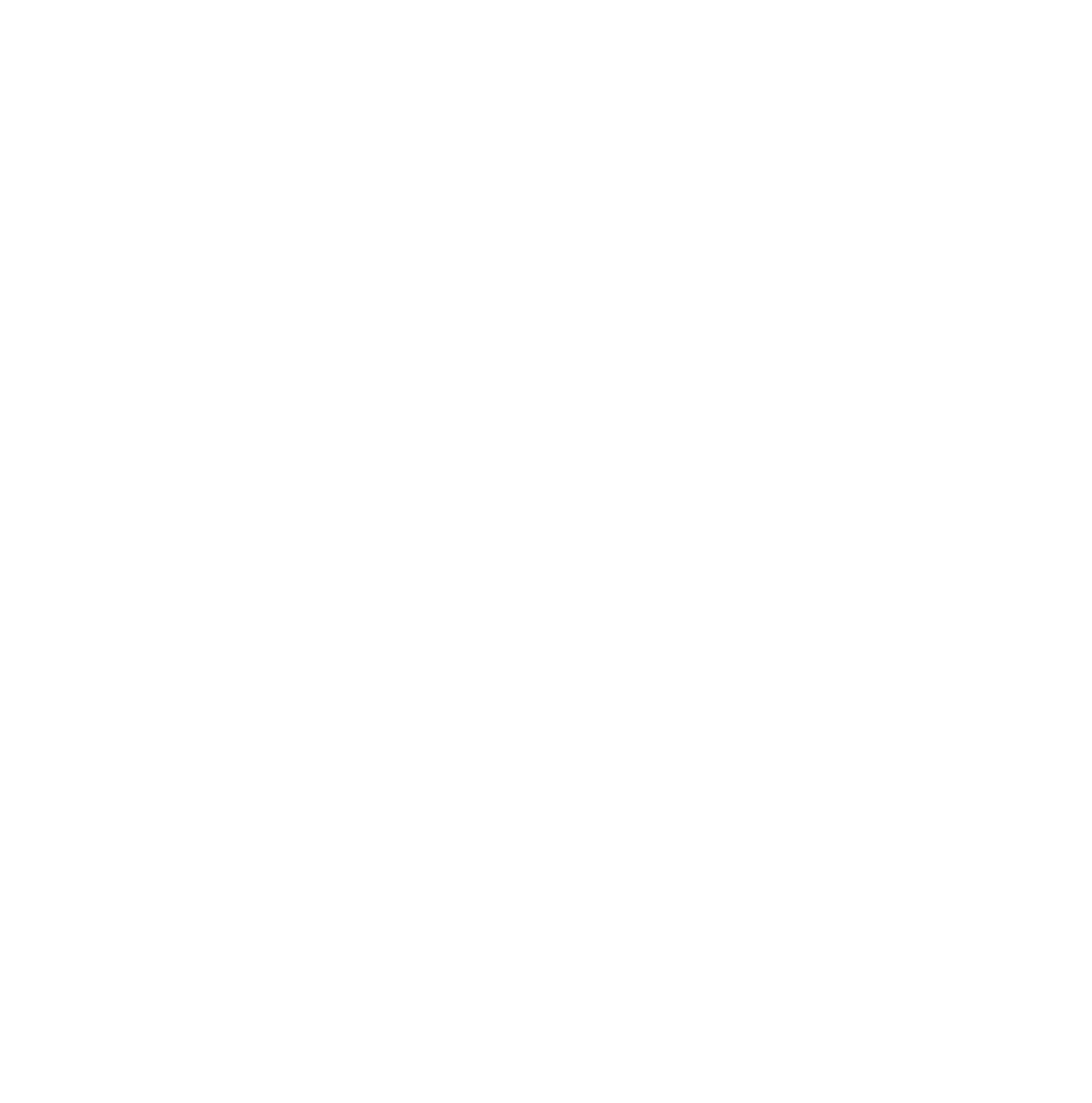 ¡TIEMPO!
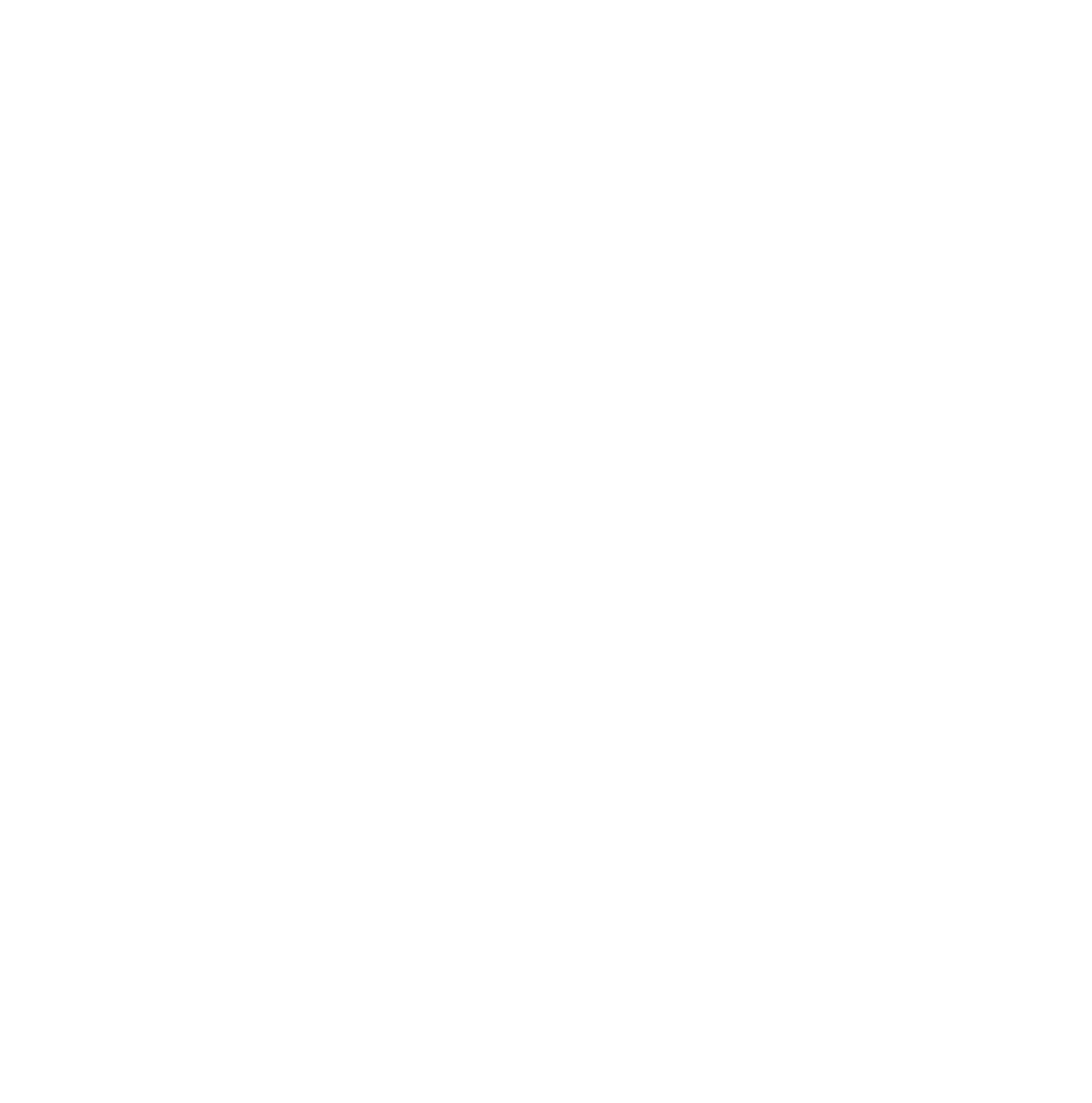 5 MINUTOS PARA DISCUTIR TUS IDEAS.
ÉXITO DEL CLIENTE
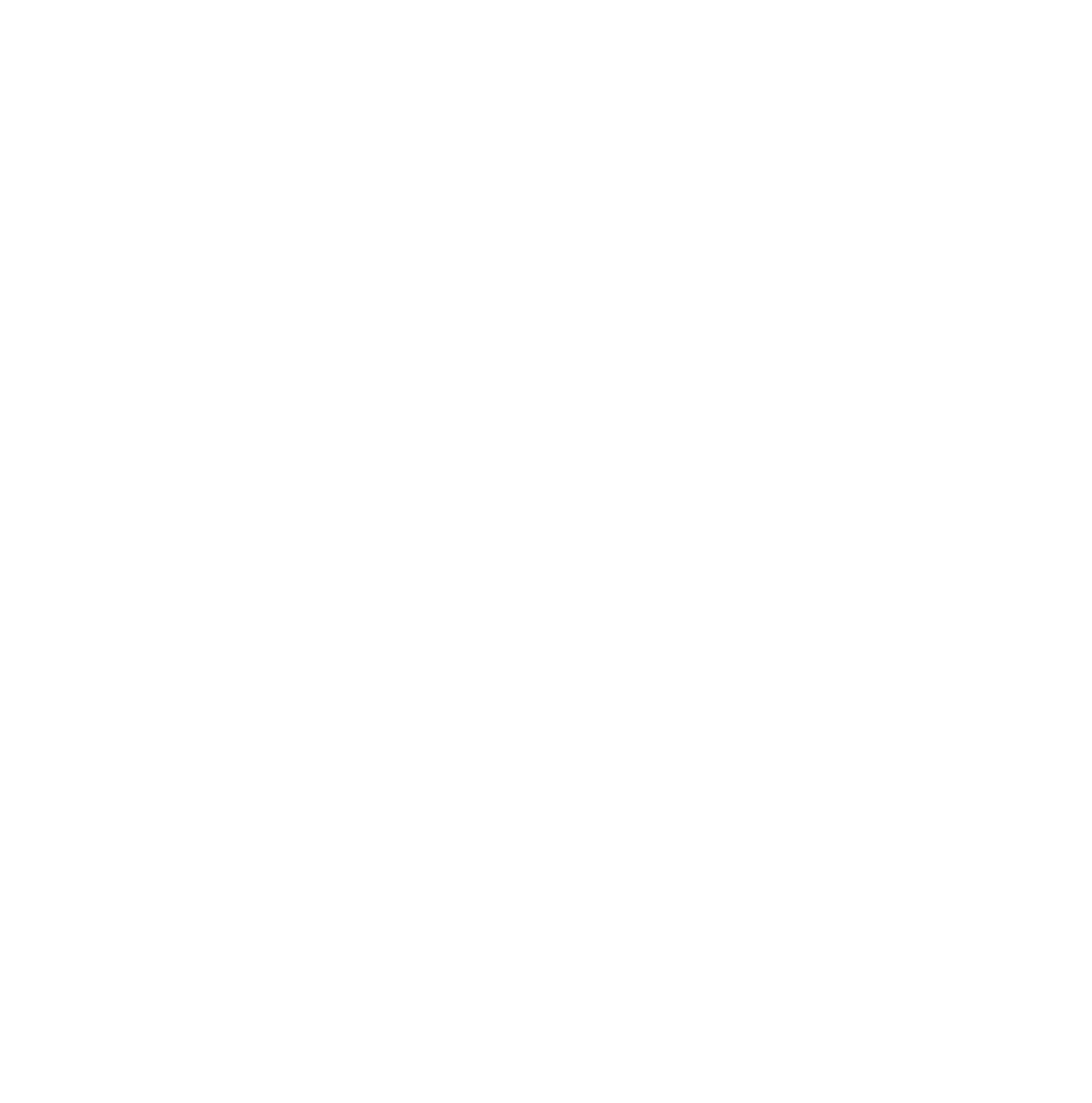 ¡TIEMPO!
Escribe los recuadros sobre:
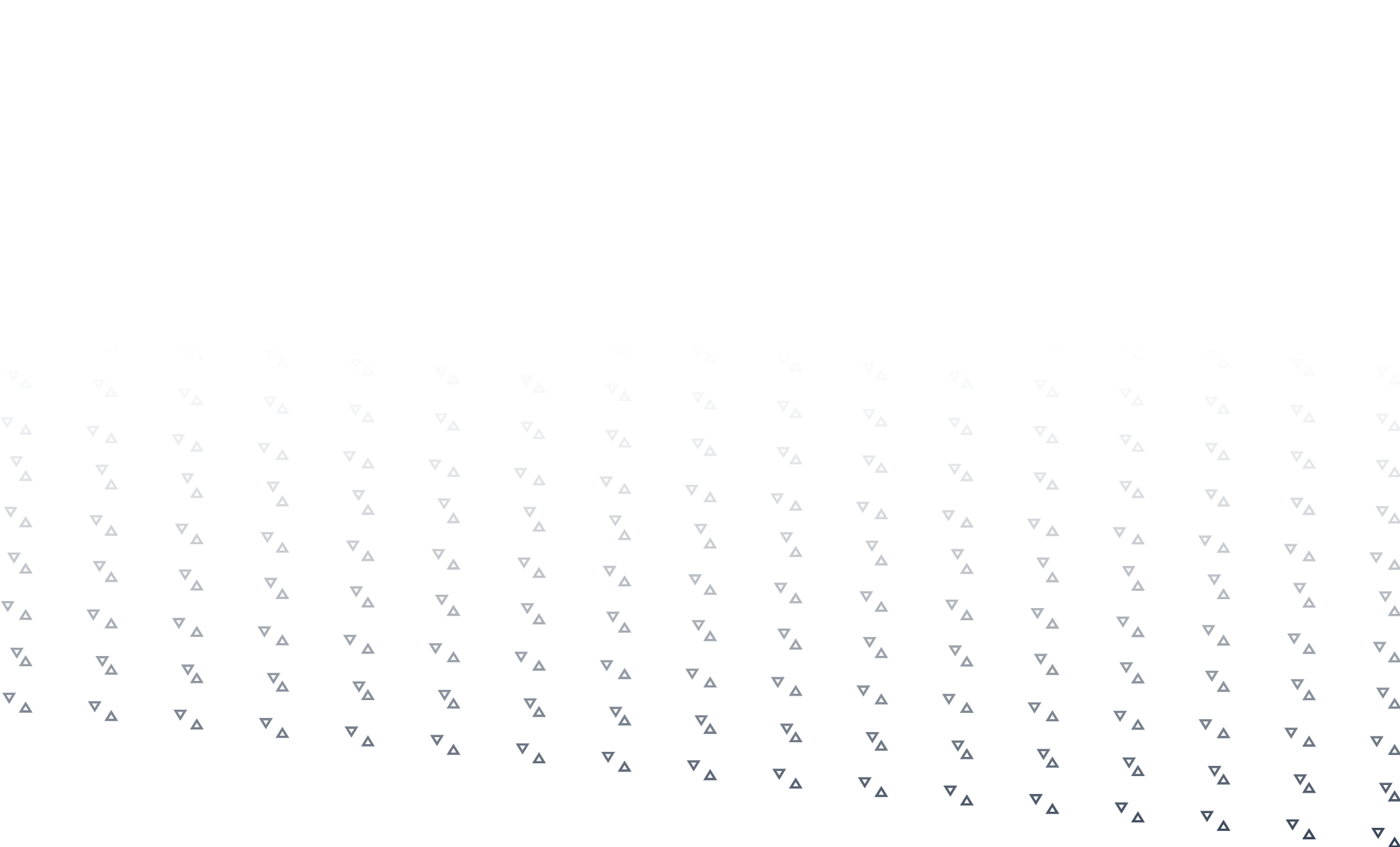 ÉXITO DEL CLIENTE
En la plantilla.
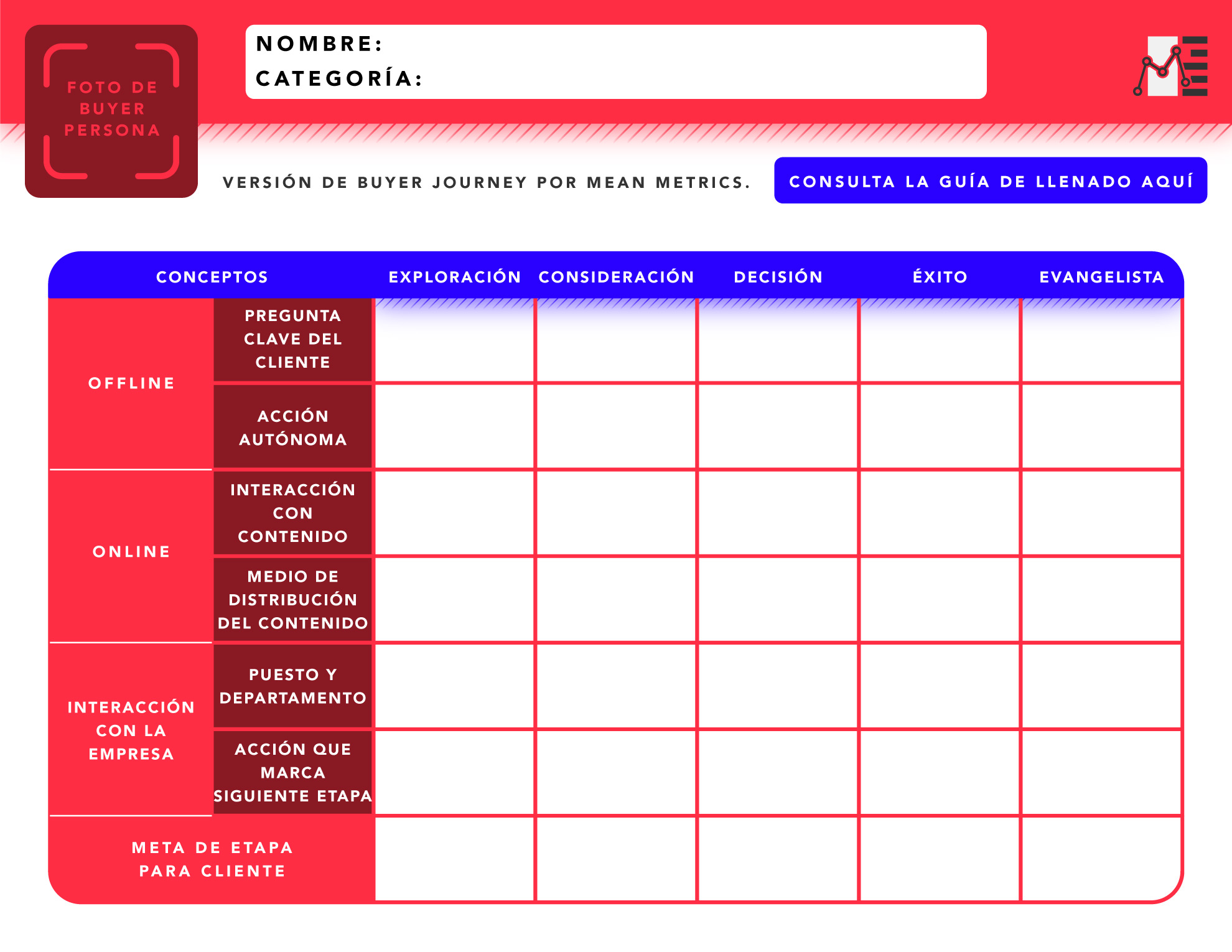 120 SEGUNDOS PARA ESCRIBIR EN LA PLANTILLA.
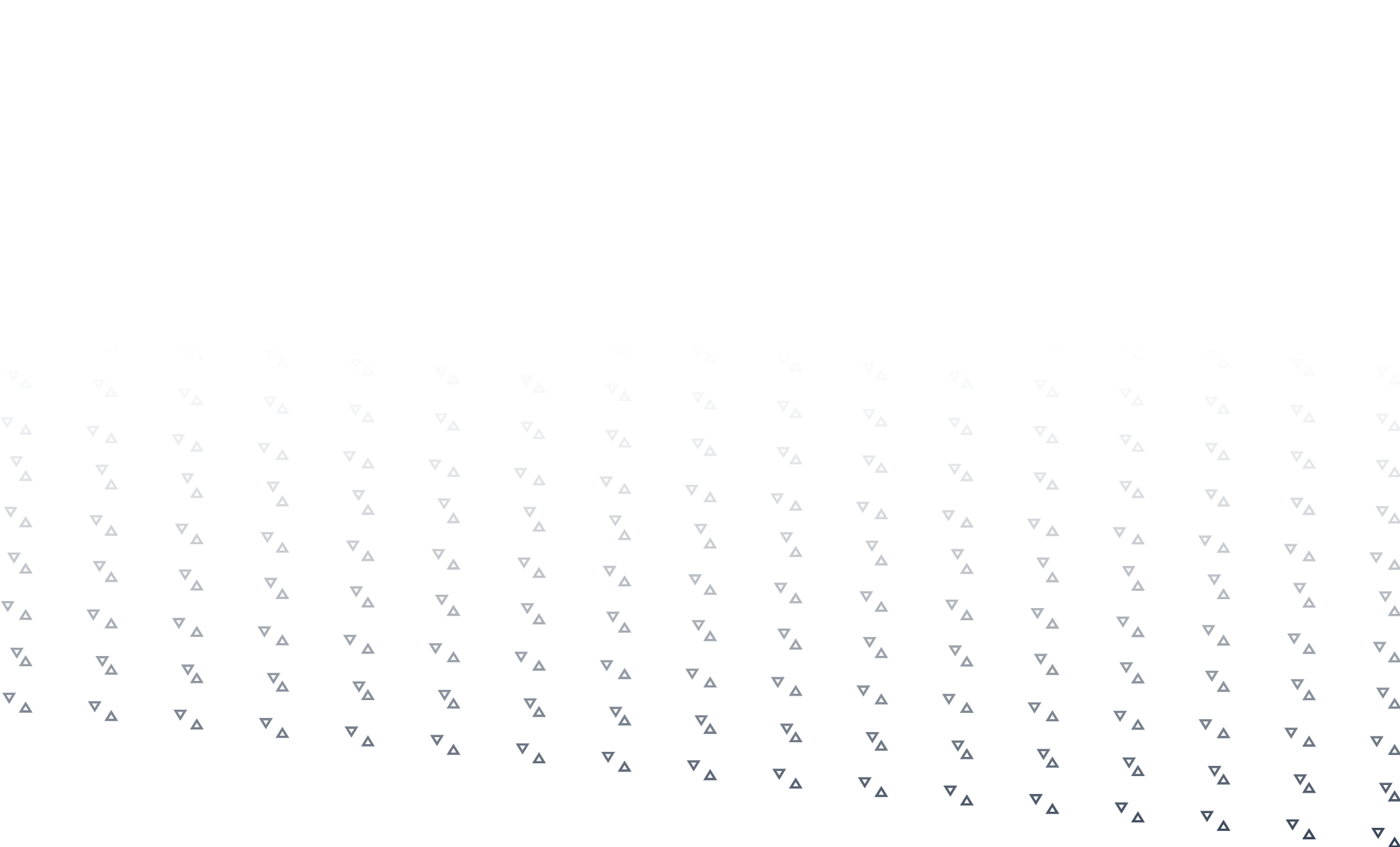 EVANGELISTA
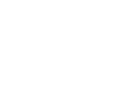 EXPLICACIÓN:
¡Lo has logrado! Cumpliste las expectativas del cliente y él llegó a su meta. ¿Cómo le puedes facilitar a tu cliente que te recomiende? ¿Qué acciones puedes generar para que tu cliente se convierta en un evangelista de tu empresa?
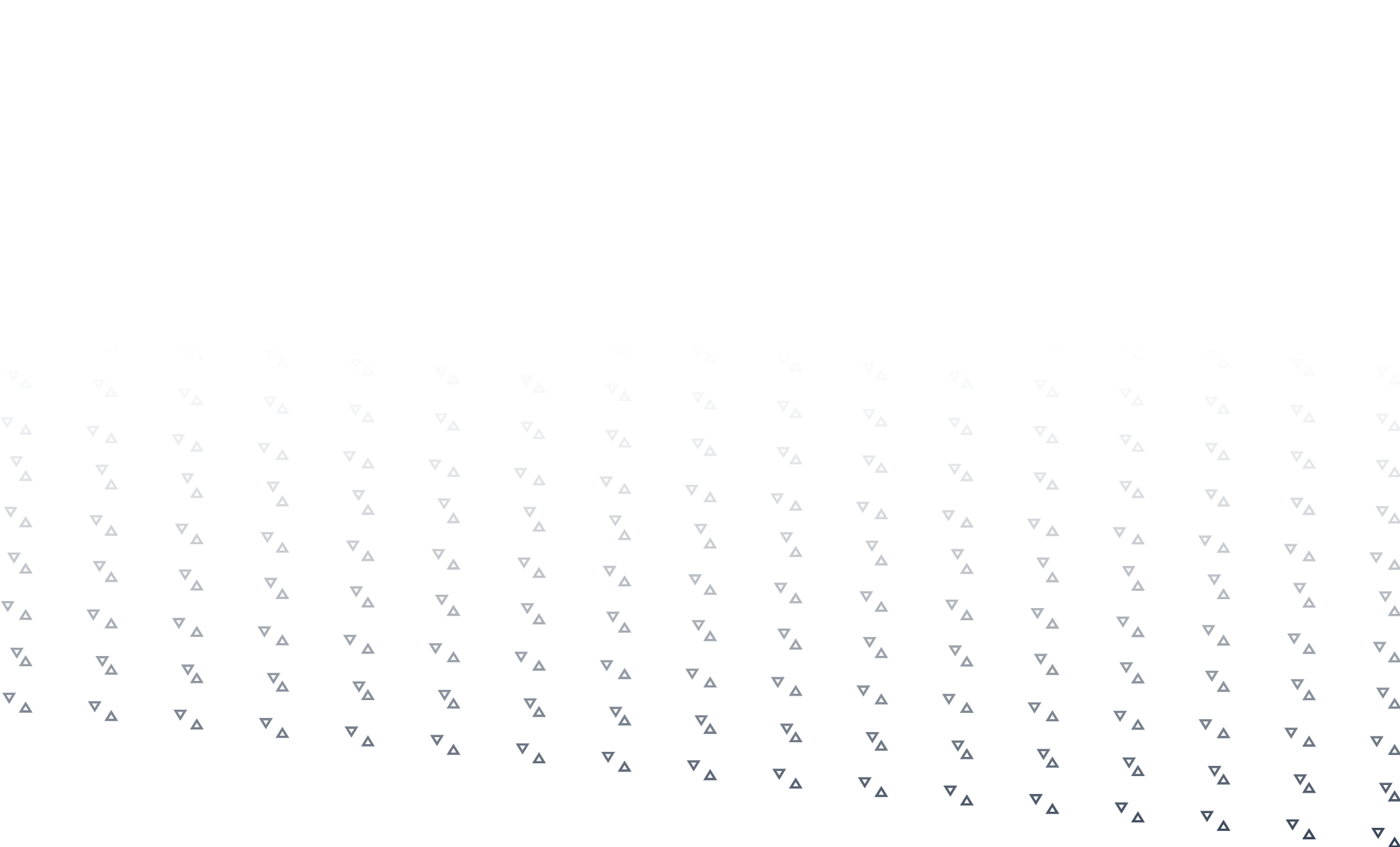 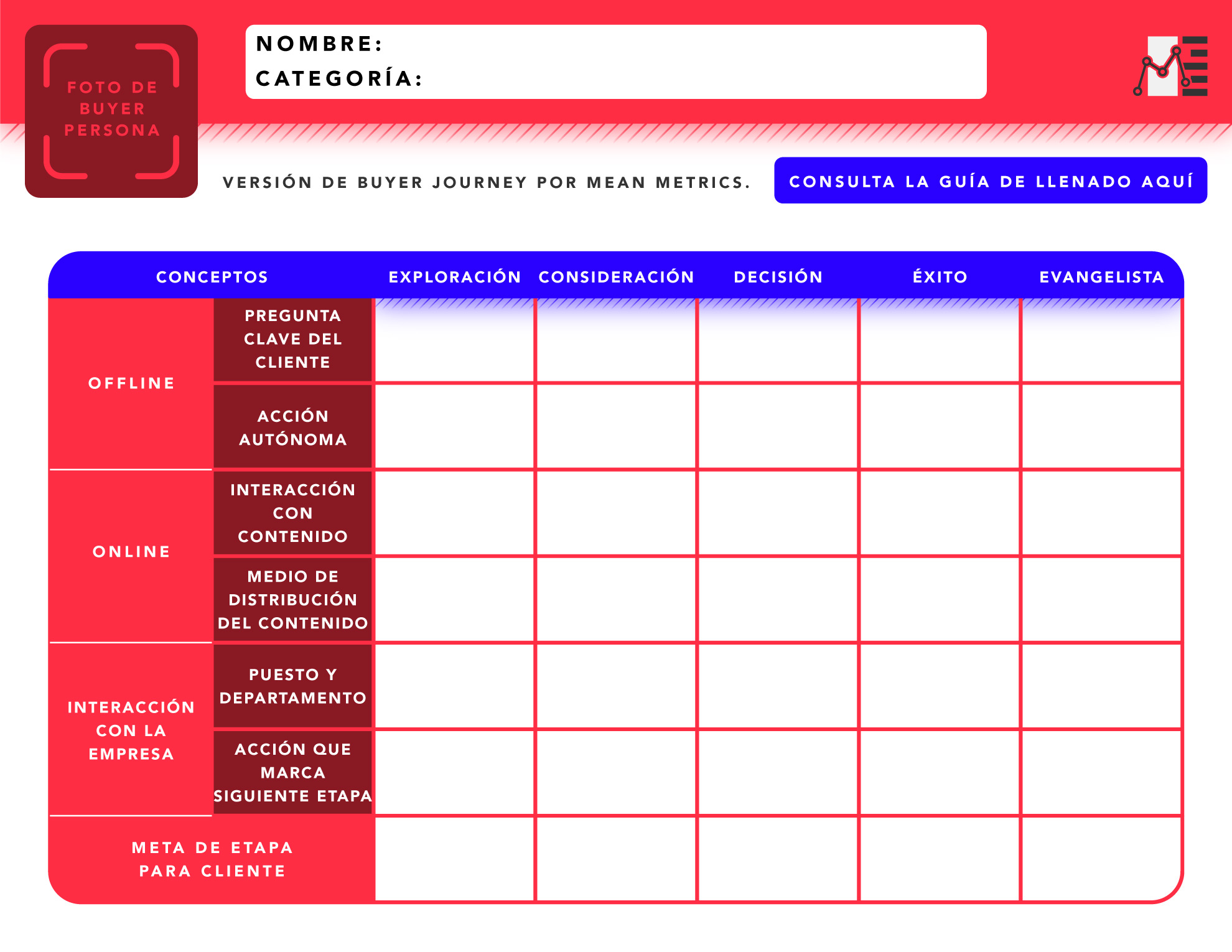 7 MINUTOS PARA ESCRIBIR TUS IDEAS.
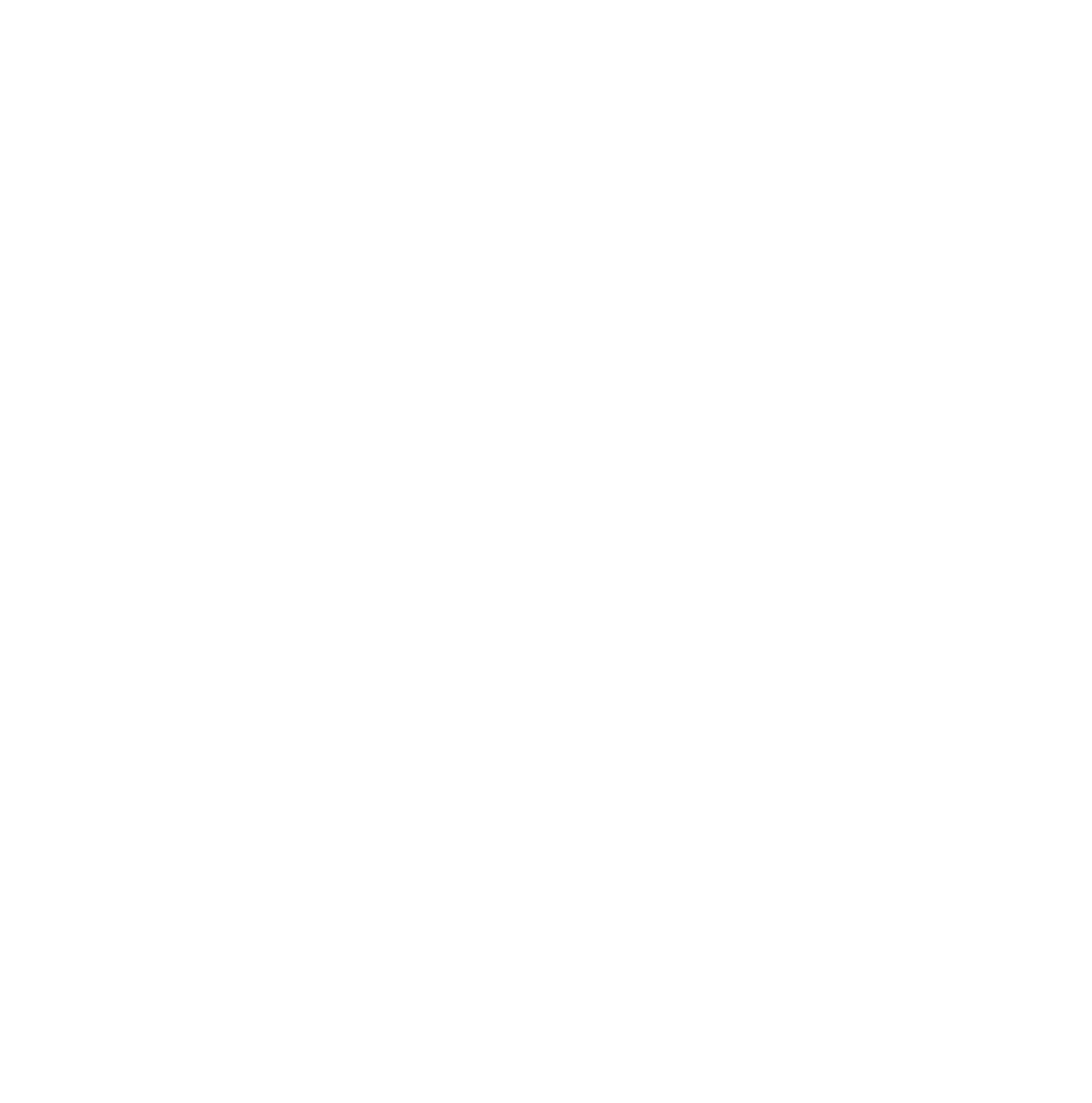 ¡TIEMPO!
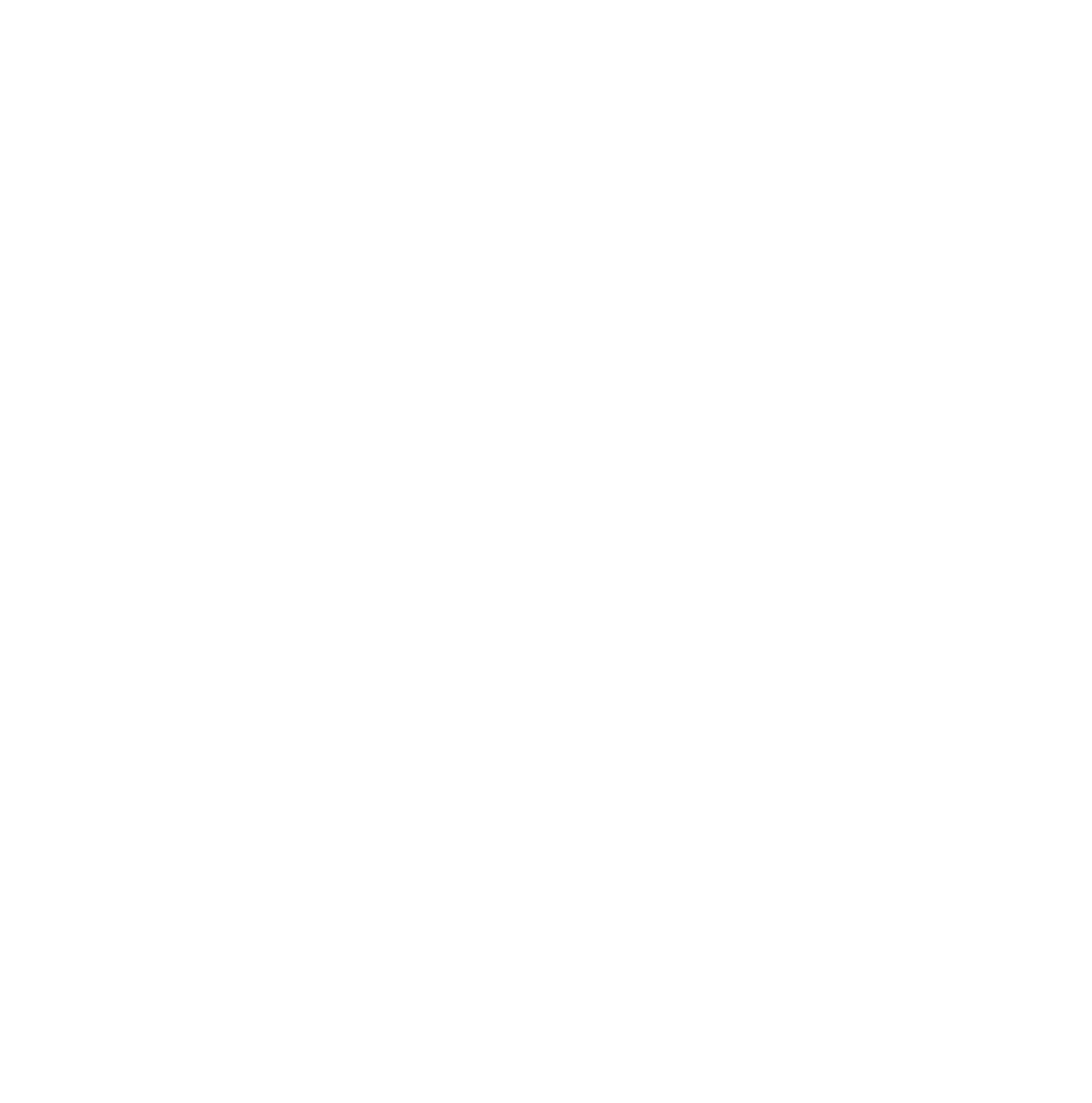 5 MINUTOS PARA DISCUTIR TUS IDEAS.
EVANGELISTA
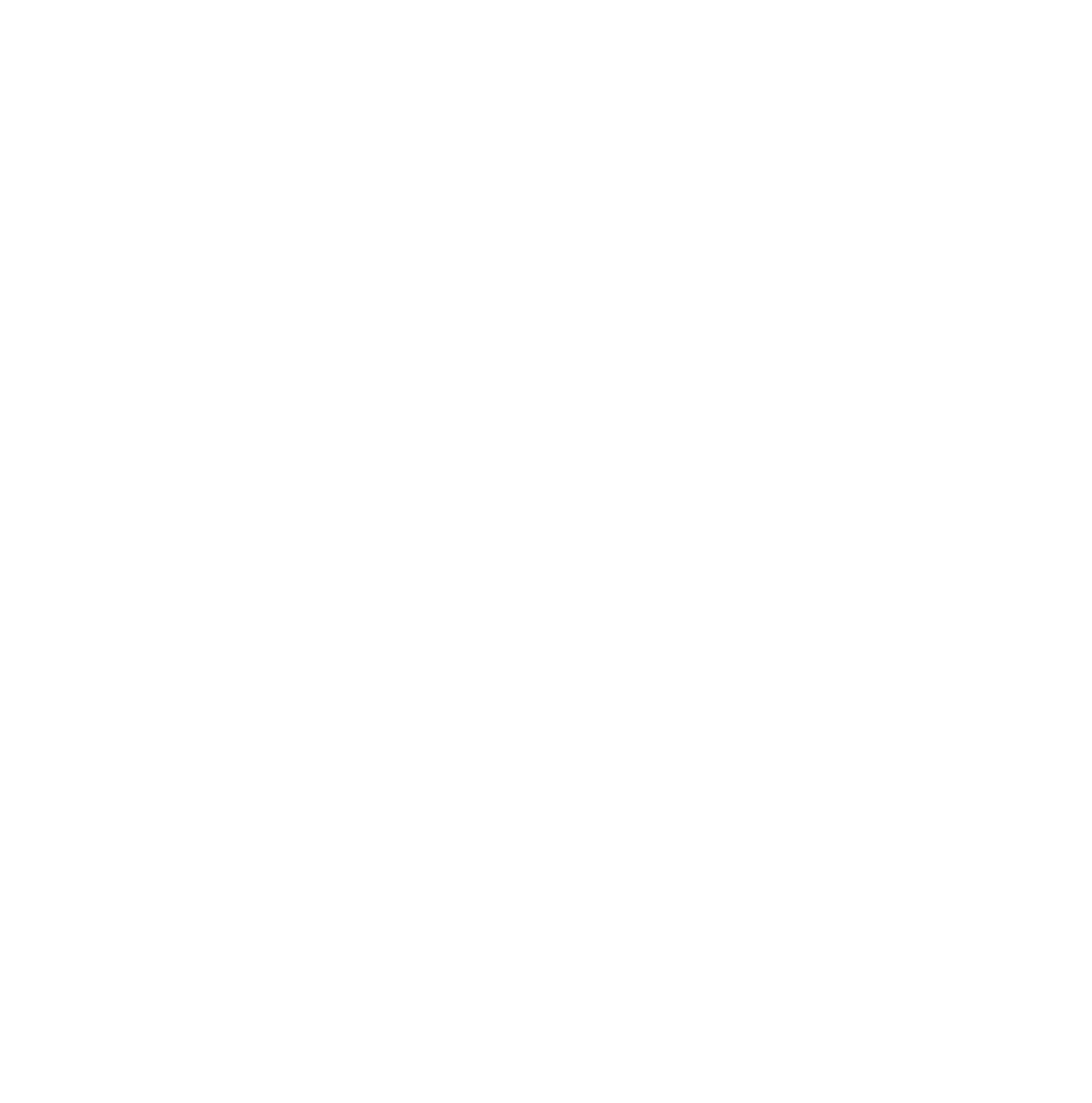 ¡TIEMPO!
Escribe los recuadros sobre:
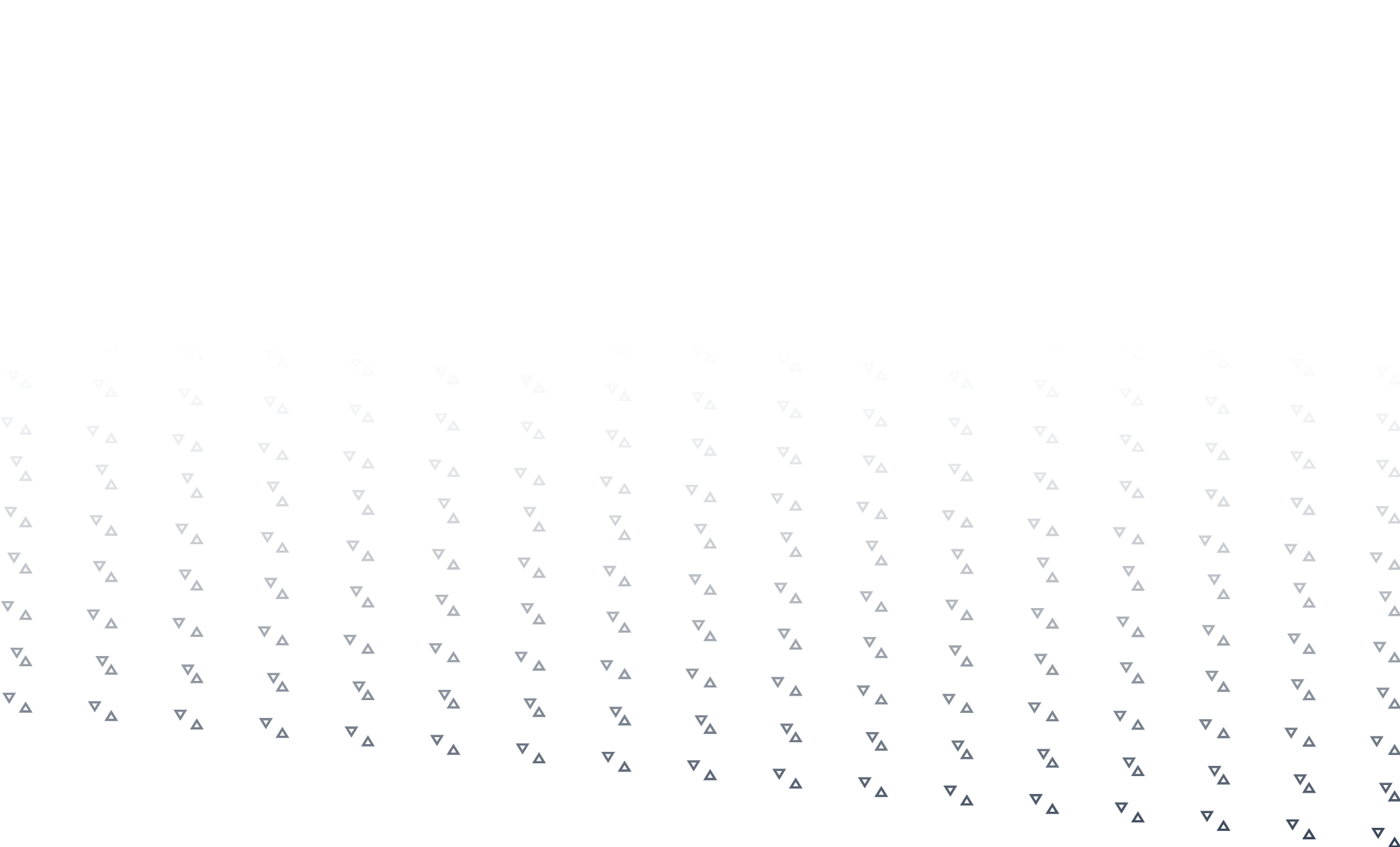 EVANGELISTA
En la plantilla.
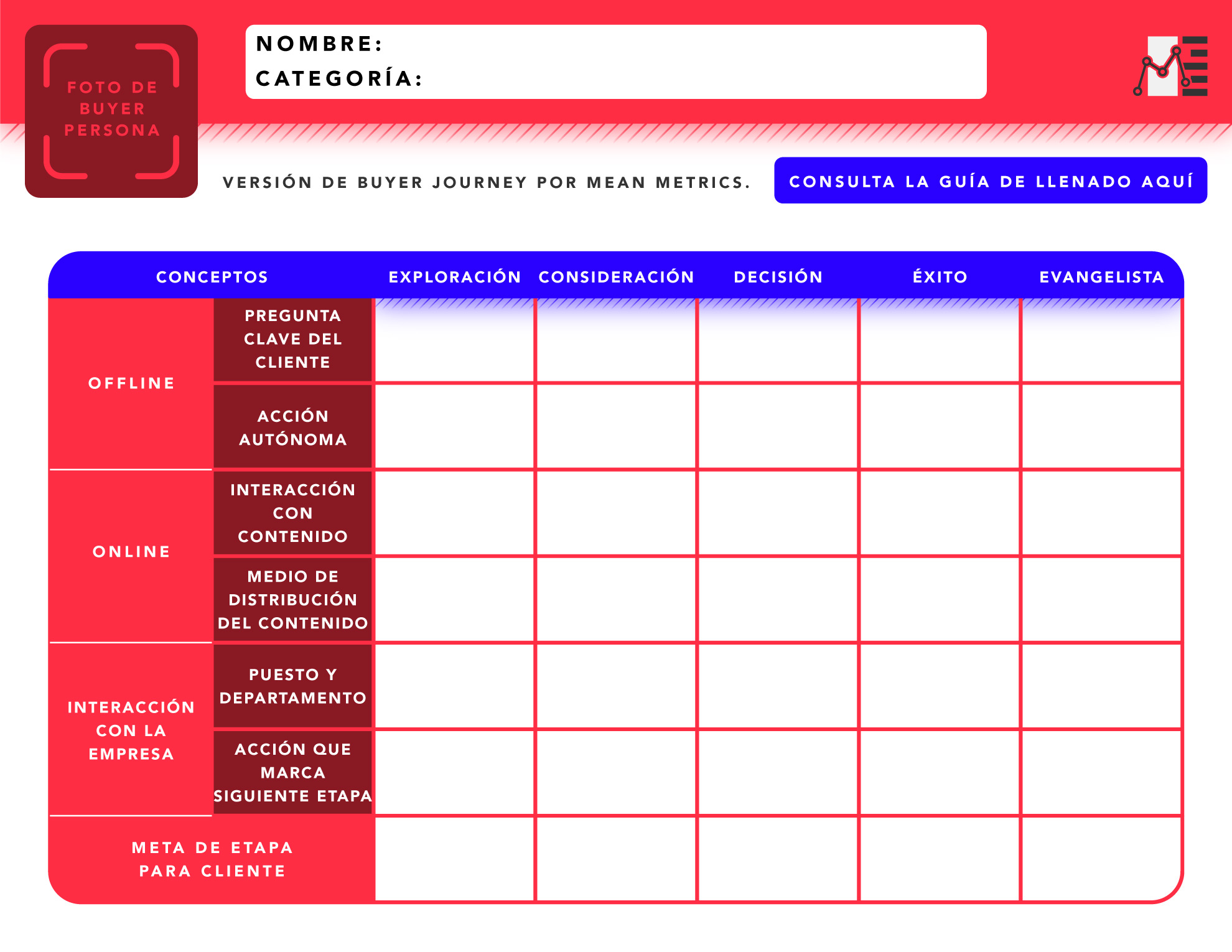 120 SEGUNDOS PARA ESCRIBIR EN LA PLANTILLA.
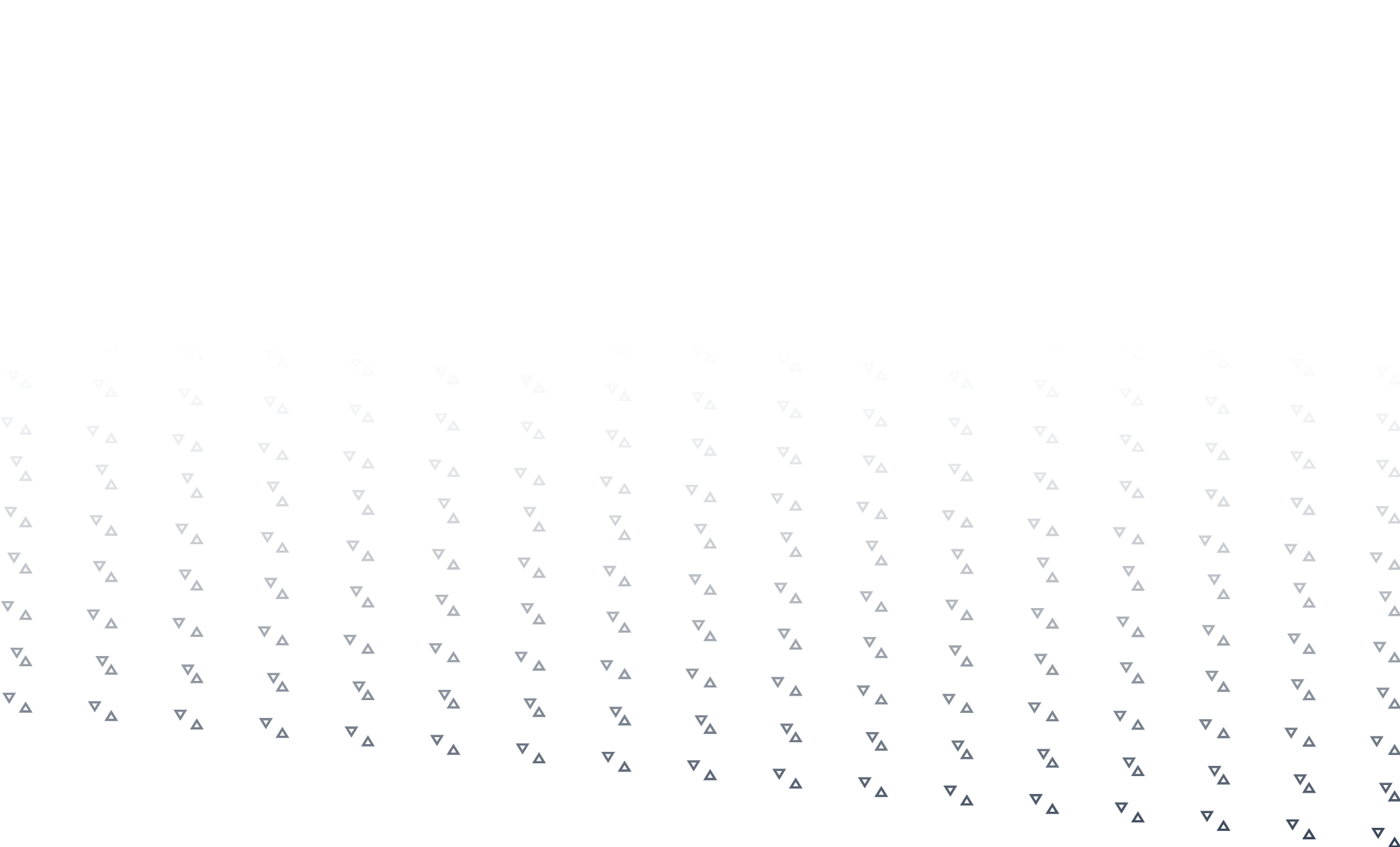 HEMOS TERMINADO POR AHORA.
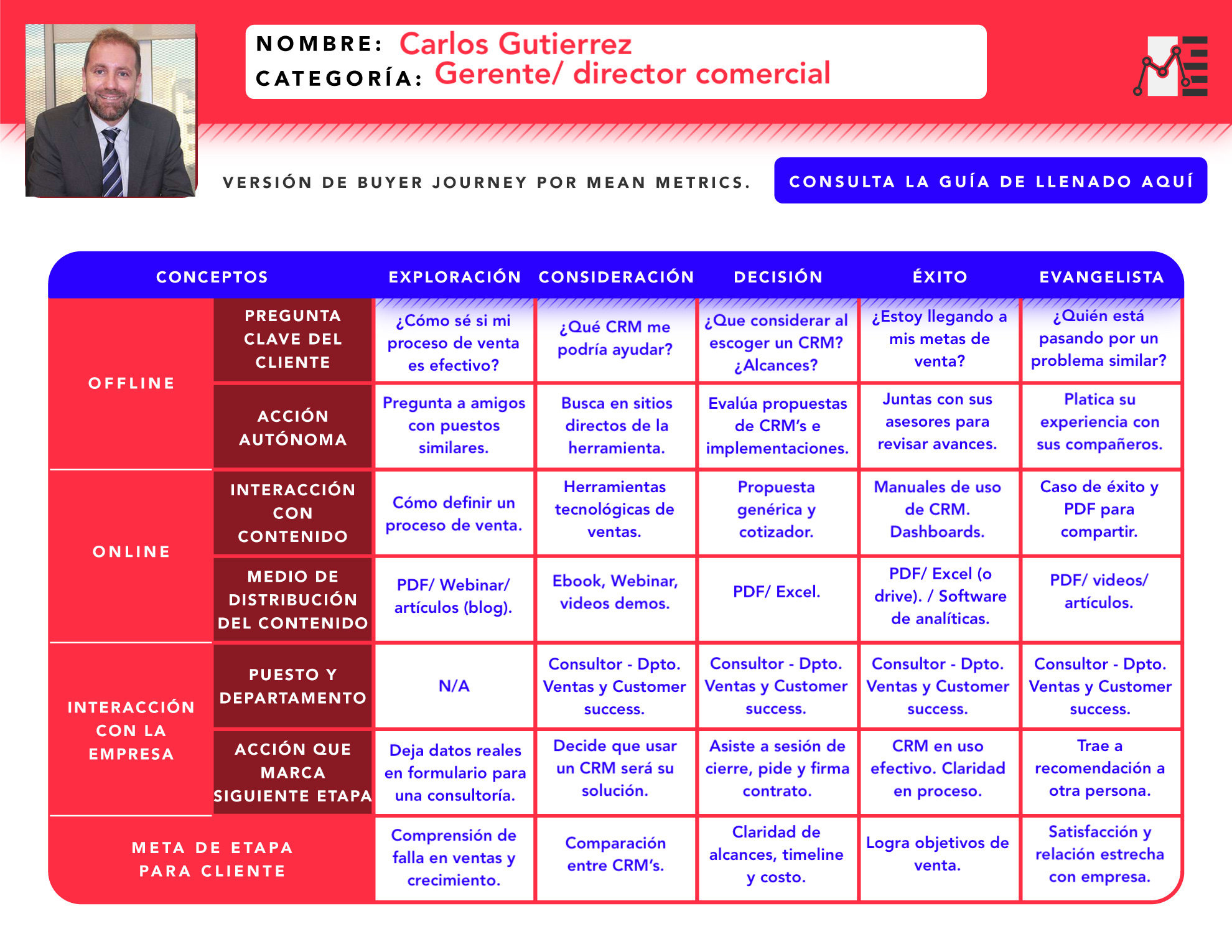 Es momento de pasar tu Customer’s Journey a una plantilla digital. Para continuar con el proceso de conocimiento de tu cliente, vuelve a la guía.
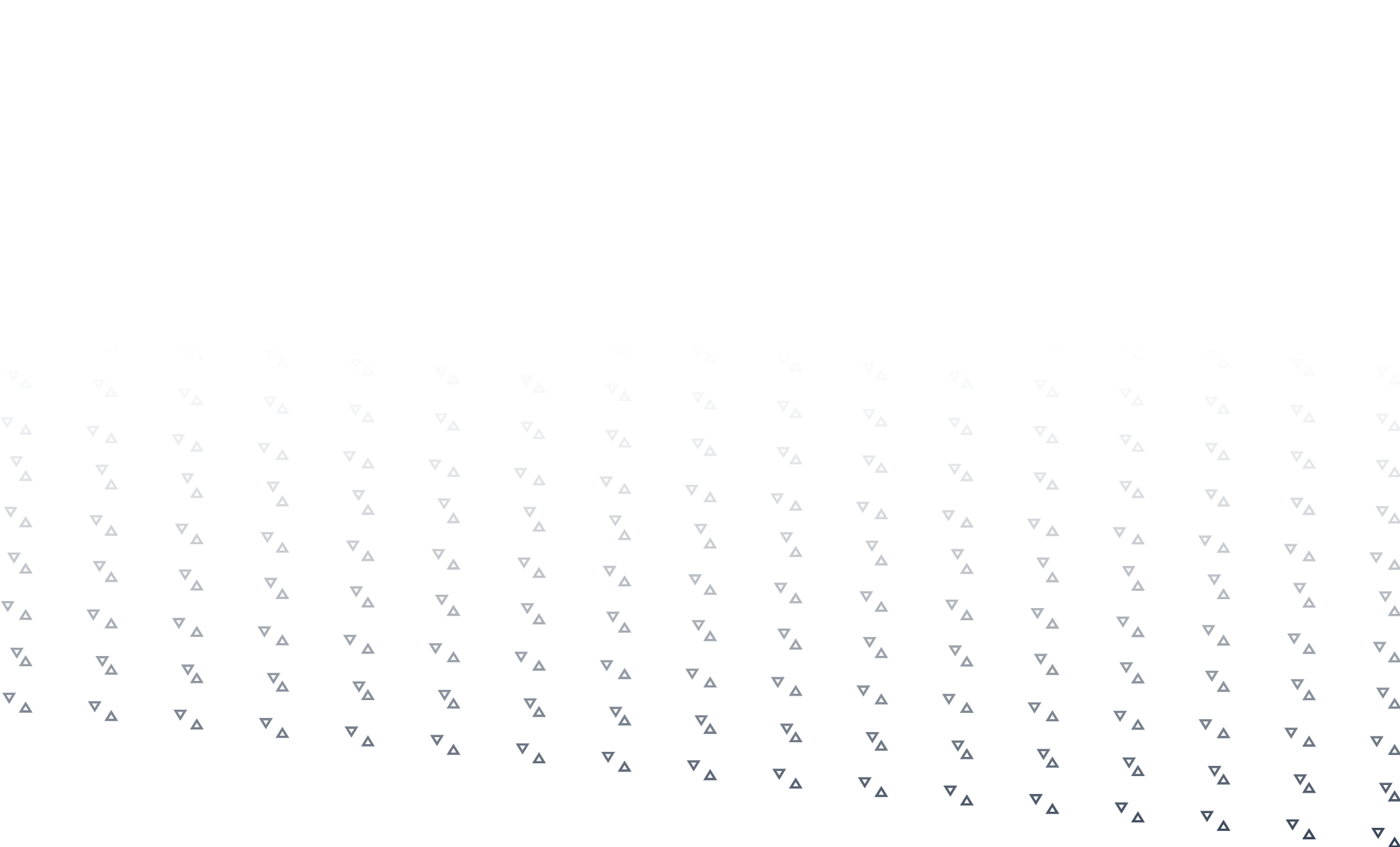 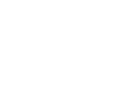 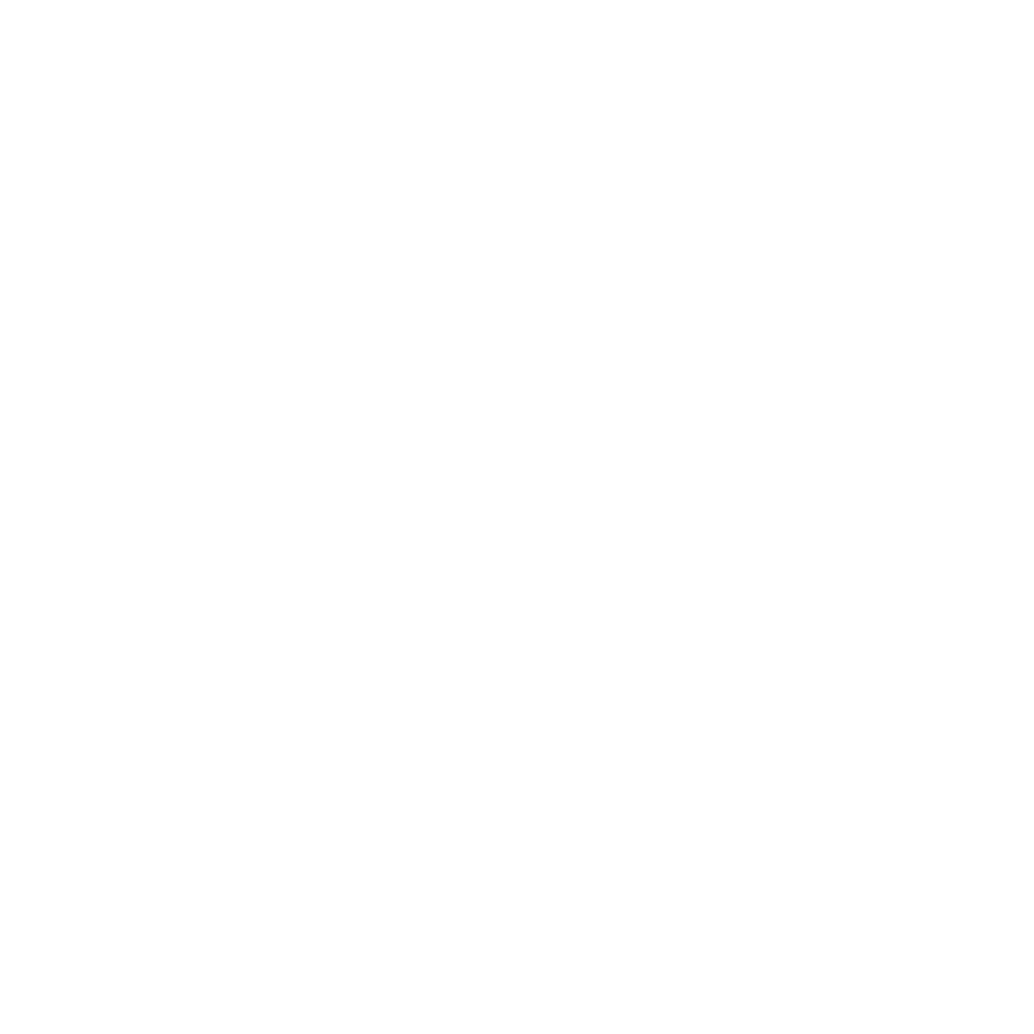